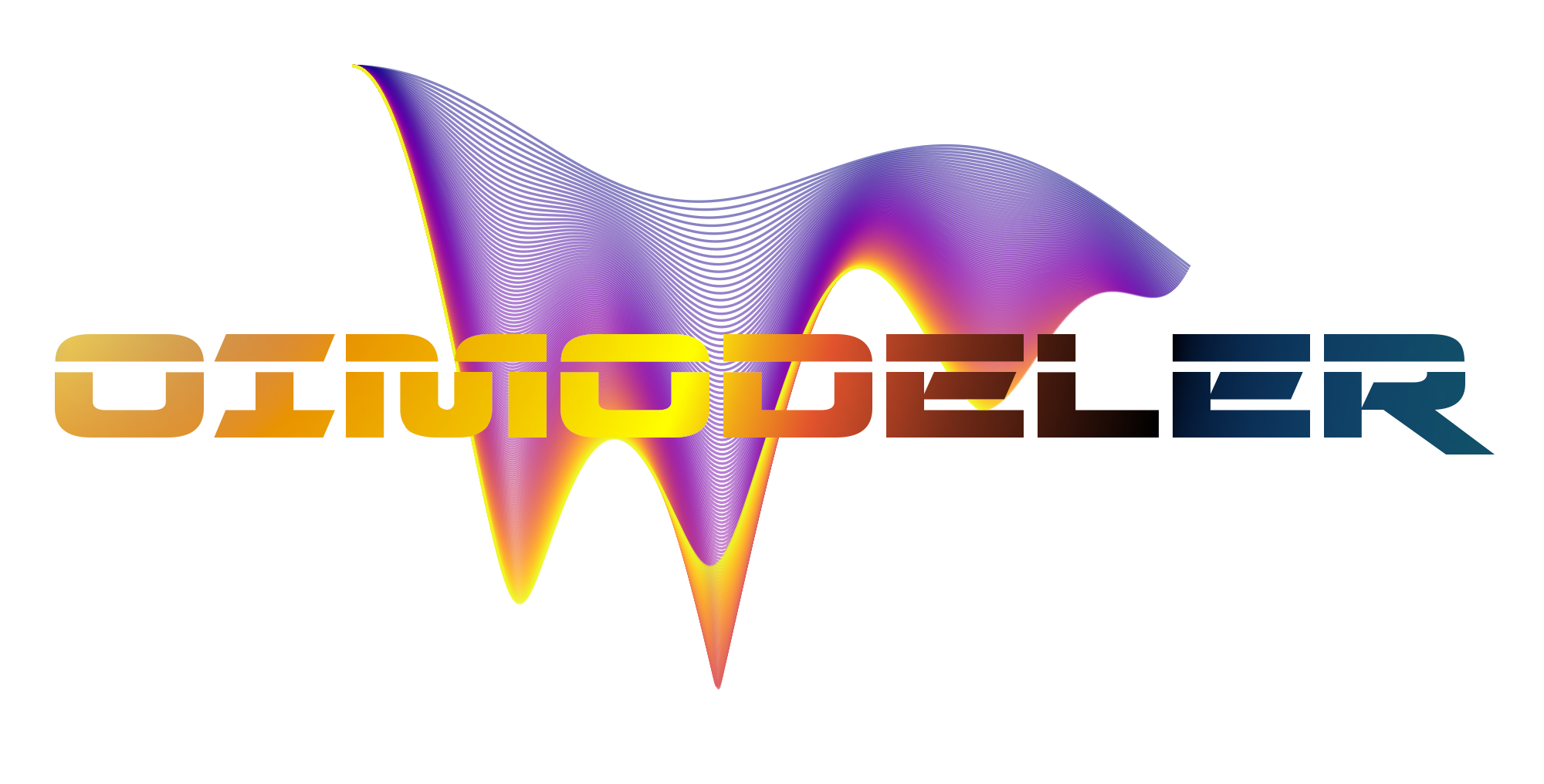 A modular modelling software 
for optical interferometry
Meilland
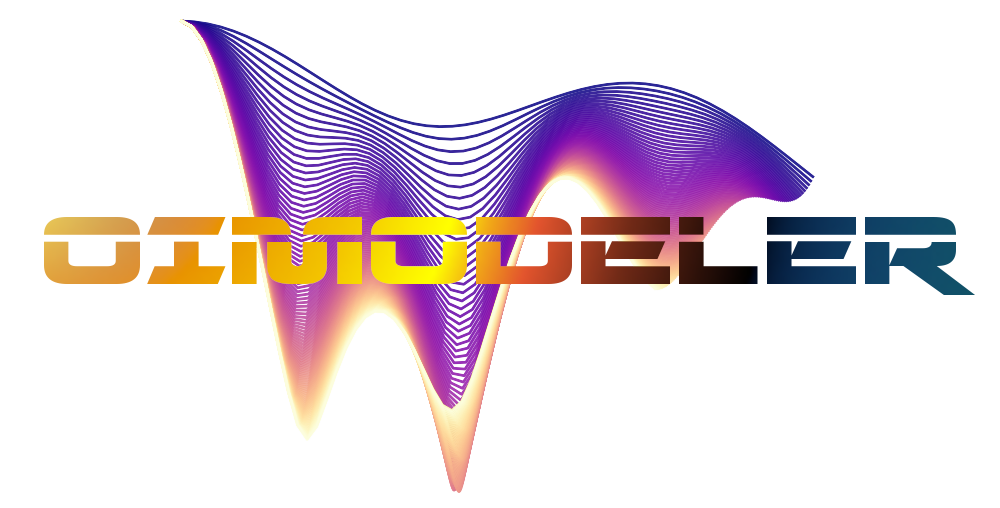 The project was mainly driven by my own  frustration …

I was not happy with the available tools
LITPro (models too simple, no chromaticity, limited fitters, not scriptable)
Florentin’s Fitomatic (great but written in Yorick)
My personal badly written tools ( too specific and not easily reusable )
Students building of these bad tools (even mixing python and IDL)

I couldn’t model efficiently my huge amount of data from AMBER & VEGA

… and my fear that it will even get worst 

MATISSE & SPICA will produce more data
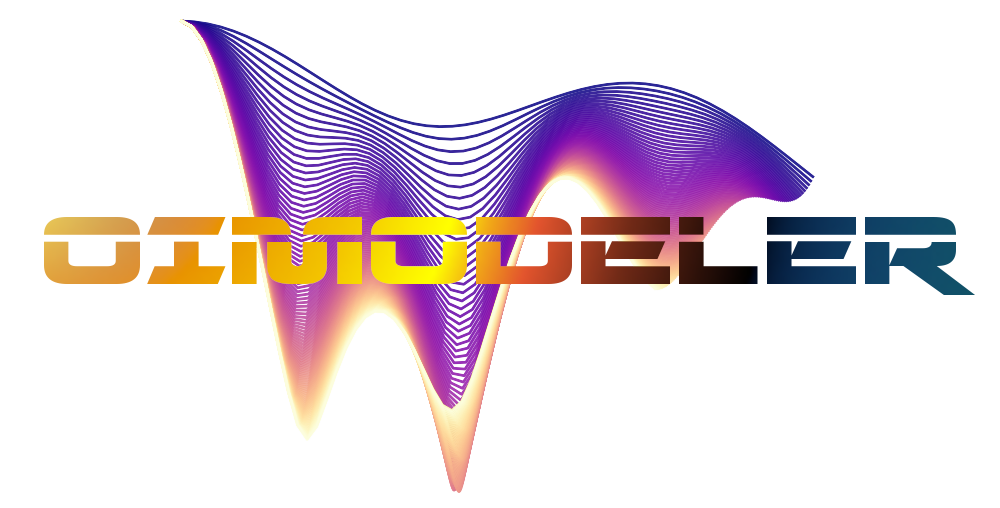 I started to really think about during 
the 1st  confinement in 2020

And developed a prototype 
during the 2nd  confinement

Oimodel.py 

A modular & Fourier-based
chromatic modelling tool
with a emcee (MCMC) fitter
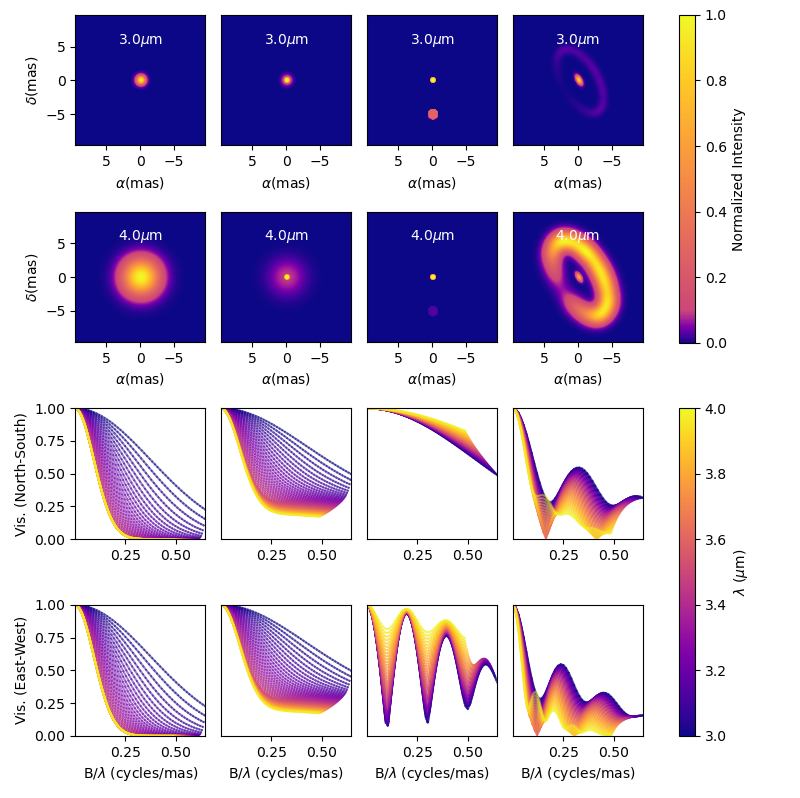 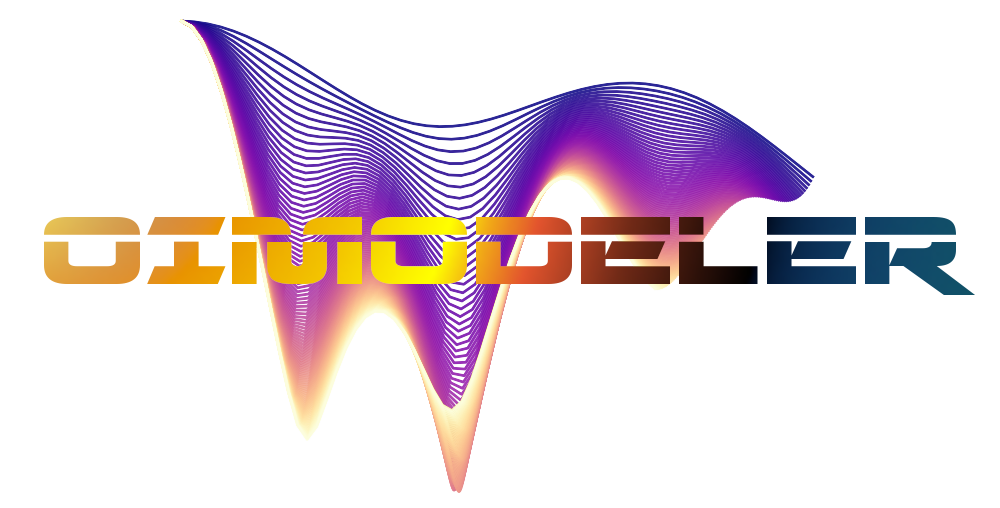 2021 : Model-fitting on MATISSE B[e] data with Oimodel.py
(by my master student Dorian Demars)
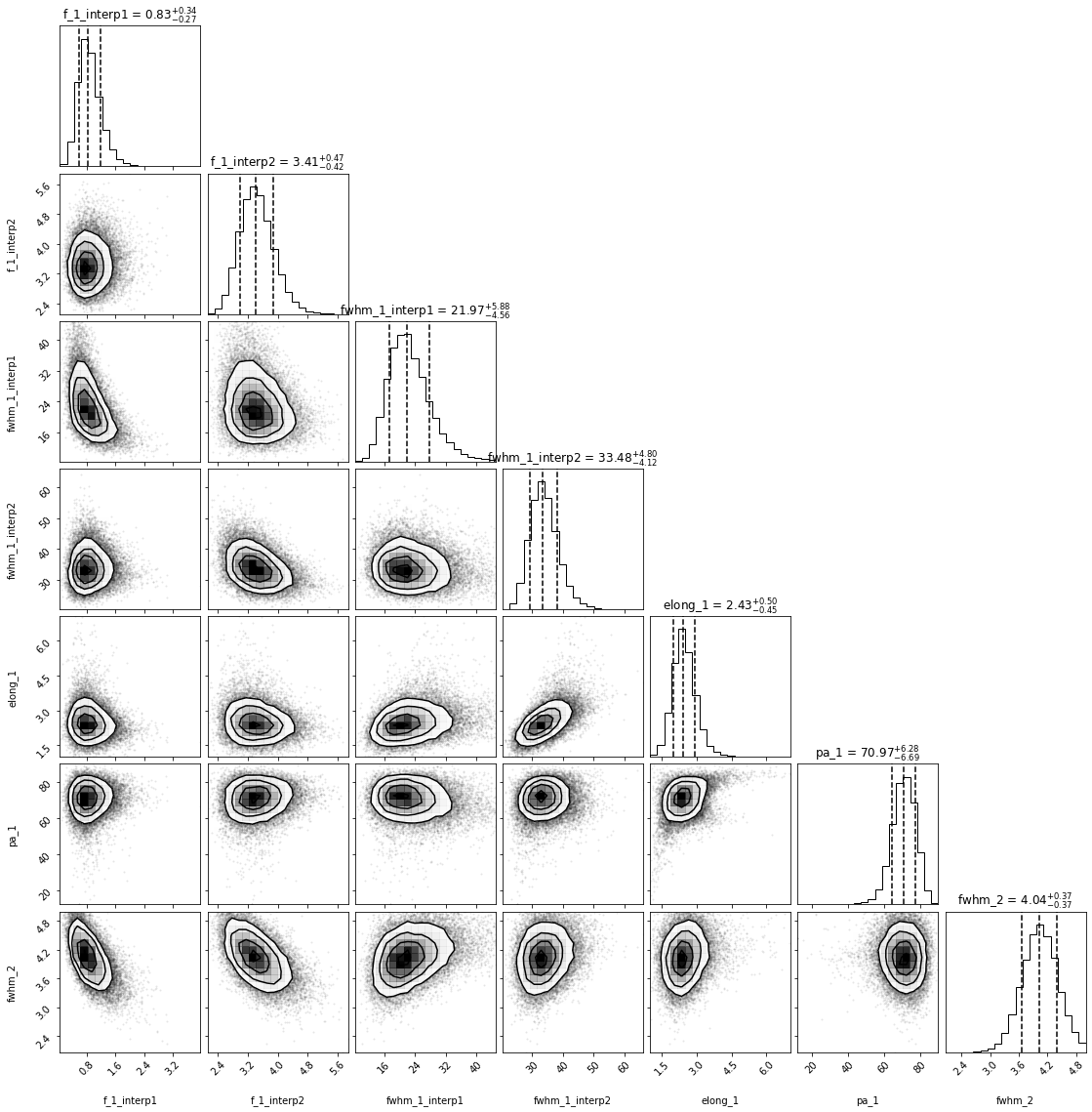 f_1_interp1
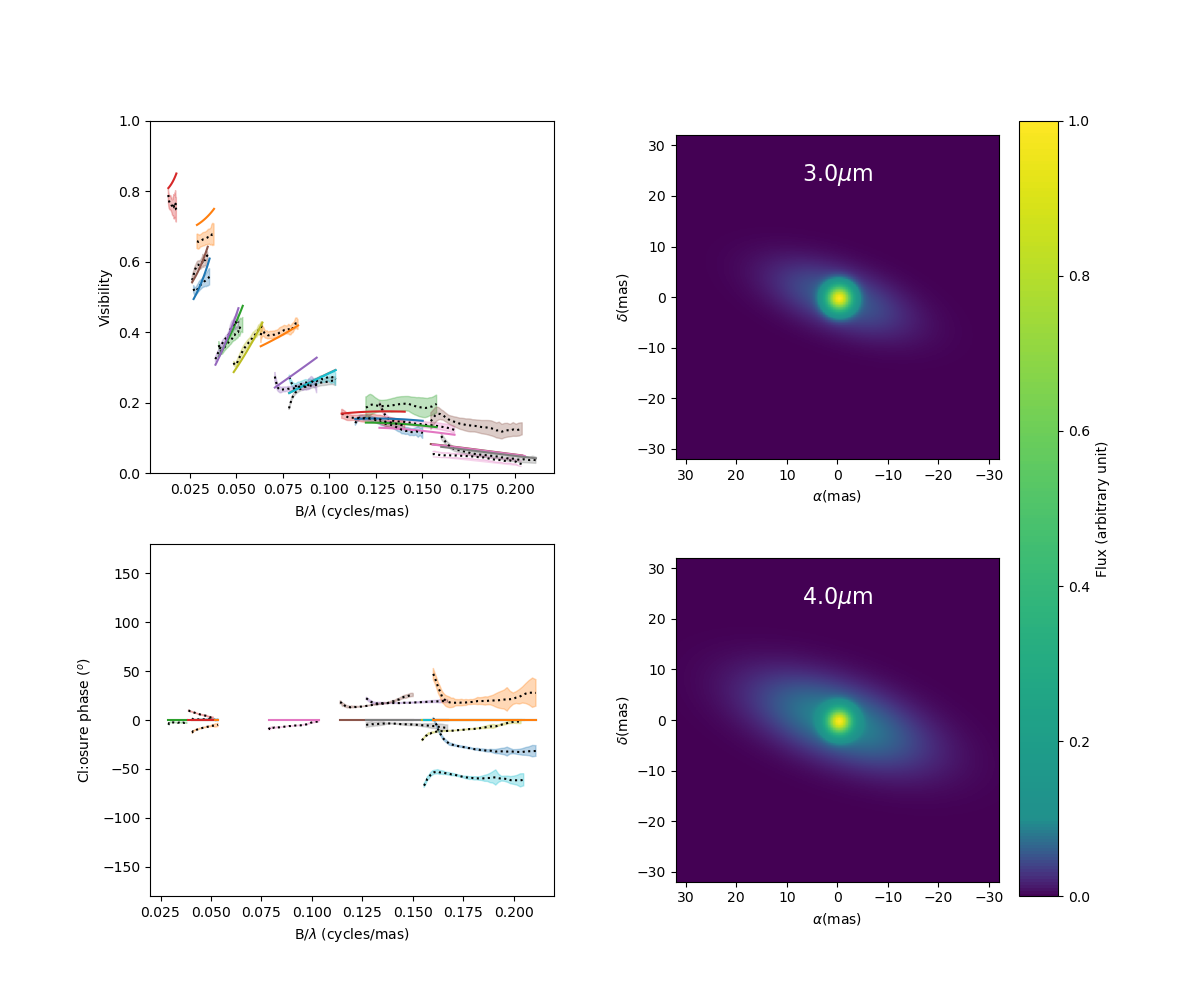 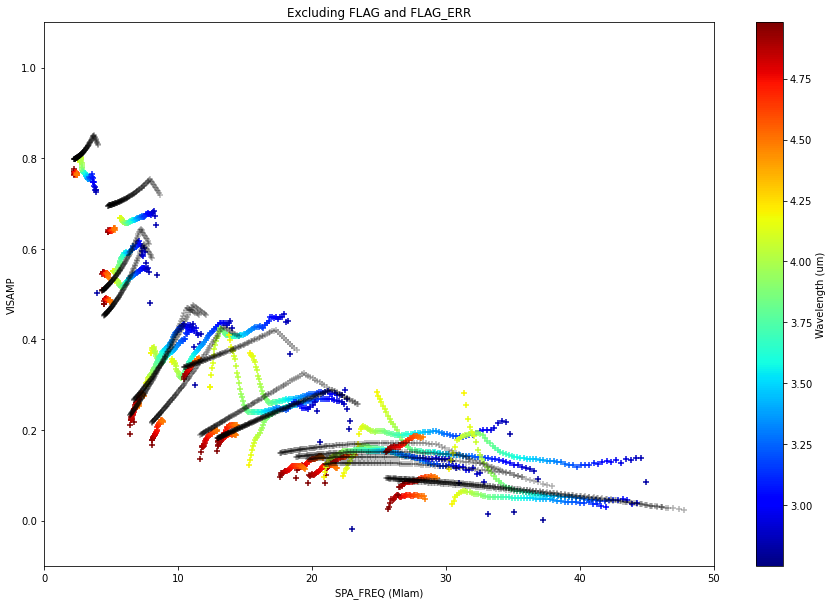 f_1_interp2
fwhm_1_interp1
fwhm_1_interp2
elong_1
pa_1
fwhm_2
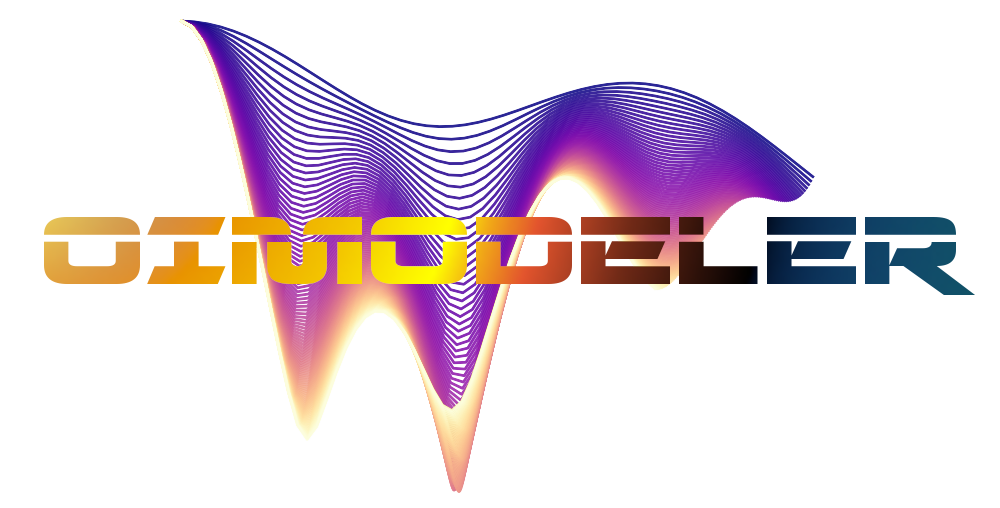 MATISSE modelling group 2021
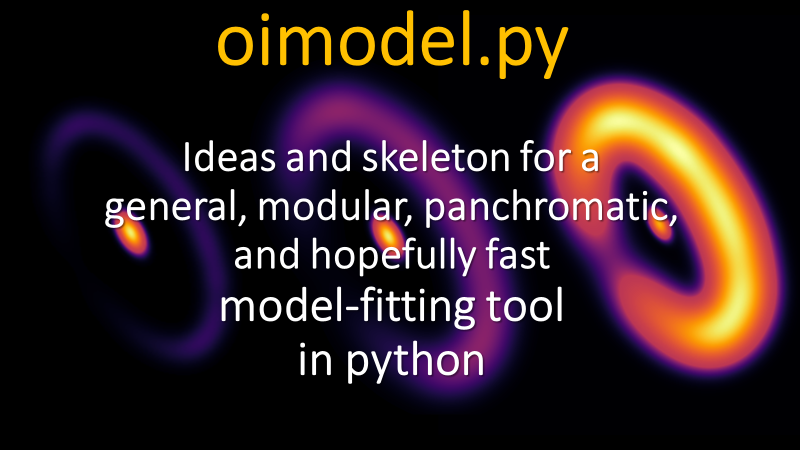 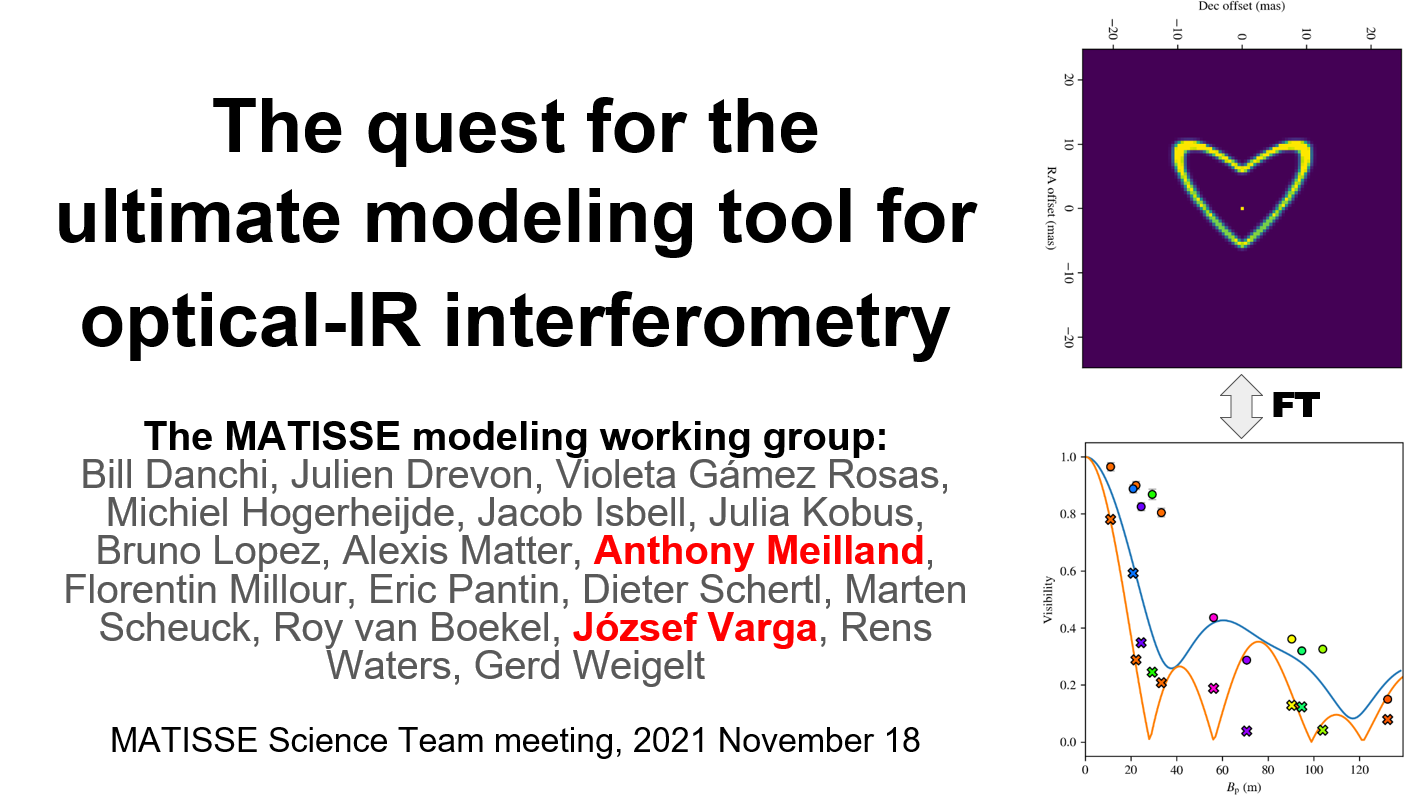 July 2021
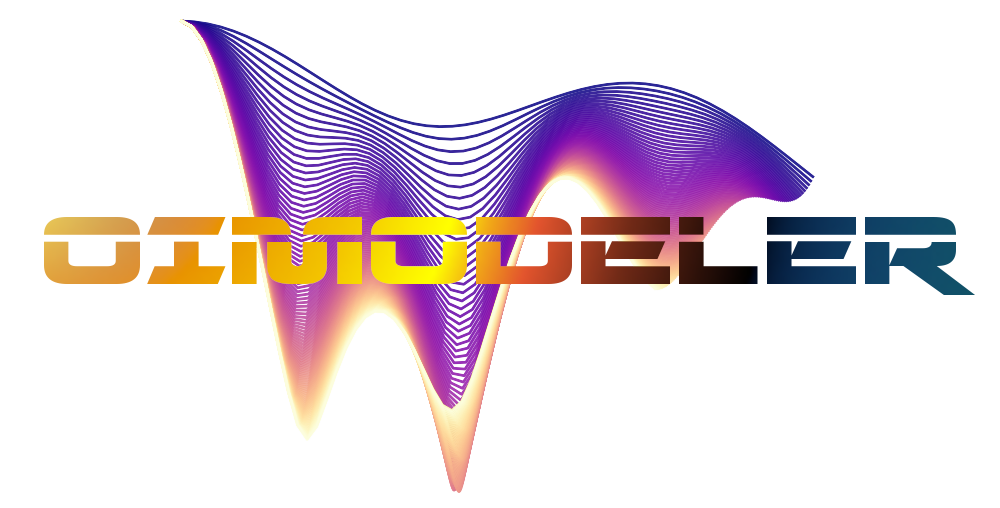 Meanwhile in the context of the new JMMC/AMHRA service
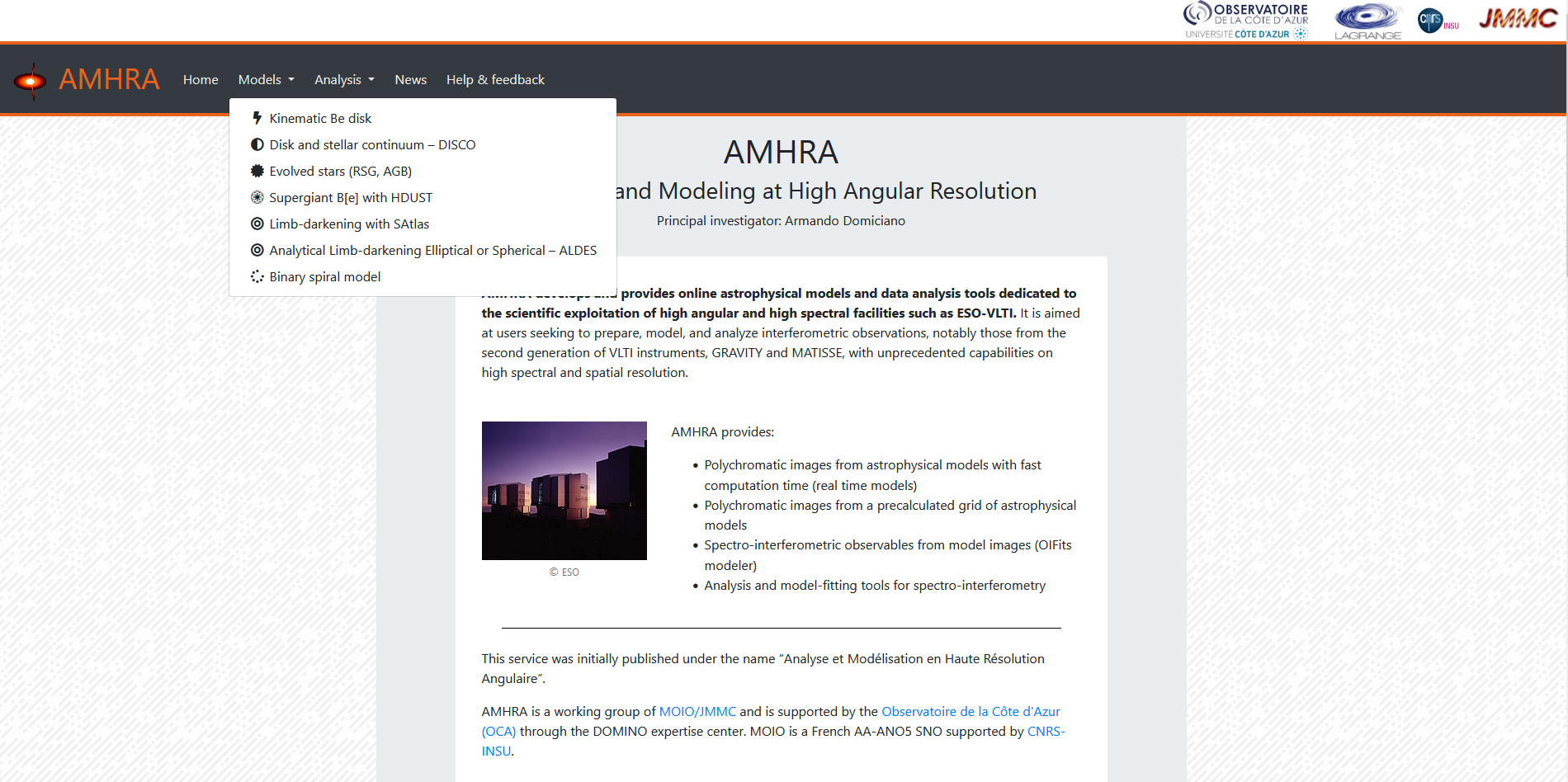 https://amhra.oca.eu
Coordinated by Armando Domiciano de Souza
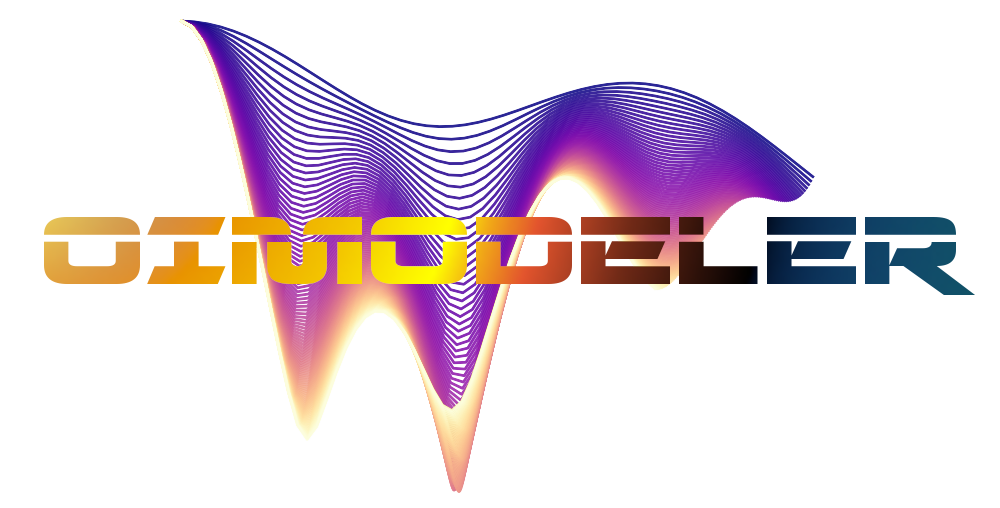 Meanwhile in the context of the new JMMC/AMHRA service
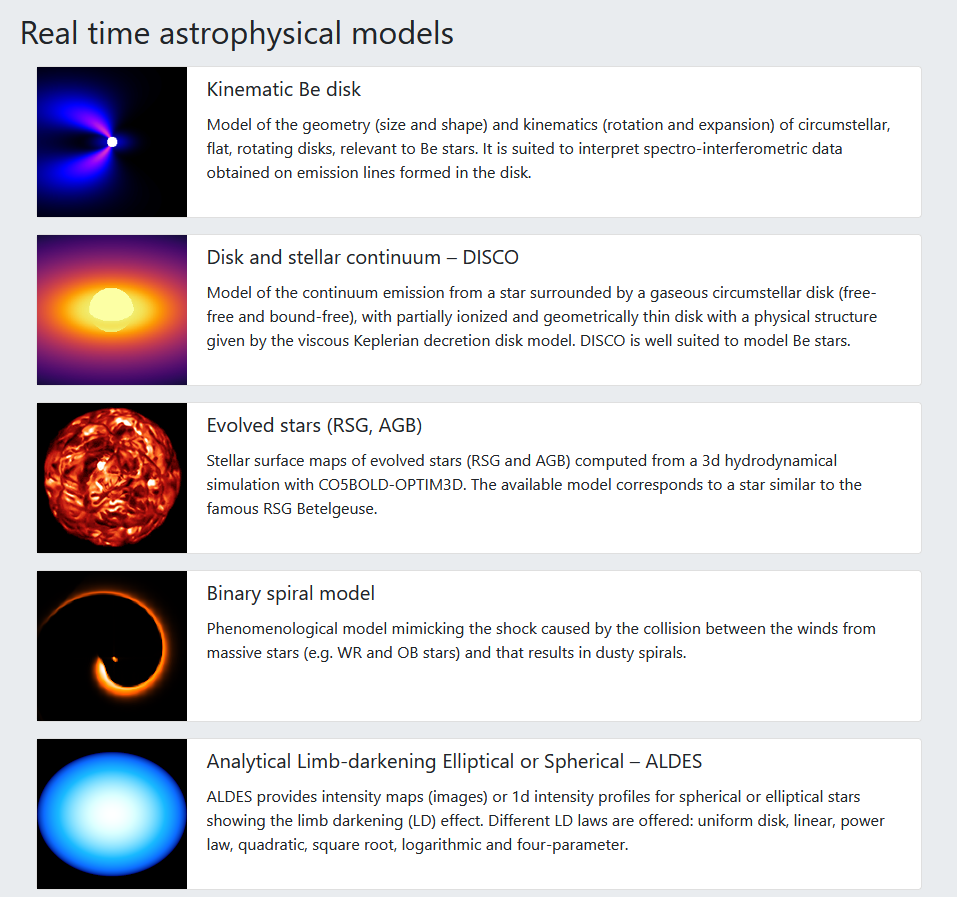 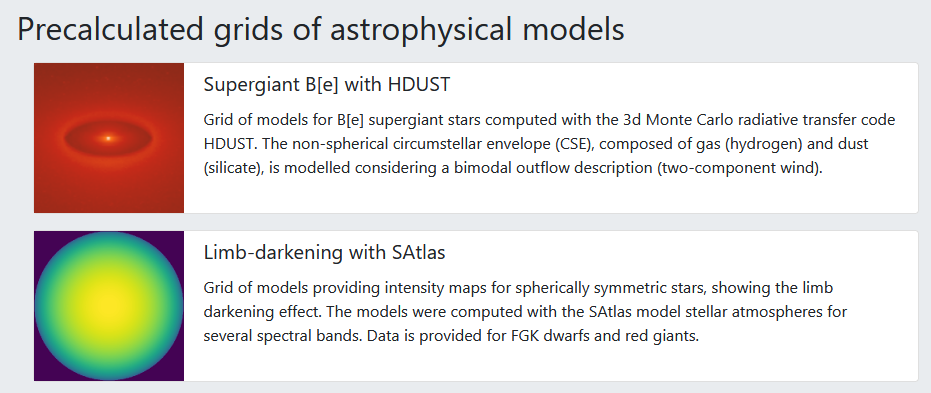 Need of tools to compute 
interferometric observables
from chromatic image-cubes
In fits format
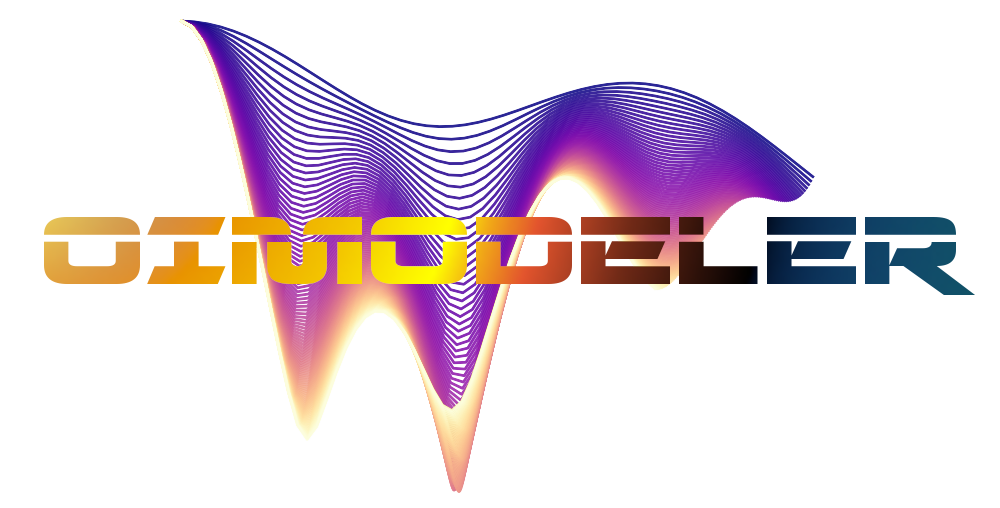 Cubetools.py
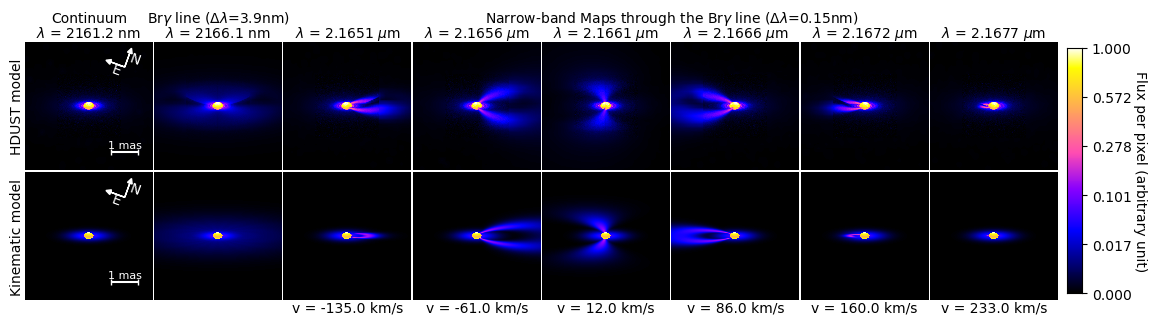 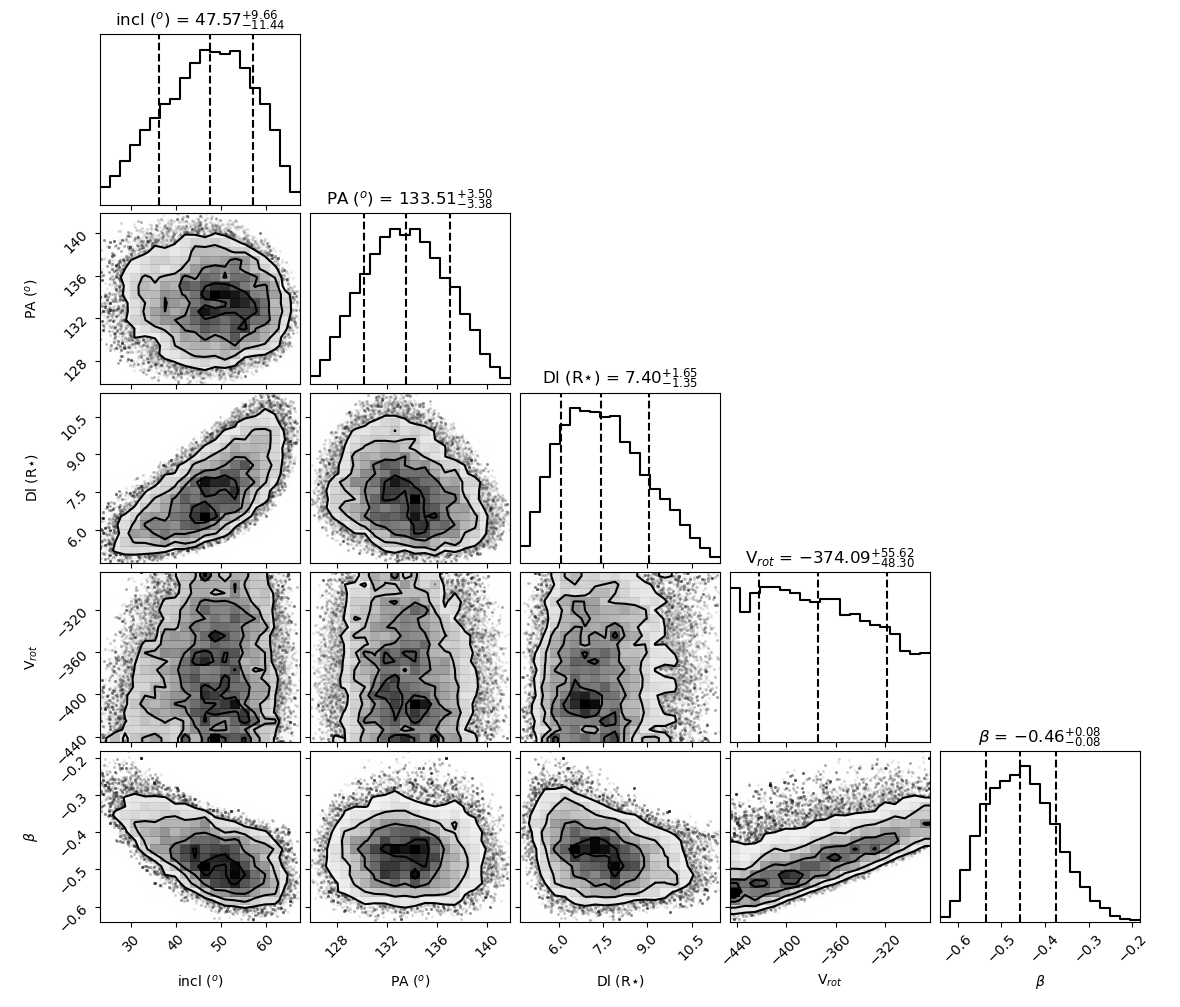 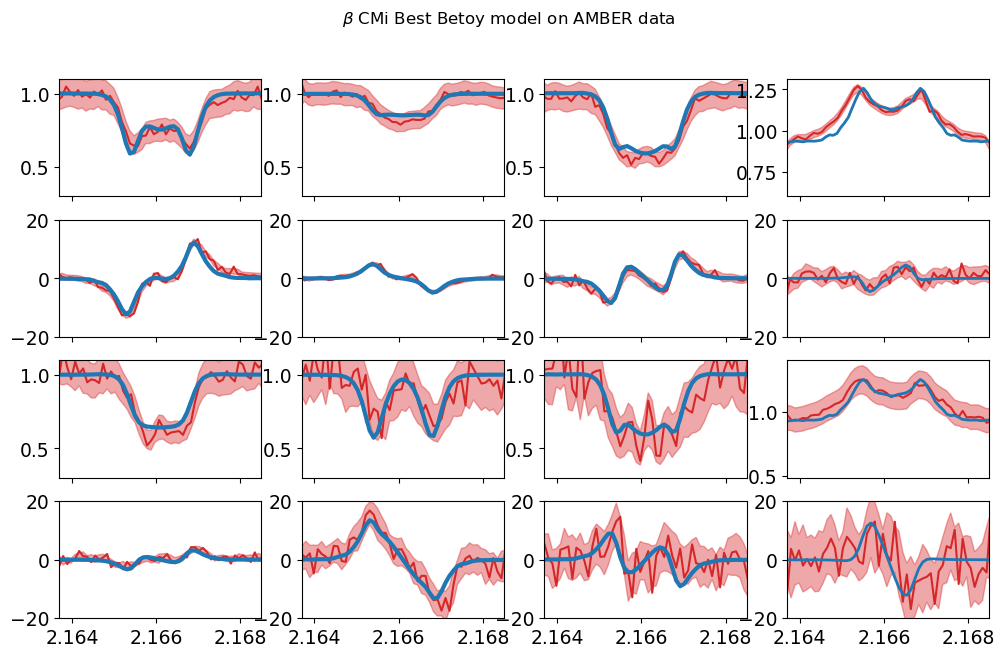 OIFITS + Image-Cube FITS
=
Simulated Data + χ²
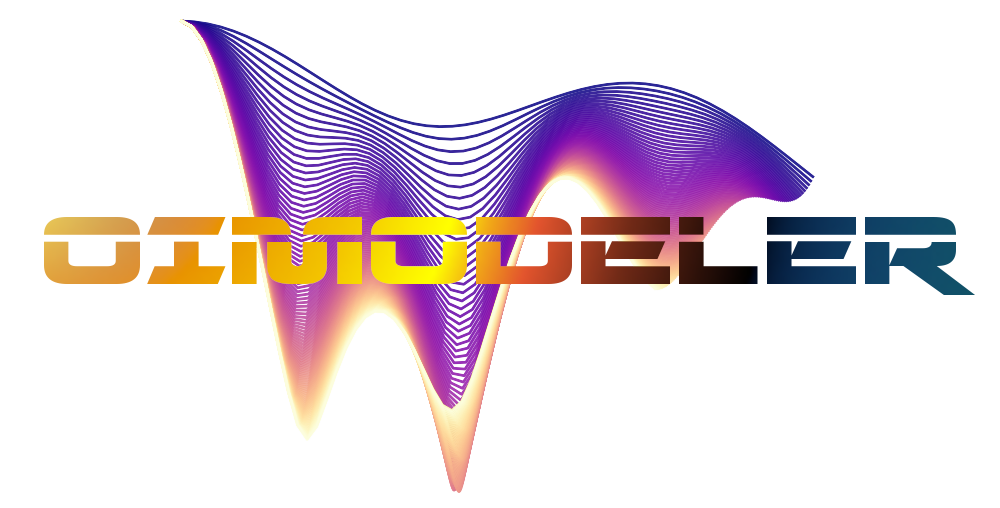 MATISSE modelling group 2021
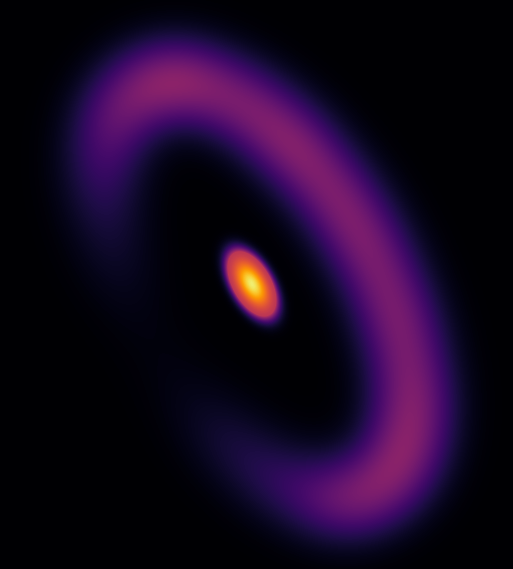 Analytical model
Python3

Modularity and flexibility

Analytical models in Fourier-plan 
Analytical & numerical models in Image-plan
Use outputs from radiative transfer and explore grids of models
Build more complex geometries by mixing components

Chromaticity and time dependence

Of the components parameters 
Chromatic components (such as temperature gradient, binary)
Kinematics through line models

Ability to use interferometric data from all instruments (oifits) 

Produce high-quality publishable outputs 

Nice plots
Robust estimation of parameters with uncertainties and correlations
Export simulated data and images to standard format (oifits and fits images)

Expandability 

Easily create new component for models (inheritance, wrapping functions)
But also other features: type of data, filters, fitters, plots


Well documented (and with a test suite, examples, tutorials)

Open source & easily available (Github)
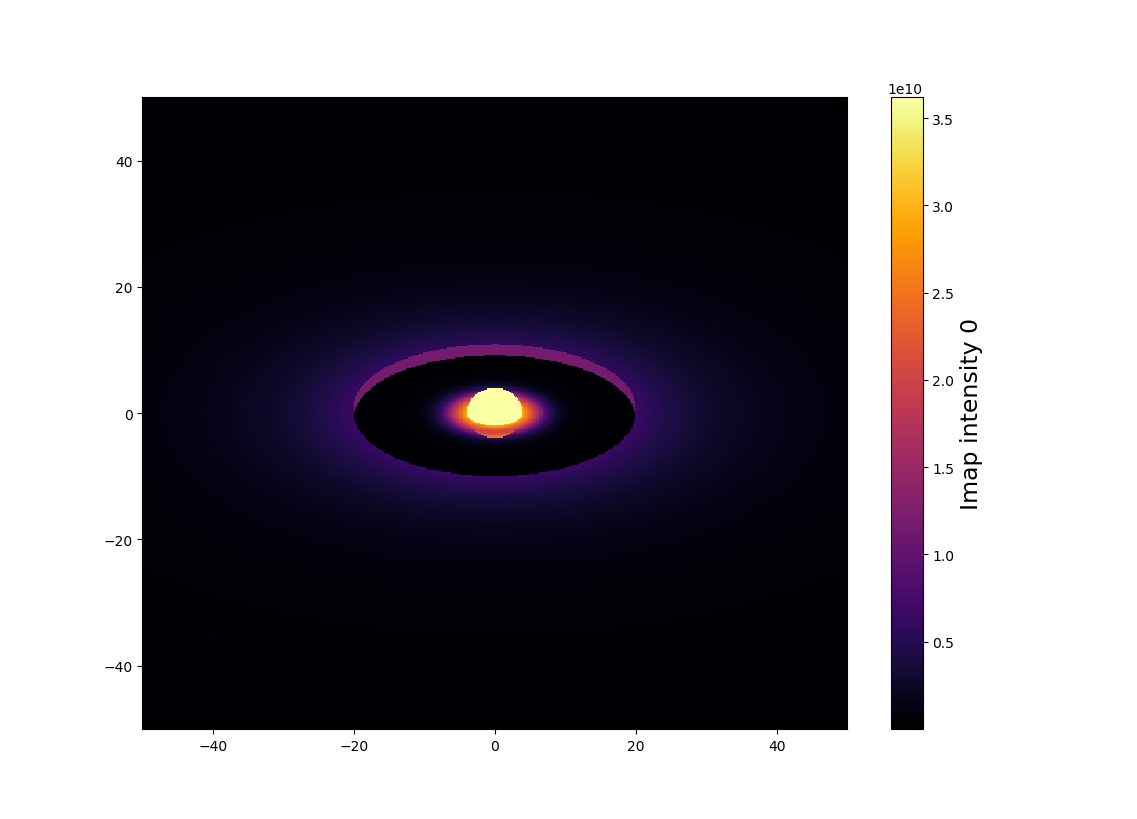 Semi-physical
RT-models 
Or grid
DISCO+
Kinematic
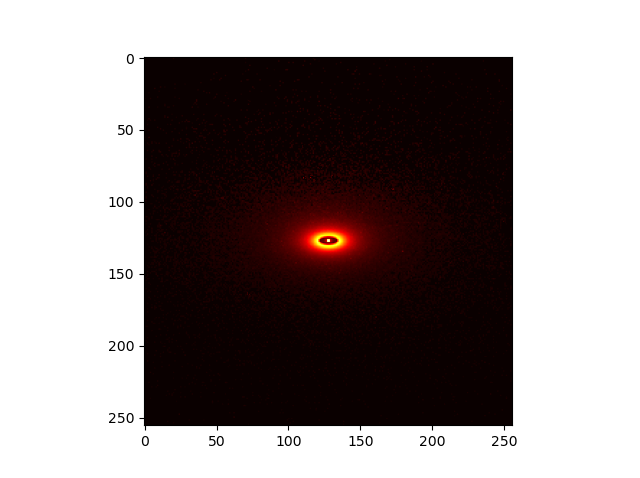 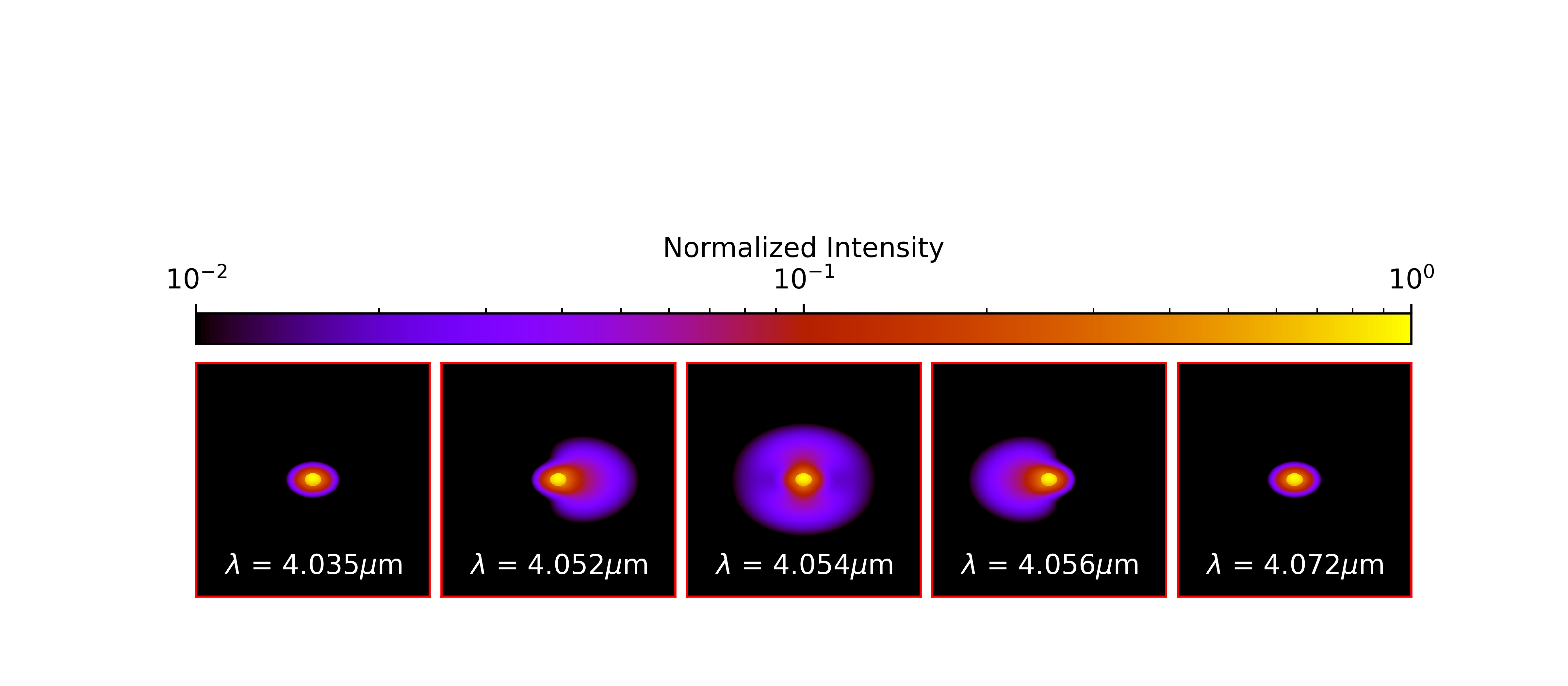 HDUST
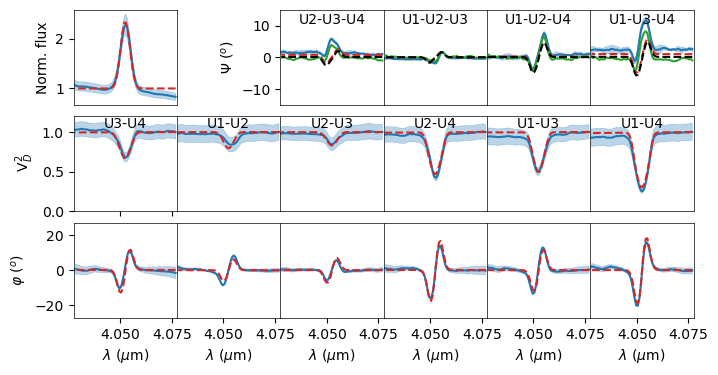 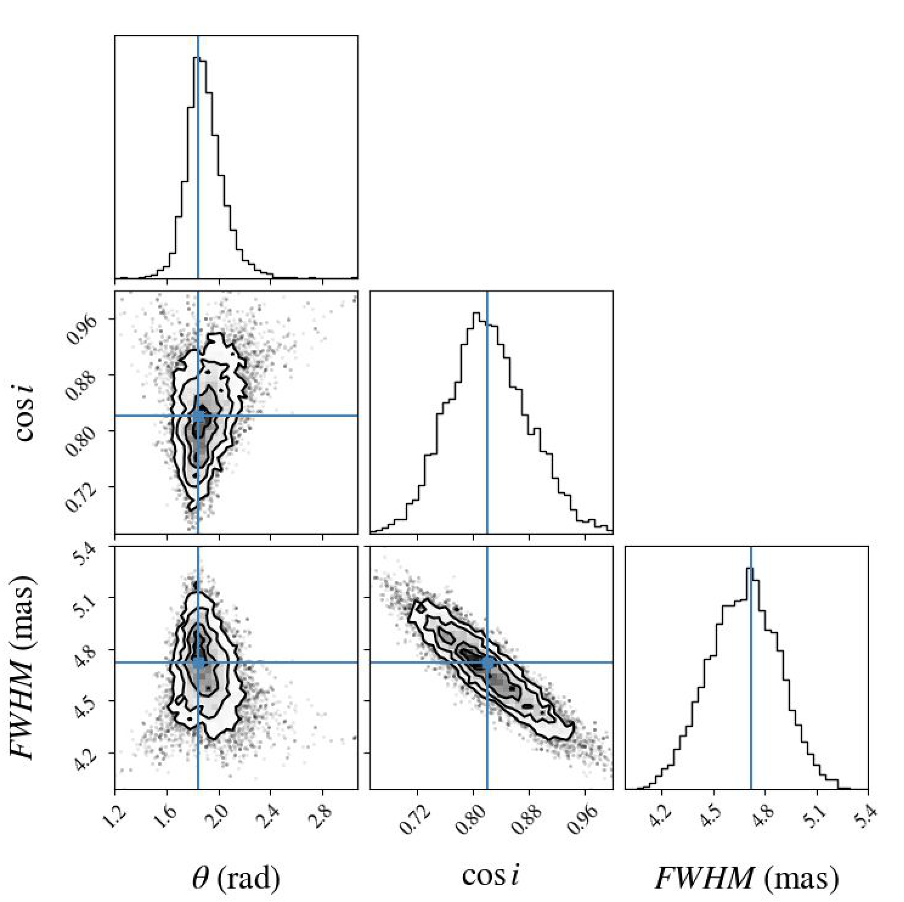 Betoy
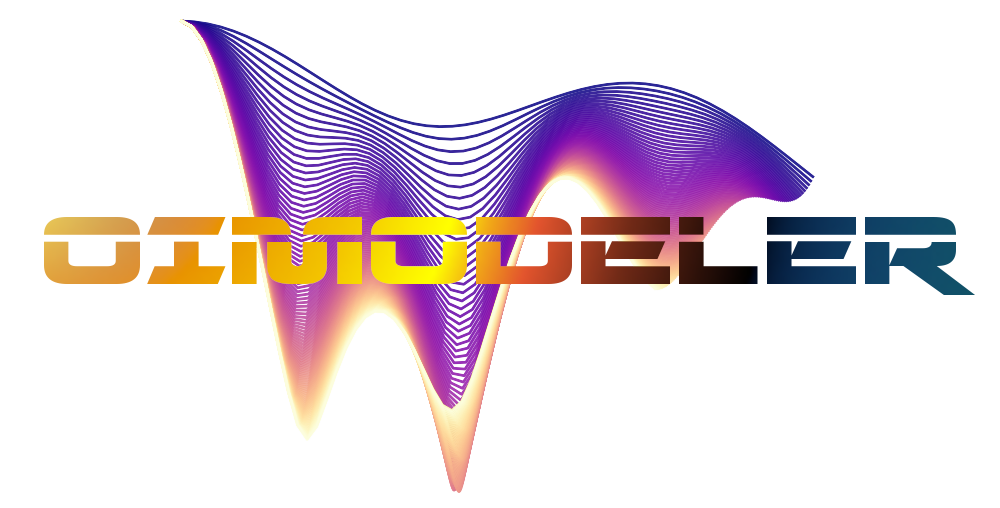 Defining the code structure
Inheritance of the oimComponent class
Image components defined by
 analytical functions in direct plan
OIm...
OIm...
OIm...
Wrappers from image codes 
(RT, semi-physical, complex-toy models)
OIm...
OIm...
oimComponentImage
Image or  cube from fits file
OImComponentFitsImage
Grid of image models
oimComponentImageGrid
oimComponent
OImComponentRadialProfile
1D-components defined by 
analytical function in direct space
OIm...
OIm...
OIm...
oimComponentFourier
Wrappers from radial
 profile codes
OIm...
OIm...
OIm...
oimPt
oimBckG
Radial profile from fits file
oimUD
OImComponentRadialProfileFits
oimEllipse
oimGauss
oim...
Grid of radial Profiles
oimComponentIRadialProfileGrid
Components defined
 analytically in Fourier plan
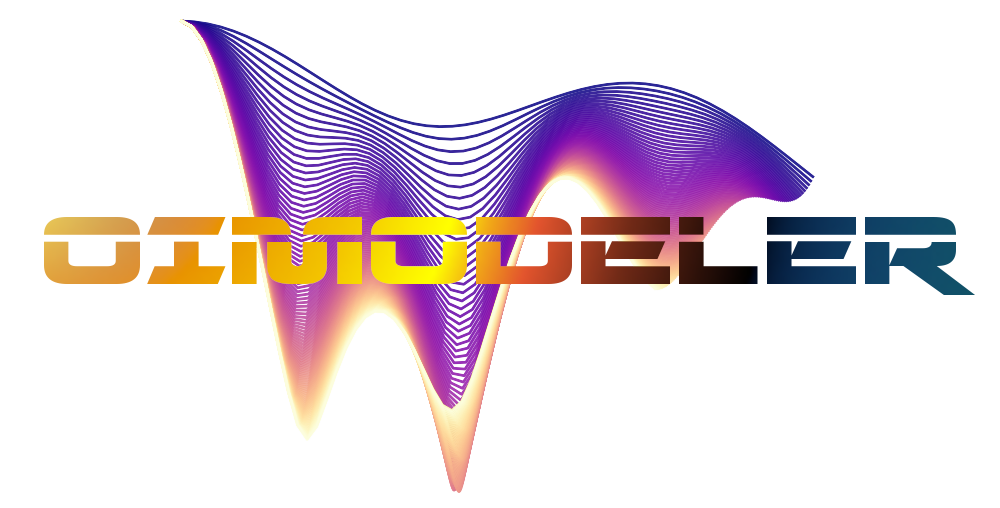 Defining the code structure
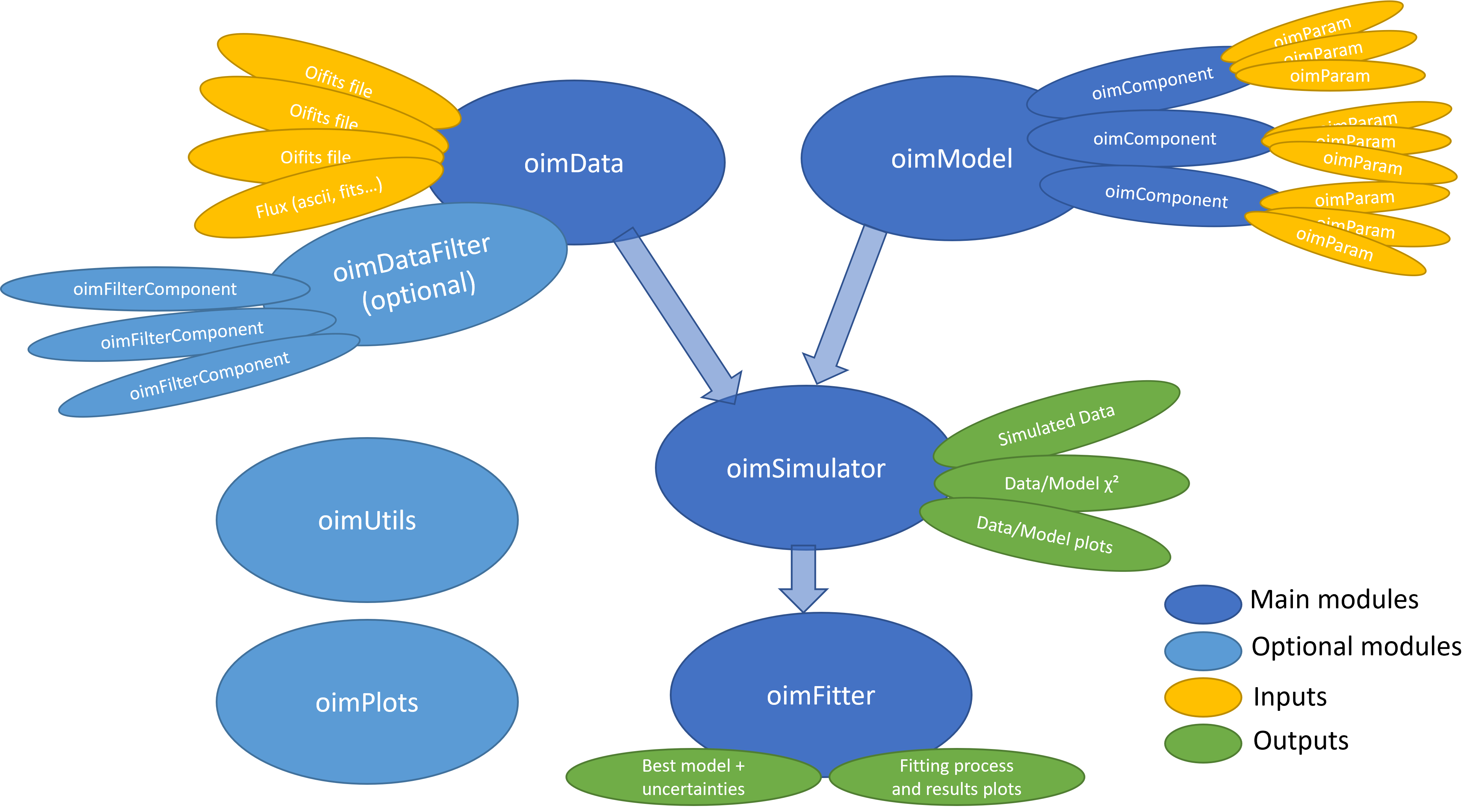 Coding started in 2022
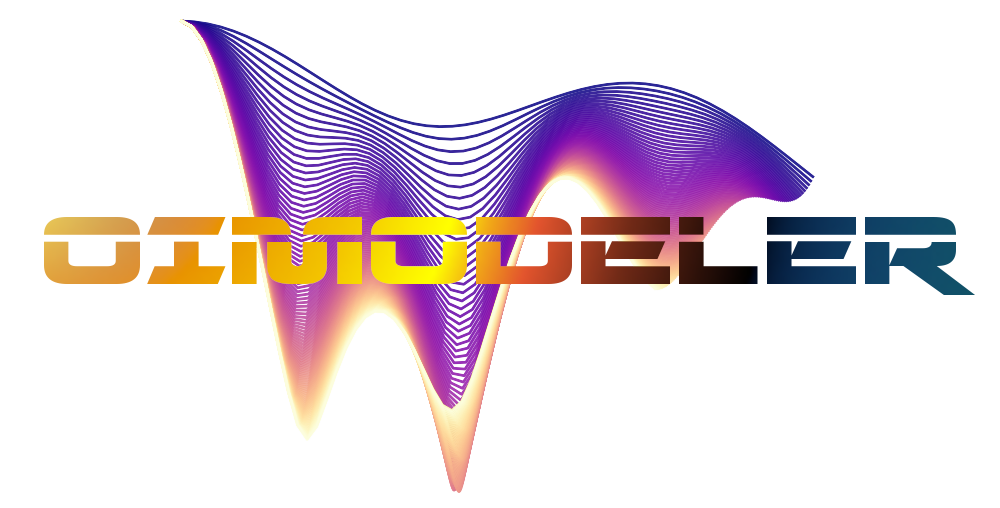 January
 Model skeleton : oimParam, oimComponents, oimModel
Coding started in 2022
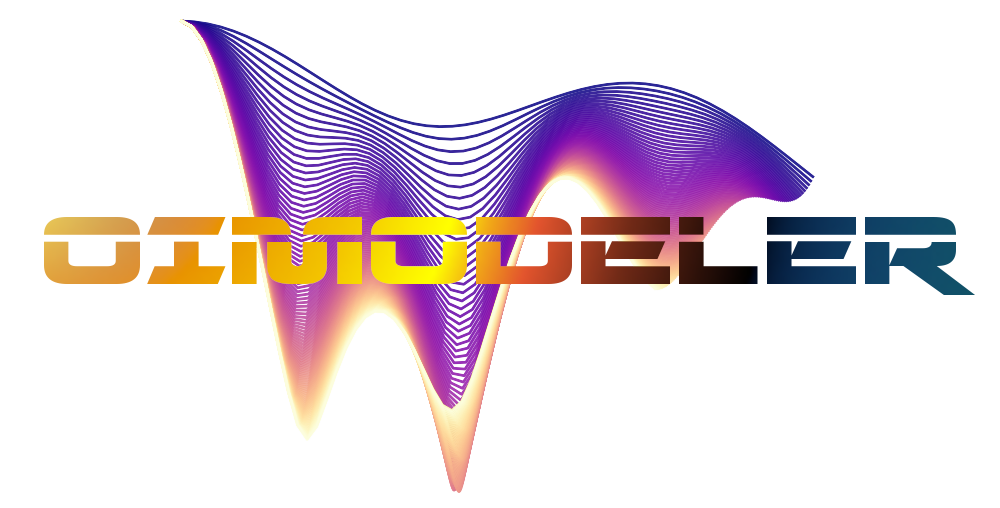 January
 Model skeleton : oimParam, oimComponents, oimModel

March-May 
Implementation of Fourier-based components
with chromatic parameters (using linear interpolation)
Link between parameters
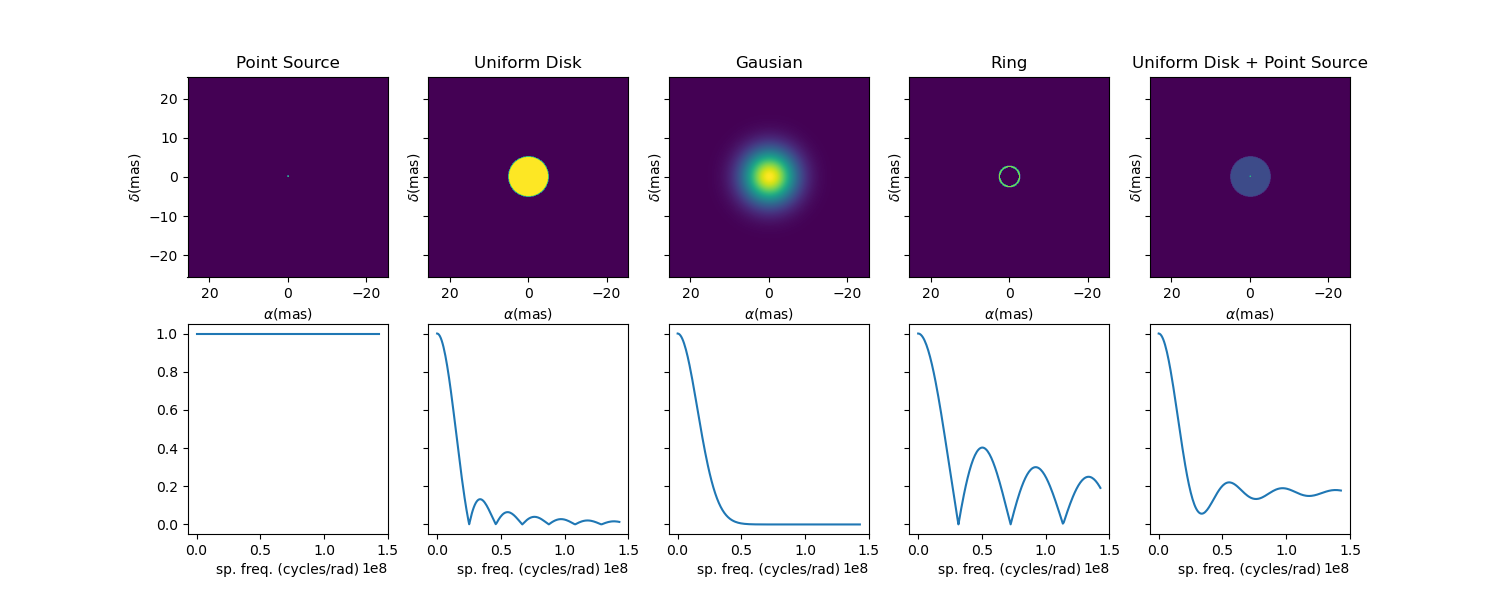 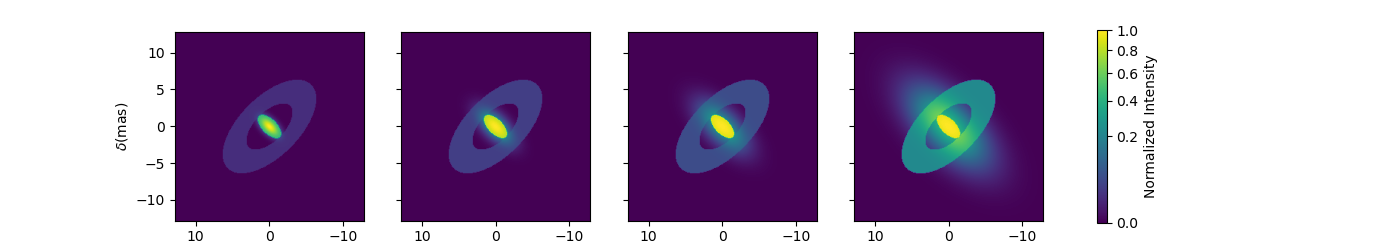 Coding started in 2022
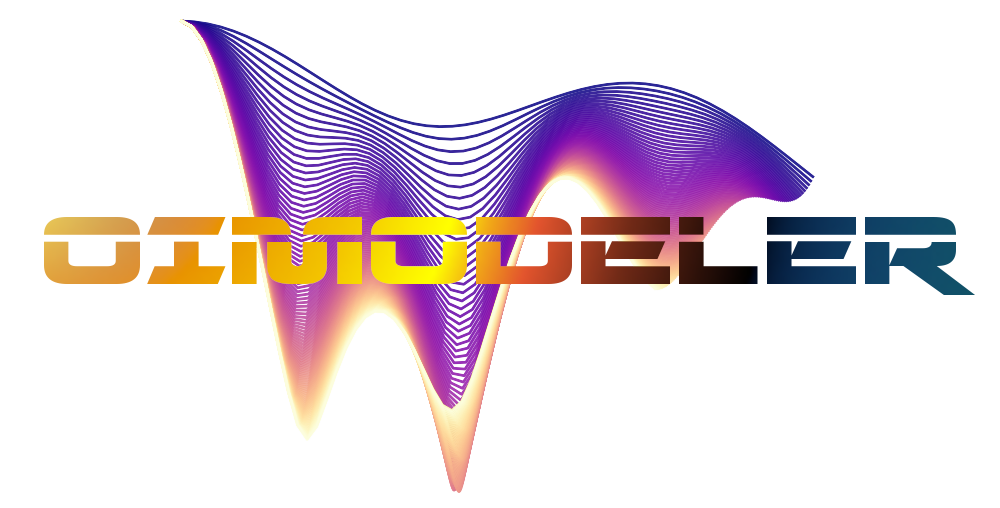 January
 Model skeleton : oimParam, oimComponents, oimModel

March-May 
Implementation of Fourier-based components
with chromatic parameters (using linear interpolation)
link between parameters

June-August:
oimSimulator class (optimize data, data simulation, chi2)
oimFitter class and first emcee Fitter
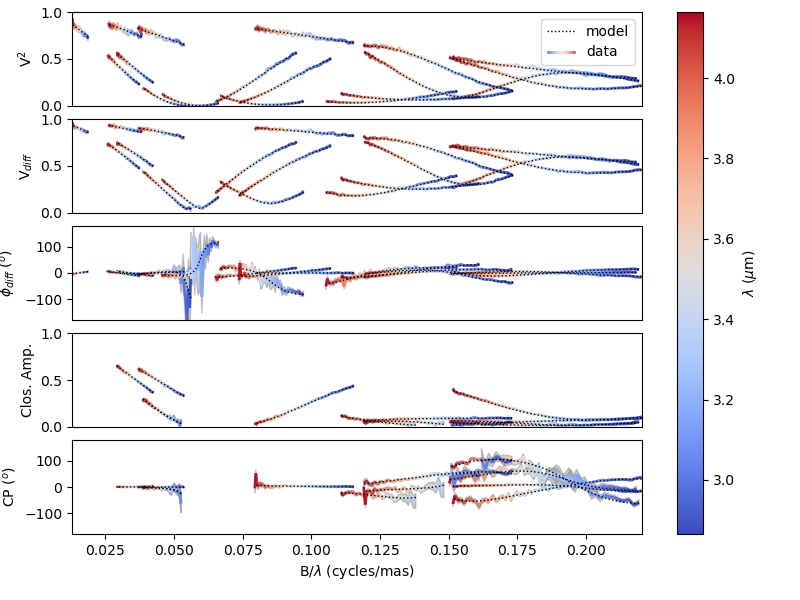 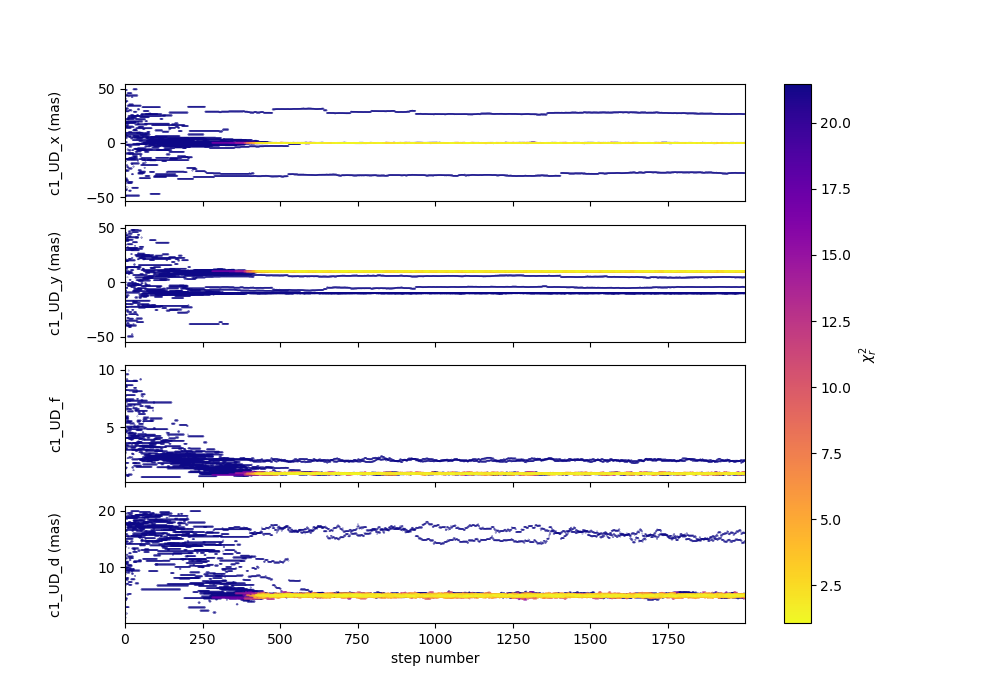 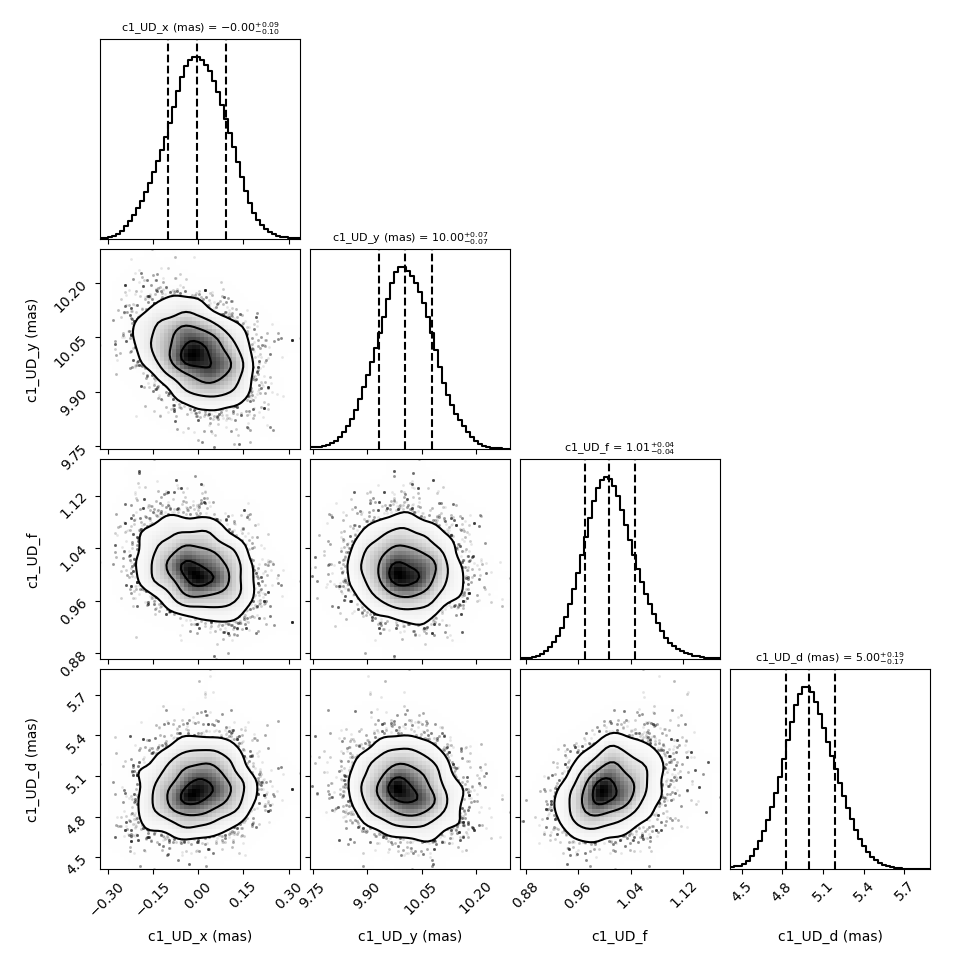 II. The OIMODELer project
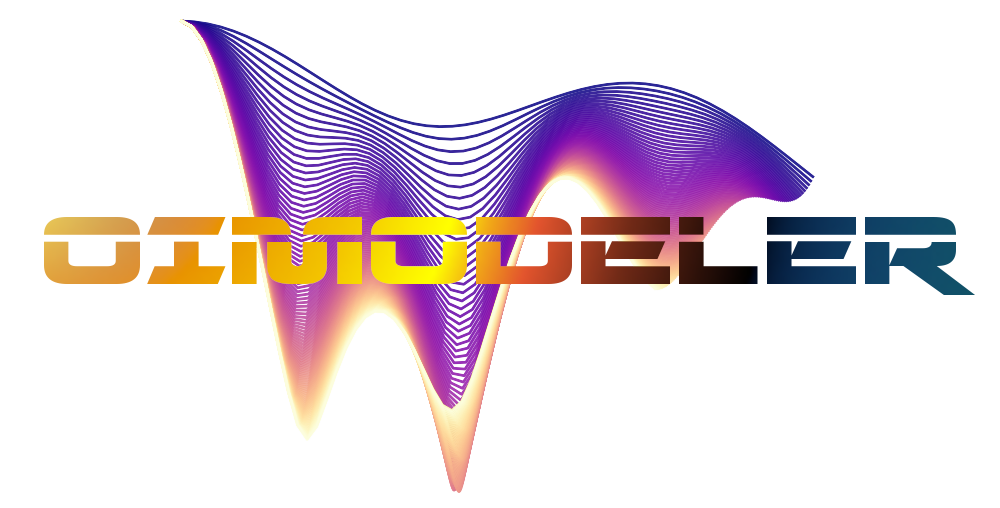 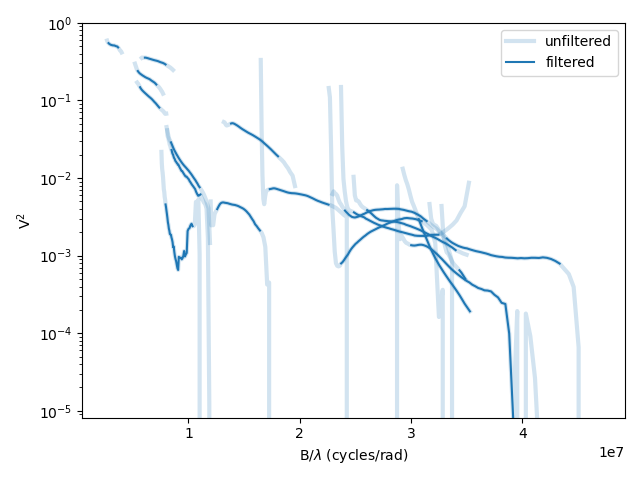 Coding started in 2022
January
 Model skeleton : oimParam, oimComponents, oimModel

March-May 
Implementation of Fourier-based components
with chromatic parameters (using linear interpolation)
Link between parameters

June-August:
oimSimulator class (optimized data, data simulation, chi2)
oimFitter class and first emcee Fitter

September: 
data filtering & plots
documentation (on readthedoc)
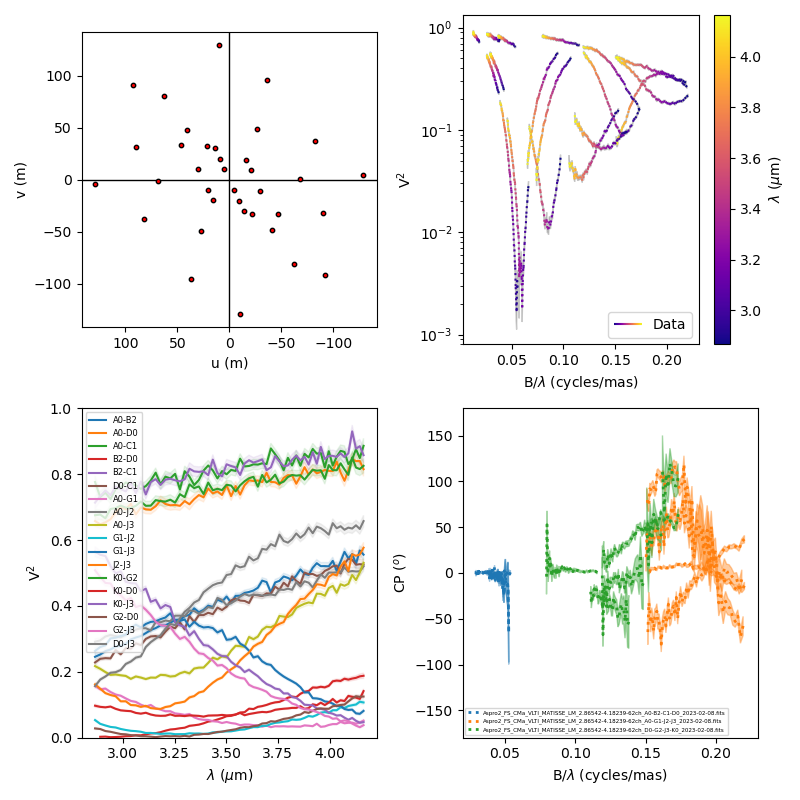 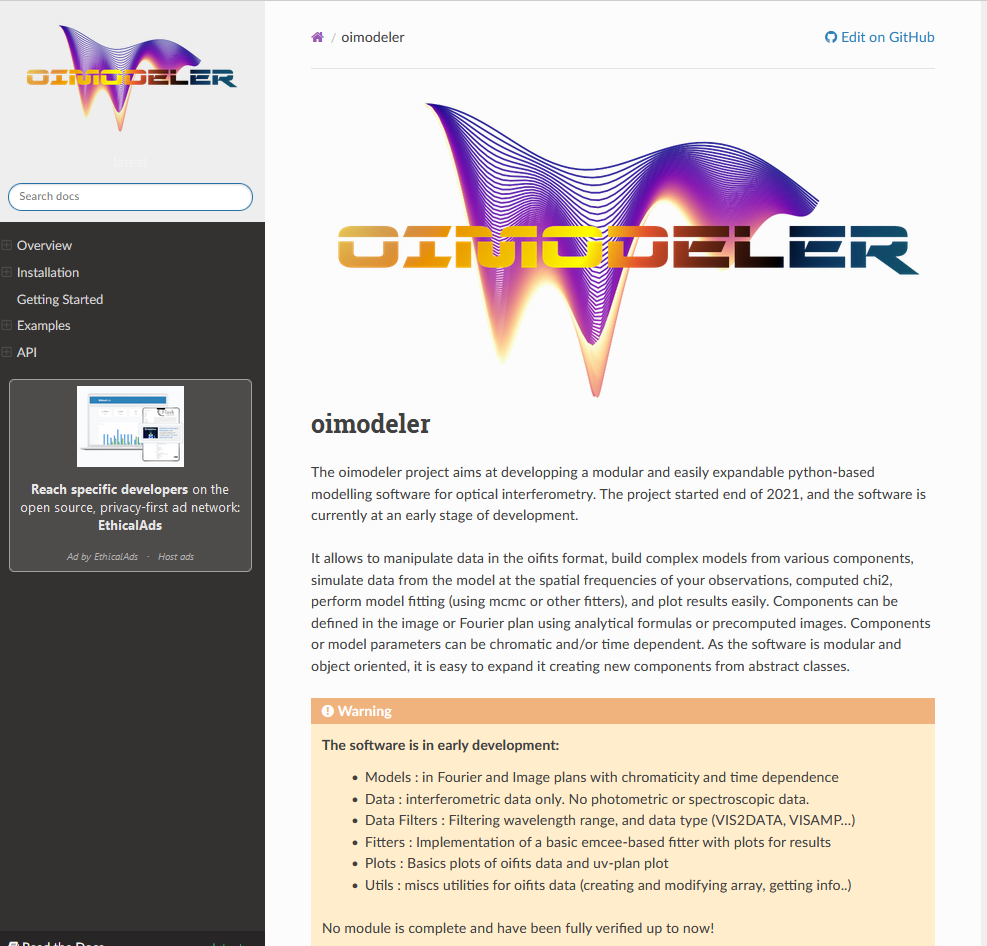 Coding started in 2022
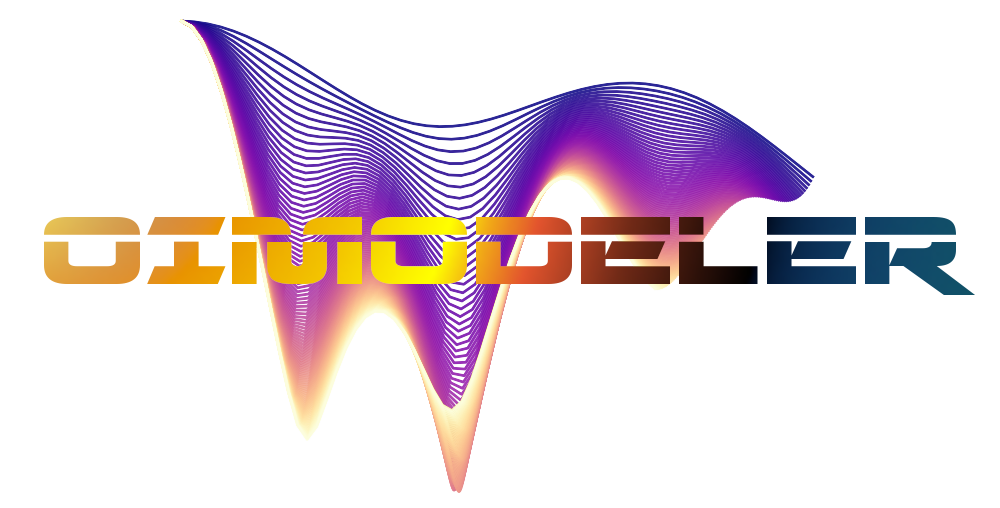 January
 Model skeleton : oimParam, oimComponents, oimModel

March-May 
Implementation of Fourier-based components
with chromatic parameters (using linear interpolation)
Link between parameters

June-August:
oimSimulator class (optimized data, data simulation, chi2)
oimFitter class and first emcee Fitter

September: 
data filtering & plots
documentation (on readthedoc)

October : 
image-plan components (FFT, sampling…)
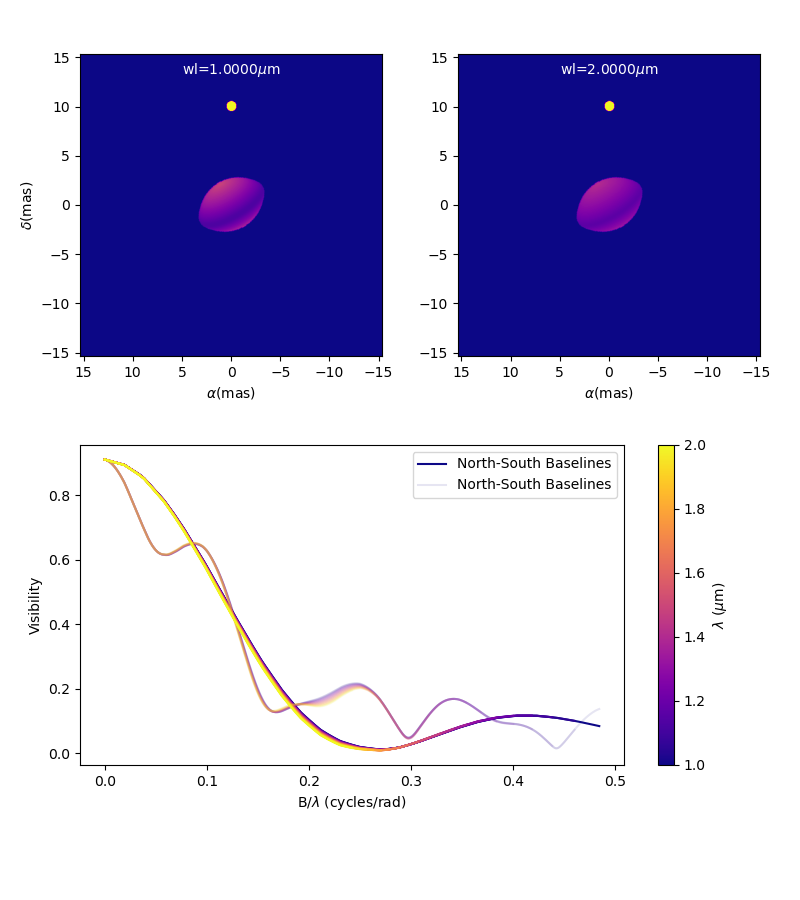 Coding started in 2022
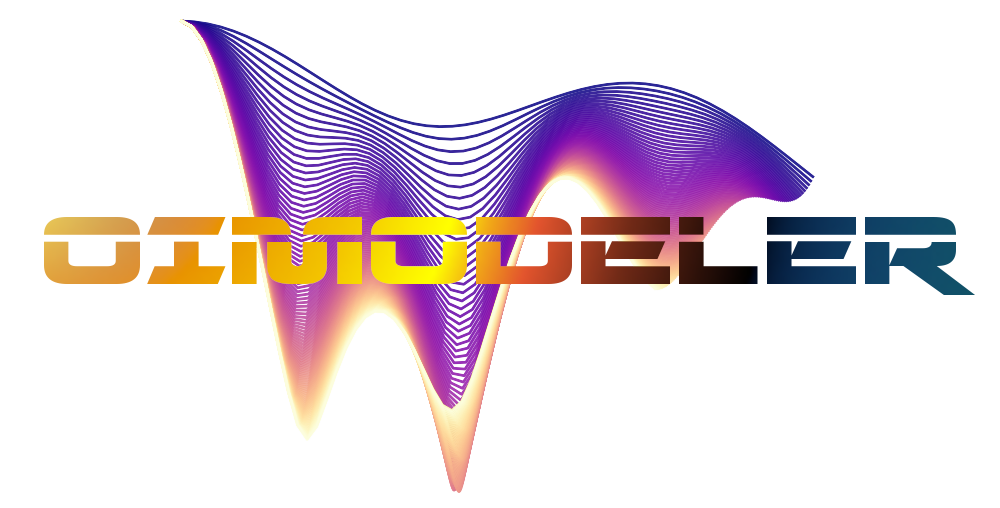 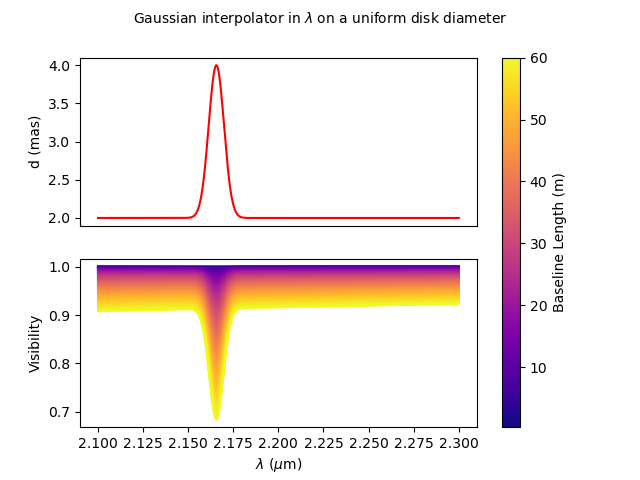 January
 Model skeleton : oimParam, oimComponents, oimModel

March-May 
Implementation of Fourier-based components
with chromatic parameters (using linear interpolation)
Link between parameters

June-August:
oimSimulator class (optimized data, data simulation, chi2)
oimFitter class and first emcee Fitter

September: 
data filtering & plots
documentation (on readthedoc)

October : 
image-plan components (FFT, sampling…)
parameter interpolators (time and chromaticity)
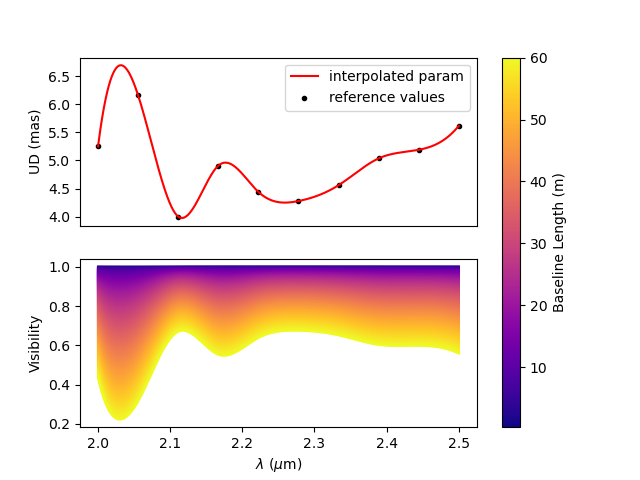 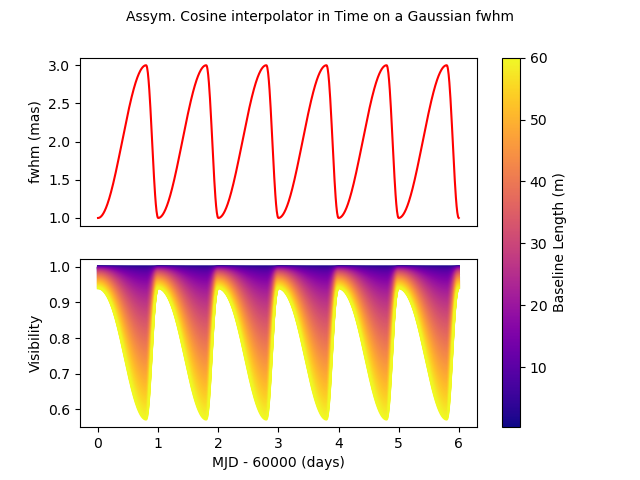 Coding started in 2022
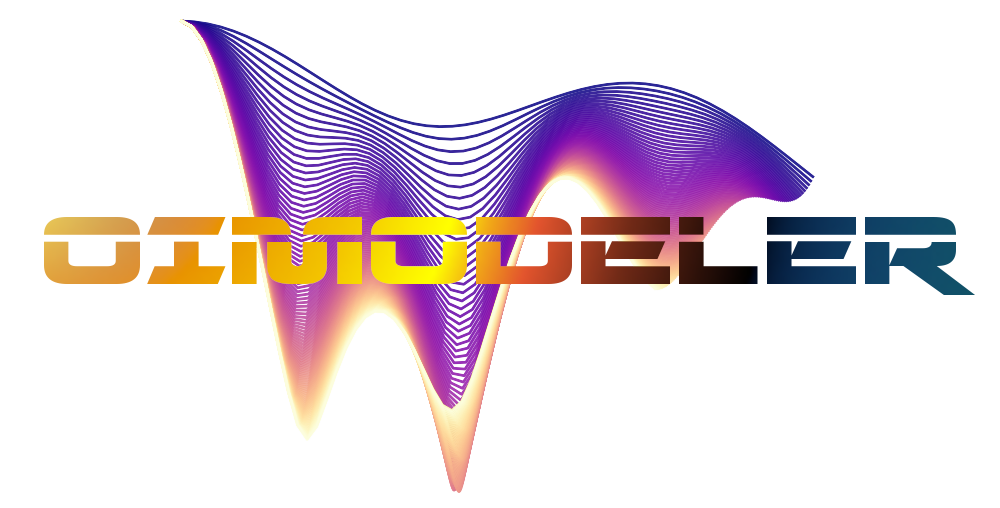 January
 Model skeleton : oimParam, oimComponents, oimModel

March-May 
Implementation of Fourier-based components
with chromatic parameters (using linear interpolation)
Link between parameters

June-August:
oimSimulator class (optimized data, data simulation, chi2)
oimFitter class and first emcee Fitter

September: 
data filtering & plots
documentation (on readthedoc)

October : 
image-plan components (FFT, sampling…)
parameter interpolators (time and chromaticity)

November 
radial profile components
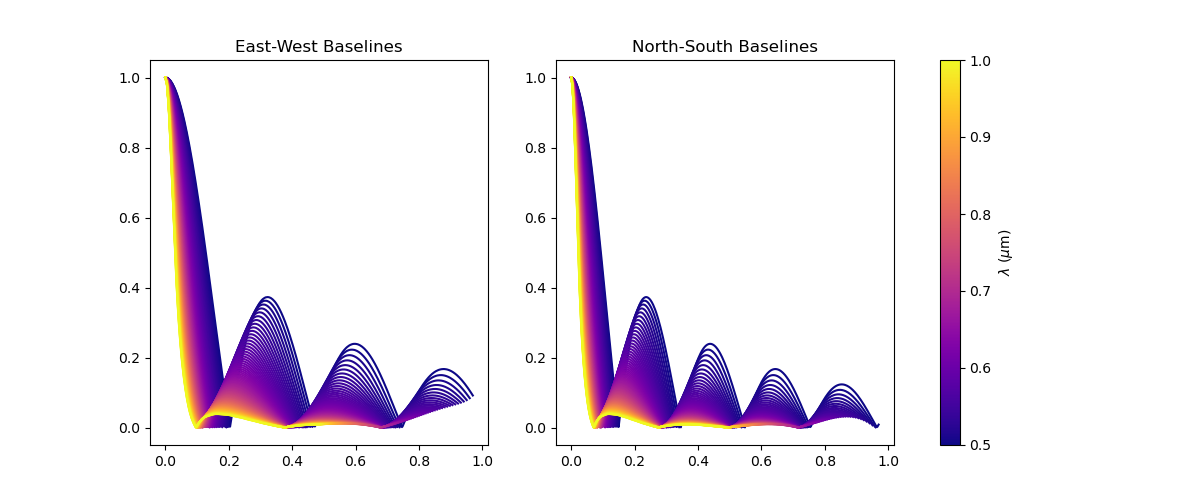 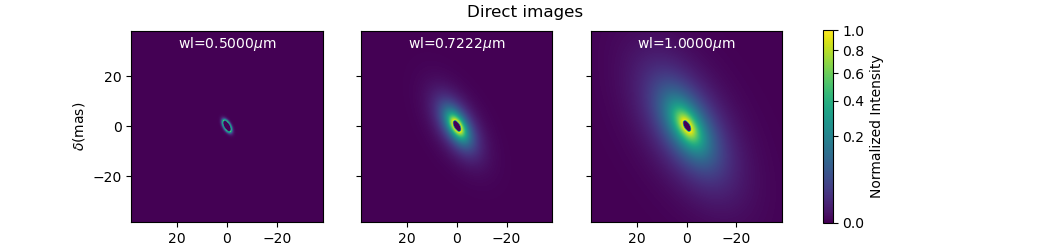 Oimodeler on the web
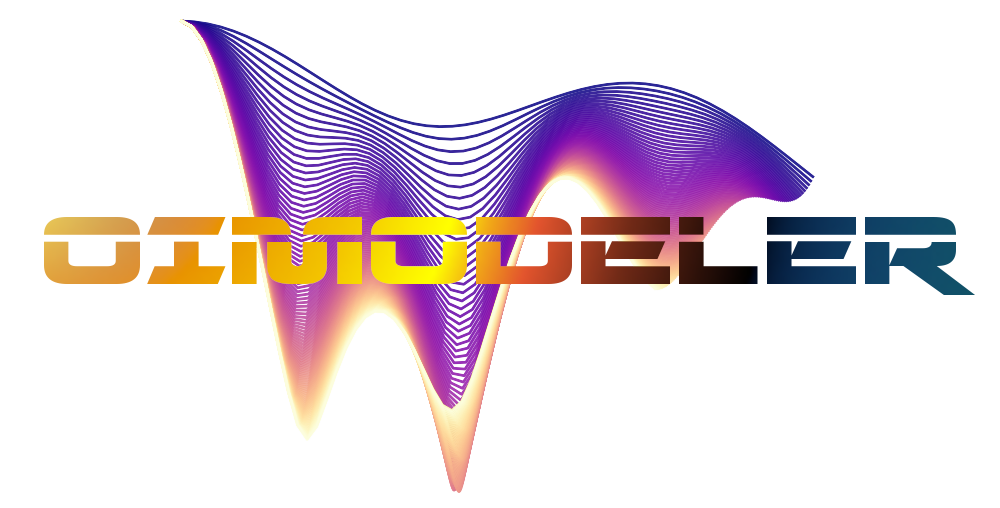 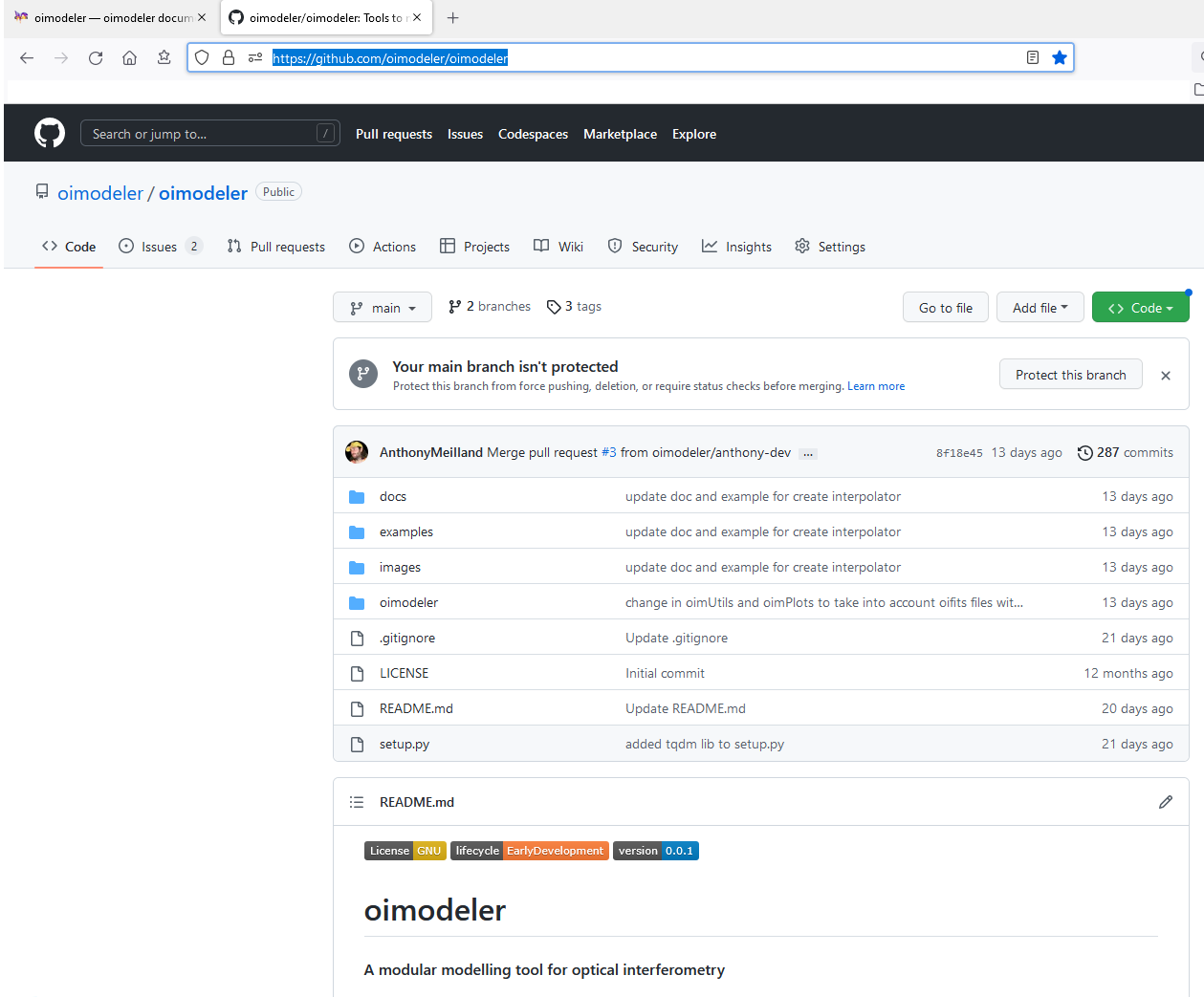 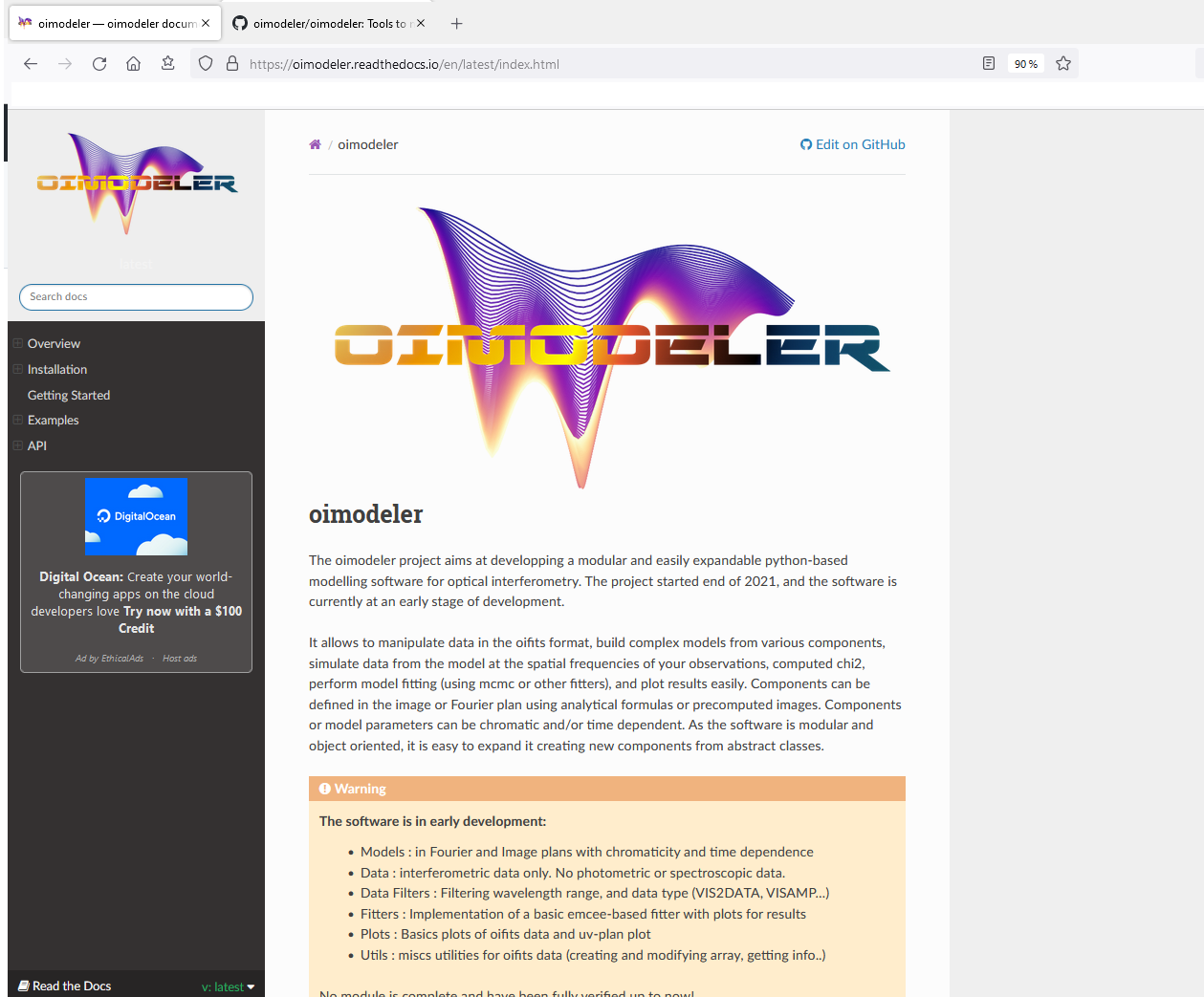 Code available on github
https://github.com/oimodeler
Documentation available on readthedocs
https://oimodeler.readthedocs.io
Needs of a mailing list for updates, news features, bugs?
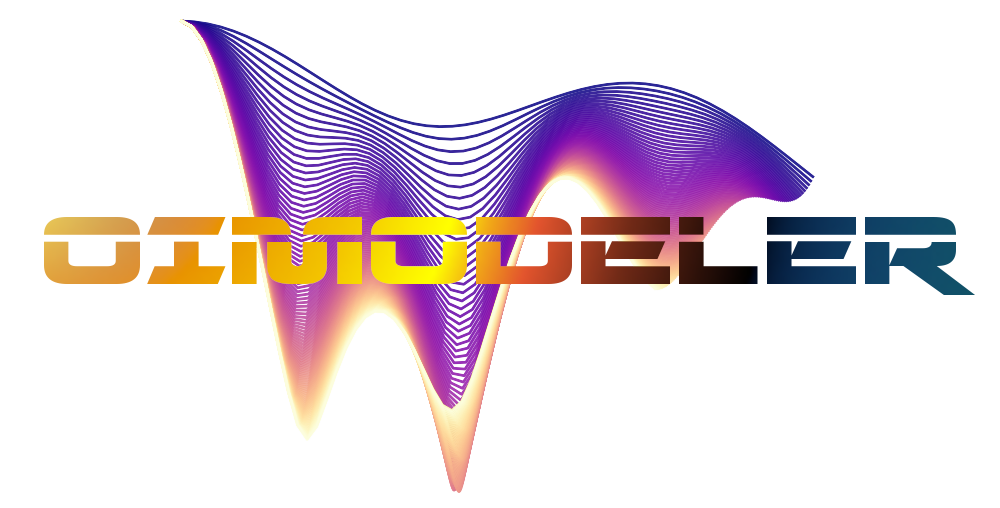 A Few examples
Model-fitting (on simulated data)
Creating new components
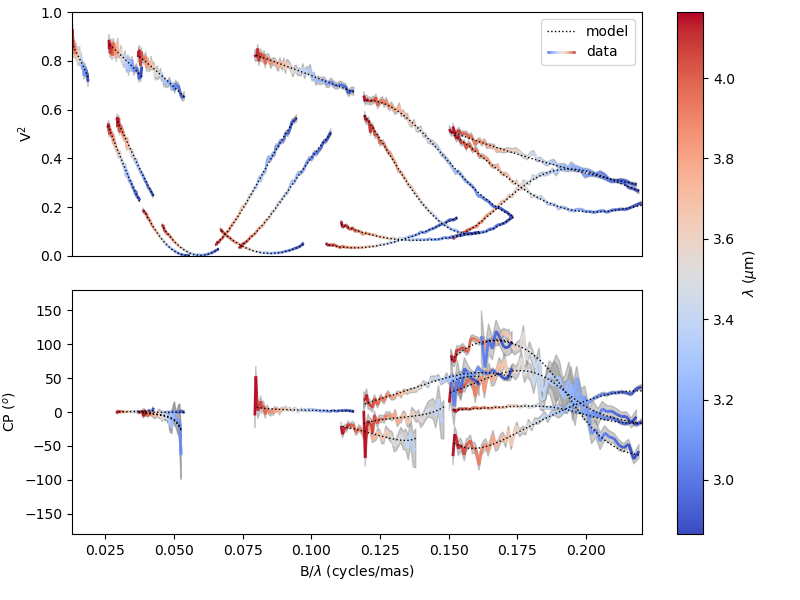 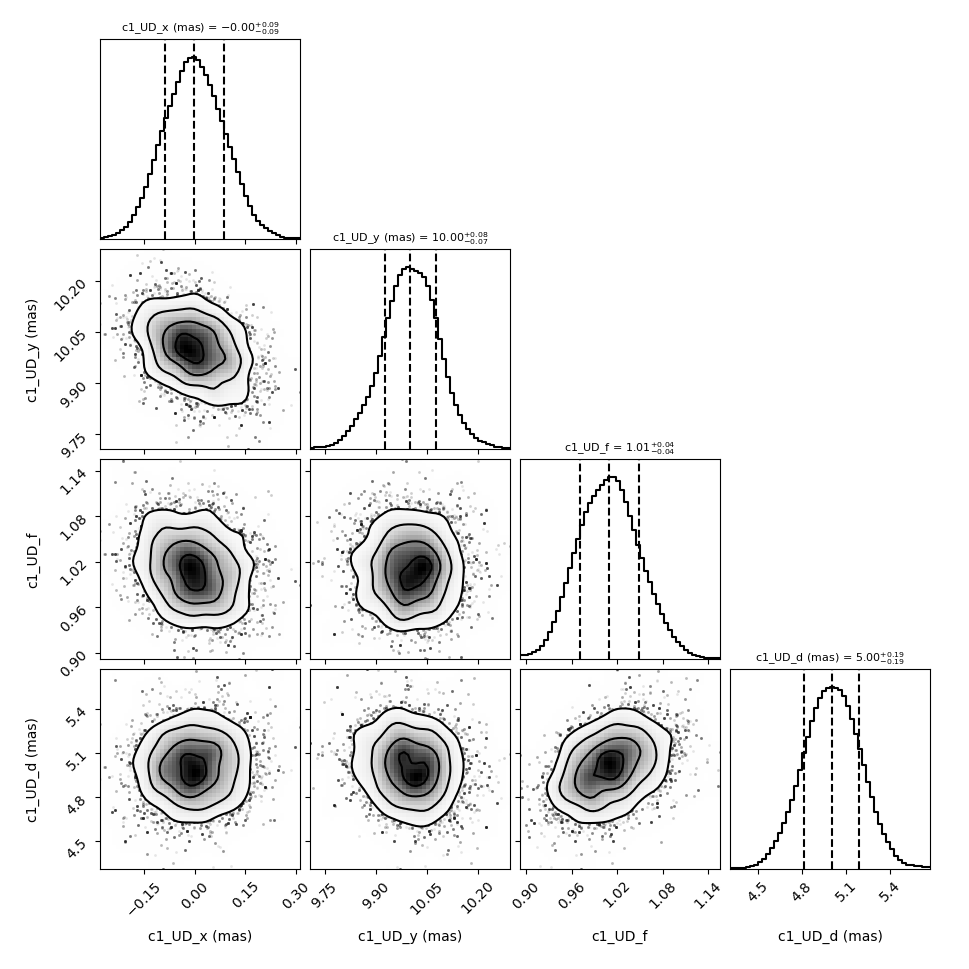 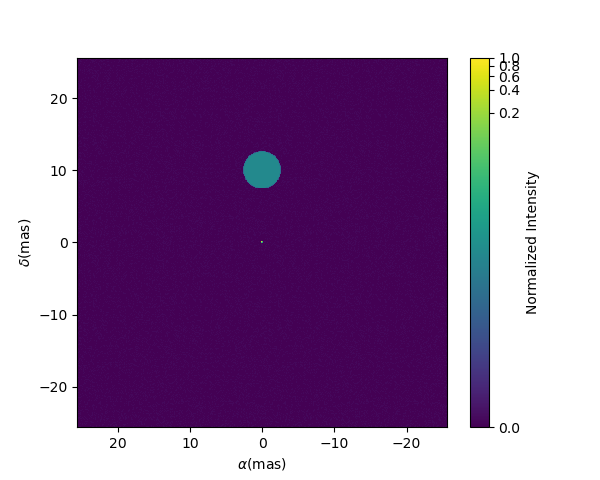 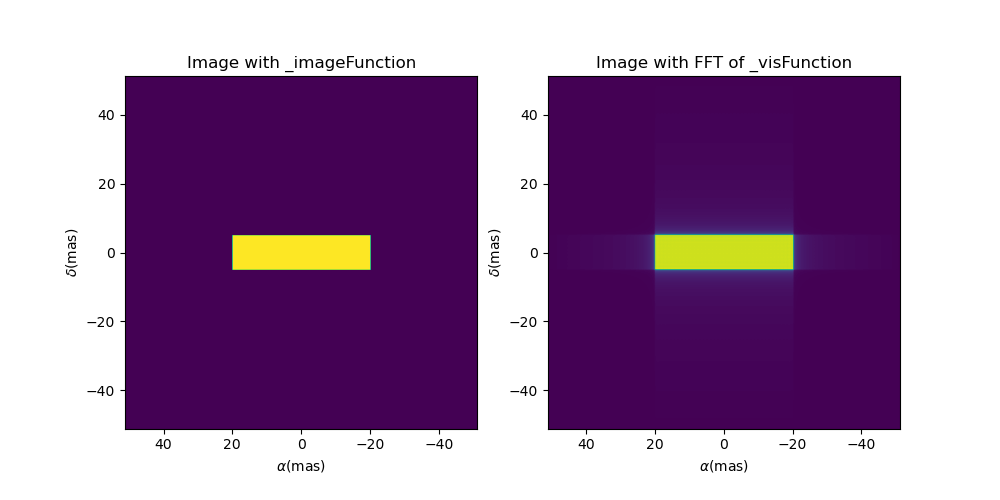 Achromatic 
binary
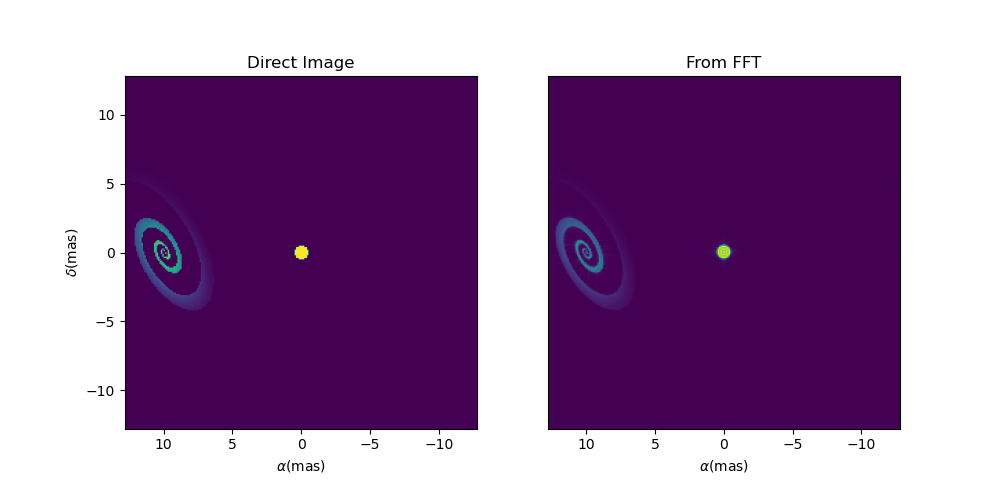 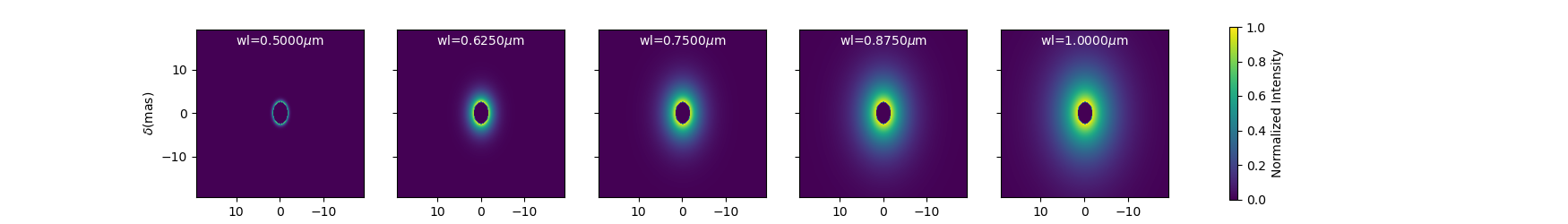 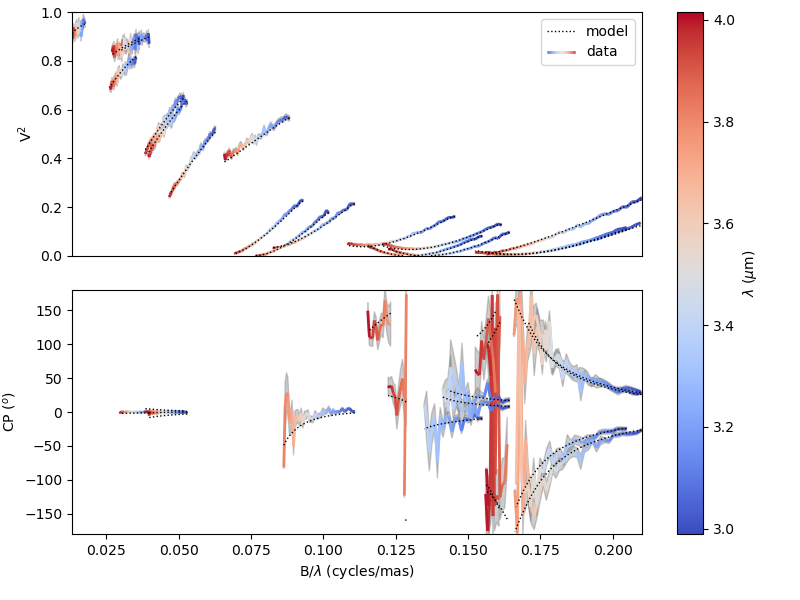 Chromatic
Skewed disk 
+ star
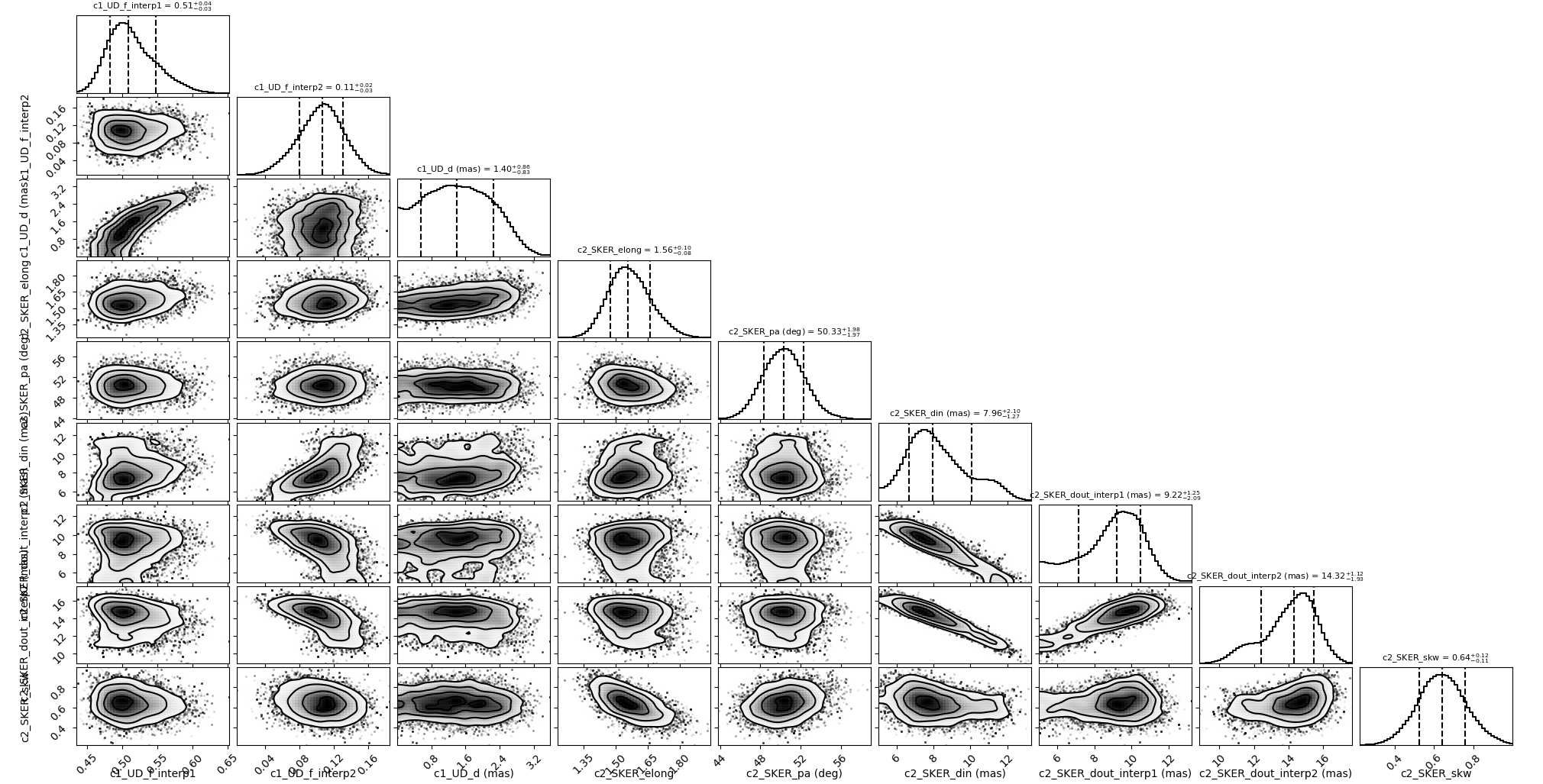 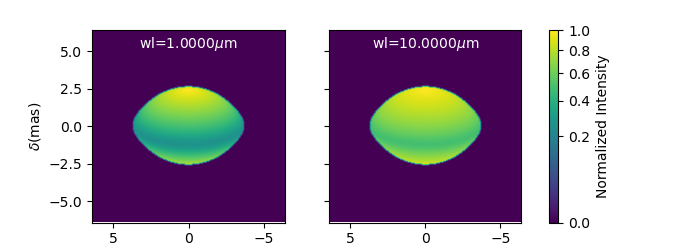 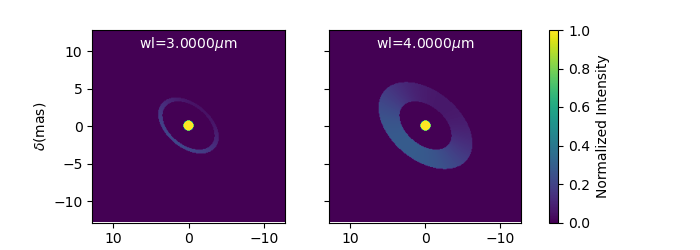 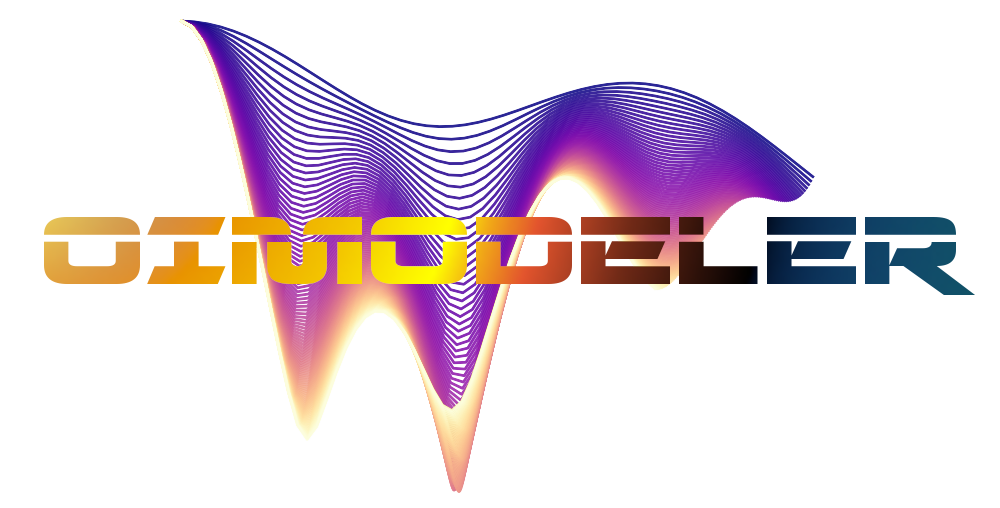 How did I produce simulated data for comparison?
ASPRO
oimodeler
Analytical model
Analytical model
Same model
Data Simulator
with errors
Fitter
OIFITS
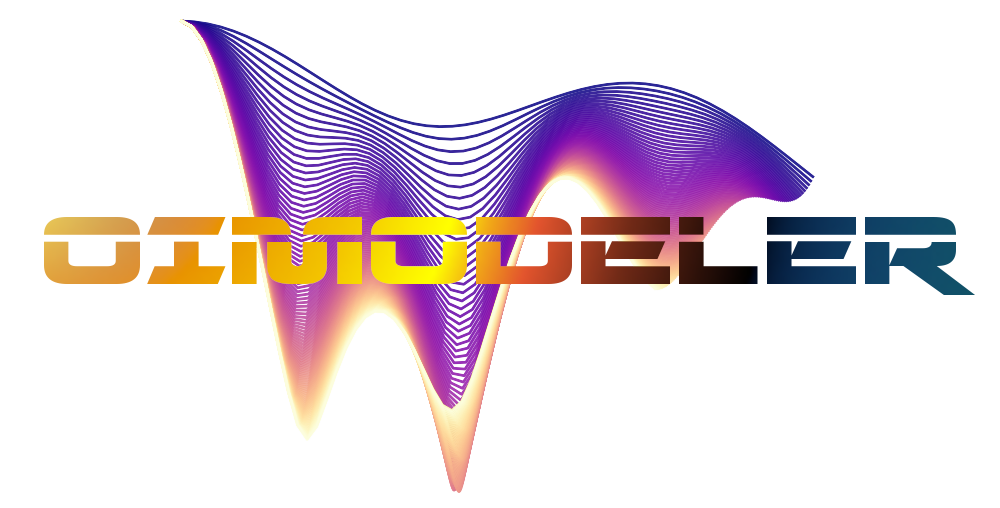 How did I produce simulated data for comparison?
ASPRO
oimodeler
Complex model
(chromatic or Image)
User model
(image-cube fits)
Image-Cube (fits)
Data Simulator
with errors
Fitter
OIFITS
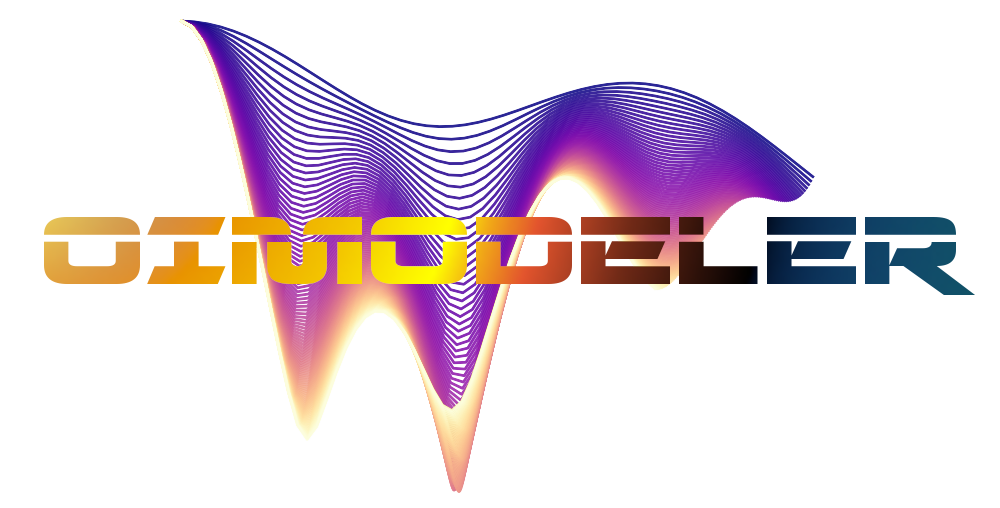 Example of simple model-fitting
Import oimodeler
import oimodeler as oim

ud = oim.oimUD(d=3,f=0.5,x=5,y=-5)
pt = oim.oimPt(f=1)
model = oim.oimModel(ud,pt)

ud.params['d'].set(min=0.01,max=20)
ud.params['x'].set(min=-50,max=50,free=True)
ud.params['y'].set(min=-50,max=50,free=True)
ud.params['f'].set(min=0.,max=10.)

pt.params['f']=oim.oimParamNorm(ud.params['f’])

fit = oim.oimFitterEmcee(files,model,nwalkers=20)
fit.prepare(init="random")
fit.run(nsteps=2000, progress=True)

median,err_l,err_u,err=fit.getResults(discard=1000)

fit.walkersPlot()
fit.cornerPlot()
fit.simulator.plot(["VIS2DATA","T3PHI"])
model.showModel(512,0.1)
Create a binary model
Set the parameters space
Normalizing flux to 1 (remove one free parameter)
Create, prepare and run the MCMC fitter
Get the results and plots
Make nice plots
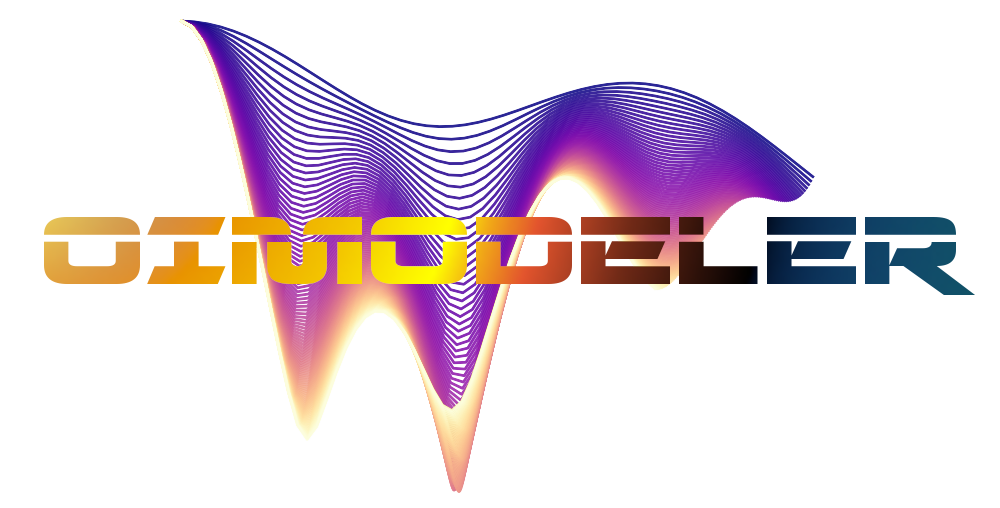 Example of simple model-fitting
import oimodeler as oim

ud = oim.oimUD(d=3,f=0.5,x=5,y=-5)
pt = oim.oimPt(f=1)
model = oim.oimModel(ud,pt)

ud.params['d'].set(min=0.01,max=20)
ud.params['x'].set(min=-50,max=50,free=True)
ud.params['y'].set(min=-50,max=50,free=True)
ud.params['f'].set(min=0.,max=10.)

pt.params['f']=oim.oimParamNorm(ud.params['f’])

fit = oim.oimFitterEmcee(files,model,nwalkers=20)
fit.prepare(init="random")
fit.run(nsteps=2000, progress=True)

median,err_l,err_u,err=fit.getResults(discard=1000)

fit.walkersPlot()
fit.cornerPlot()
fit.simulator.plot(["VIS2DATA","T3PHI"])
model.showModel(512,0.1)
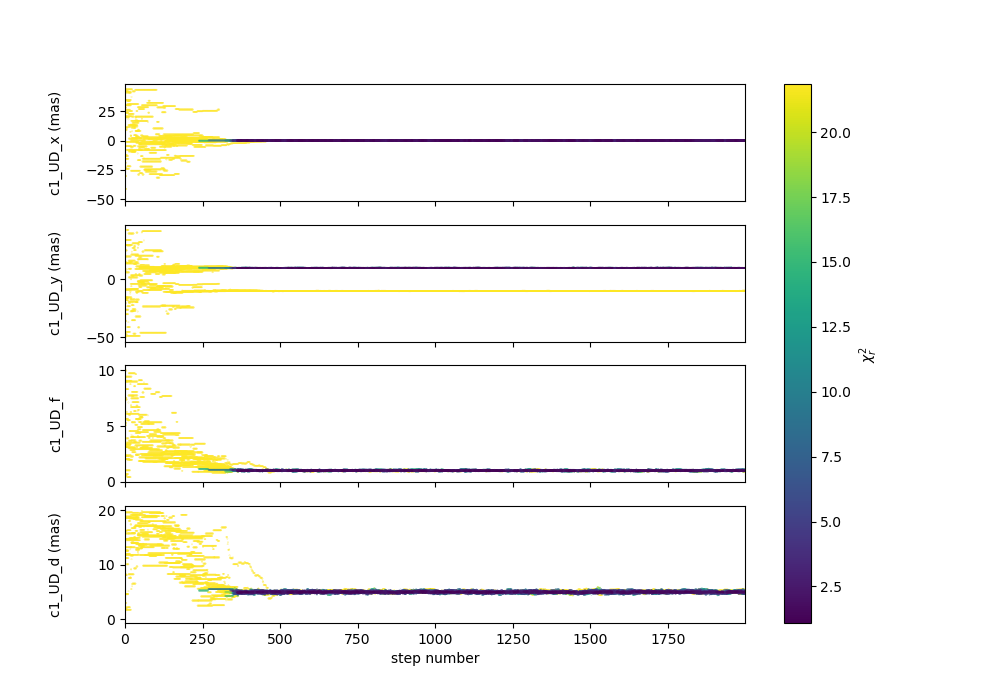 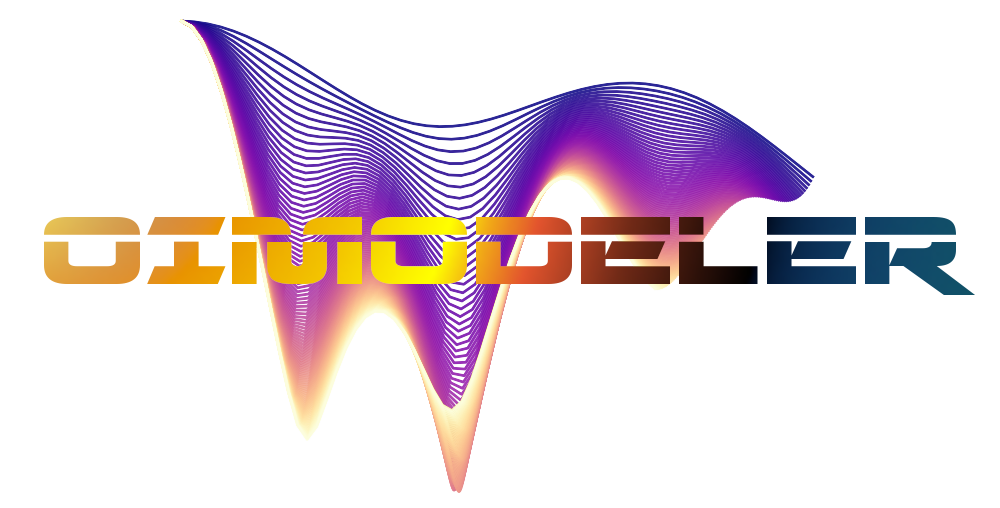 Example of simple model-fitting
import oimodeler as oim

ud = oim.oimUD(d=3,f=0.5,x=5,y=-5)
pt = oim.oimPt(f=1)
model = oim.oimModel(ud,pt)

ud.params['d'].set(min=0.01,max=20)
ud.params['x'].set(min=-50,max=50,free=True)
ud.params['y'].set(min=-50,max=50,free=True)
ud.params['f'].set(min=0.,max=10.)

pt.params['f']=oim.oimParamNorm(ud.params['f’])

fit = oim.oimFitterEmcee(files,model,nwalkers=20)
fit.prepare(init="random")
fit.run(nsteps=2000, progress=True)

median,err_l,err_u,err=fit.getResults(discard=1000)

fit.walkersPlot()
fit.cornerPlot()
fit.simulator.plot(["VIS2DATA","T3PHI"])
model.showModel(512,0.1)
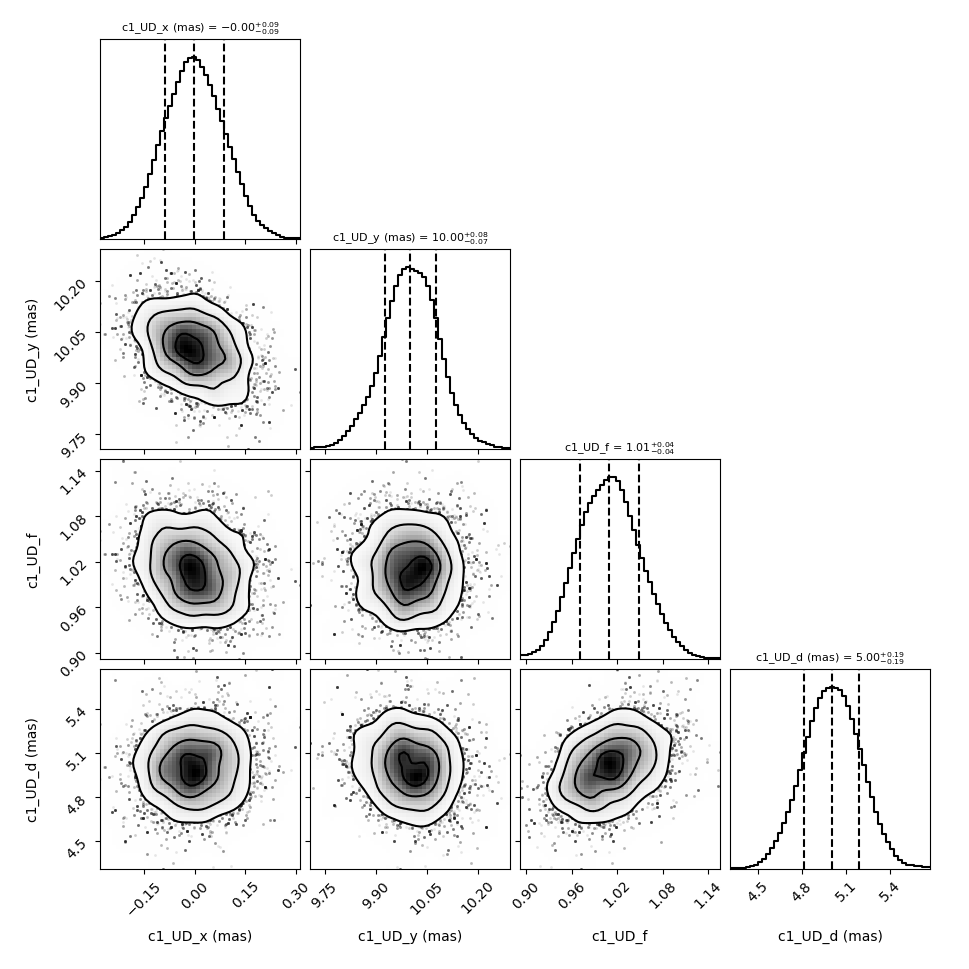 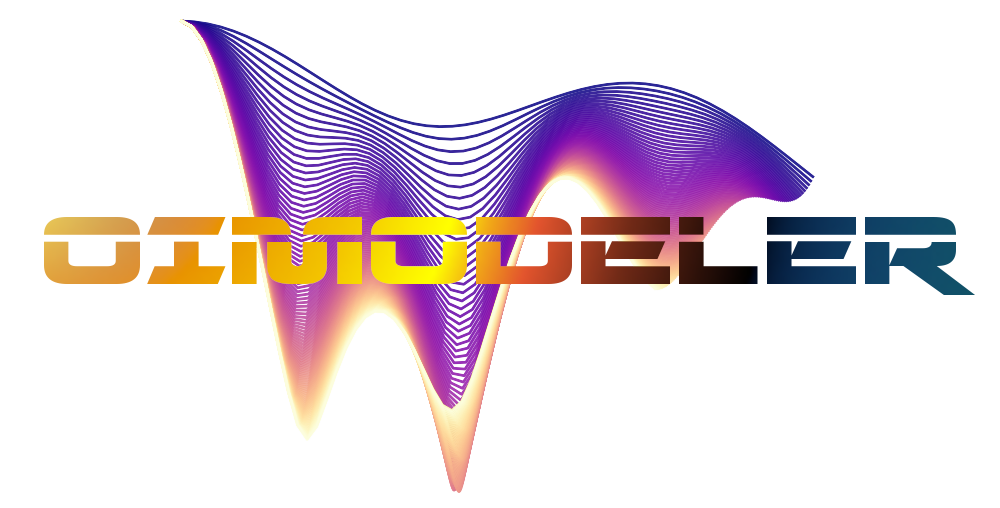 Example of simple model-fitting
import oimodeler as oim

ud = oim.oimUD(d=3,f=0.5,x=5,y=-5)
pt = oim.oimPt(f=1)
model = oim.oimModel(ud,pt)

ud.params['d'].set(min=0.01,max=20)
ud.params['x'].set(min=-50,max=50,free=True)
ud.params['y'].set(min=-50,max=50,free=True)
ud.params['f'].set(min=0.,max=10.)

pt.params['f']=oim.oimParamNorm(ud.params['f’])

fit = oim.oimFitterEmcee(files,model,nwalkers=20)
fit.prepare(init="random")
fit.run(nsteps=2000, progress=True)

median,err_l,err_u,err=fit.getResults(discard=1000)

fit.walkersPlot()
fit.cornerPlot()
fit.simulator.plot(["VIS2DATA","T3PHI"])
model.showModel(512,0.1)
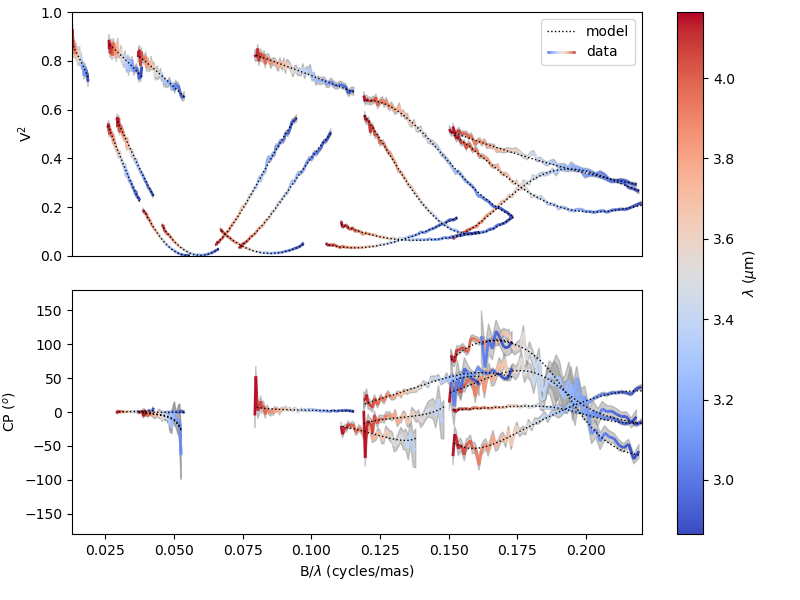 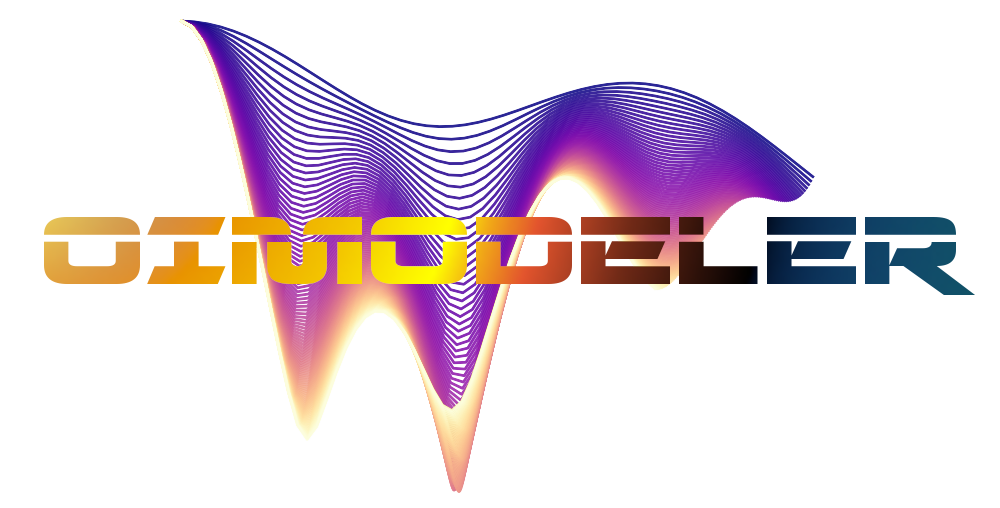 Example of simple model-fitting
import oimodeler as oim

ud = oim.oimUD(d=3,f=0.5,x=5,y=-5)
pt = oim.oimPt(f=1)
model = oim.oimModel(ud,pt)

ud.params['d'].set(min=0.01,max=20)
ud.params['x'].set(min=-50,max=50,free=True)
ud.params['y'].set(min=-50,max=50,free=True)
ud.params['f'].set(min=0.,max=10.)

pt.params['f']=oim.oimParamNorm(ud.params['f’])

fit = oim.oimFitterEmcee(files,model,nwalkers=20)
fit.prepare(init="random")
fit.run(nsteps=2000, progress=True)

median,err_l,err_u,err=fit.getResults(discard=1000)

fit.walkersPlot()
fit.cornerPlot()
fit.simulator.plot(["VIS2DATA","T3PHI"])
model.showModel(512,0.1)
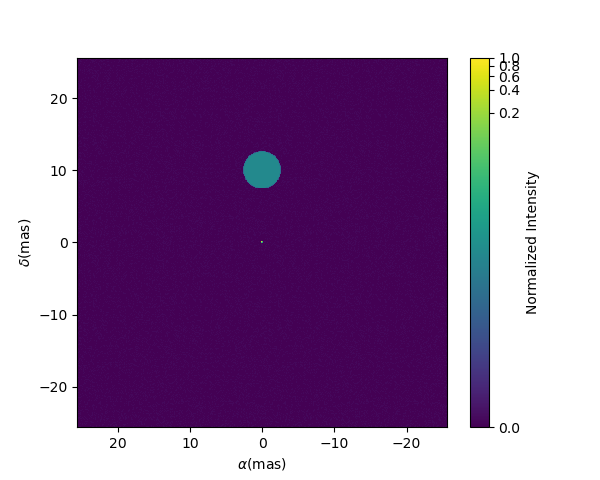 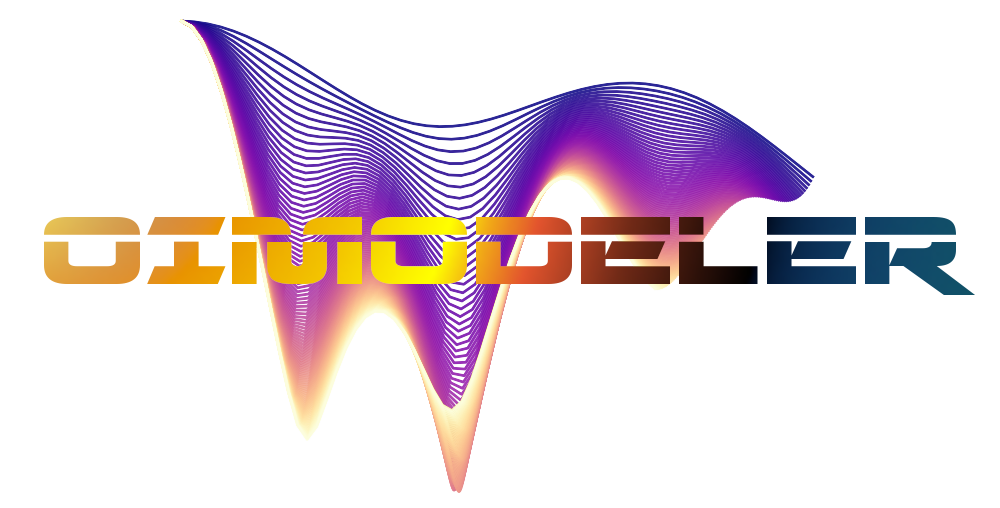 Chromatic model-fitting
import oimodeler as oim

star=oim.oimUD(d=1,f=oim.oimInterp("wl",wl=[3e-6,4e-6],values=[0.5,0.1]))
disk=oim.oimESKRing(din=8,dout=oim.oimInterp("wl",wl=[3e-6,4e-6],values=[9,14]),elong=1.5,skw=0.8,pa=50)
disk.params["skwPa"]=oim.oimParamLinker(disk.params["pa"],"add",90)
disk.params['f']=oim.oimParamNorm(star.params['f'])
model=oim.oimModel(star,disk)

params=model.getFreeParameters()
params['c1_UD_f_interp1'].set(min=0.0,max=1)
params['c1_UD_f_interp2'].set(min=0.0,max=1)
params['c1_UD_d'].set(min=0,max=5,free=True)
params['c2_SKER_pa'].set(min=0.,max=180)
params['c2_SKER_elong'].set(min=1,max=3)
params['c2_SKER_din'].set(min=5,max=20.)
params['c2_SKER_skw'].set(min=0,max=1.)
params['c2_SKER_dout_interp1'].set(min=5.,max=30.)
params['c2_SKER_dout_interp2'].set(min=5.,max=30.)

fit=oim.oimFitterEmcee(files,model,nwalkers=30)
fit.prepare(init="random")
fit.run(nsteps=2000,progress=True)

figWalkers,axeWalkers=fit.walkersPlot()
figCorner,axeCorner=fit.cornerPlot(discard=1000)
median,err_l,err_u,err=fit.getResults(mode='median',discard=1000)
figSim,axSim=fit.simulator.plot(["VIS2DATA","T3PHI"])
figImg,axImg,im=model.showModel(256,0.1,wl=[wl[0],wl[-1]])
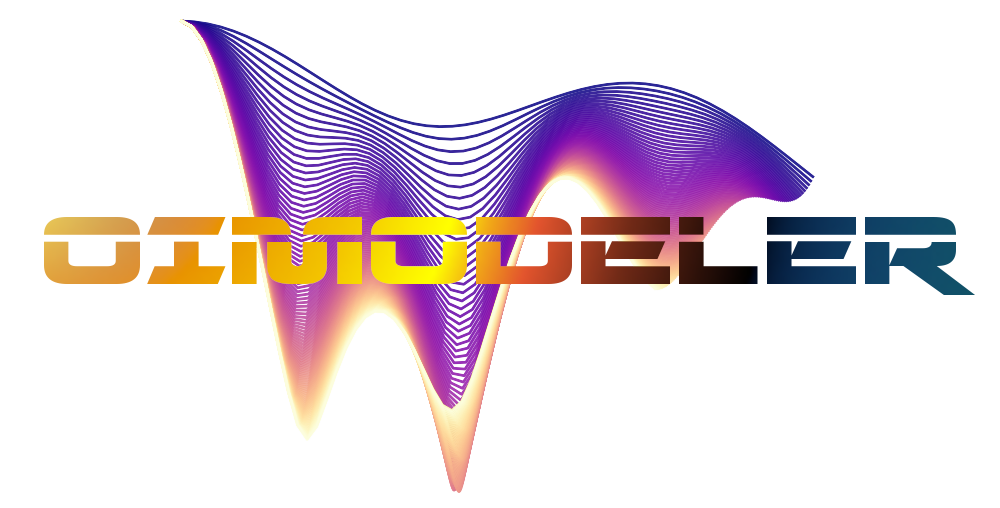 Chromatic model-fitting
import oimodeler as oim

star=oim.oimUD(d=1,f=oim.oimInterp("wl",wl=[3e-6,4e-6],values=[0.5,0.1]))
disk=oim.oimESKRing(din=8,dout=oim.oimInterp("wl",wl=[3e-6,4e-6],values=[9,14]),elong=1.5,skw=0.8,pa=50)
disk.params["skwPa"]=oim.oimParamLinker(disk.params["pa"],"add",90)
disk.params['f']=oim.oimParamNorm(star.params['f'])
model=oim.oimModel(star,disk)

params=model.getFreeParameters()
params['c1_UD_f_interp1'].set(min=0.0,max=1)
params['c1_UD_f_interp2'].set(min=0.0,max=1)
params['c1_UD_d'].set(min=0,max=5,free=True)
params['c2_SKER_pa'].set(min=0.,max=180)
params['c2_SKER_elong'].set(min=1,max=3)
params['c2_SKER_din'].set(min=5,max=20.)
params['c2_SKER_skw'].set(min=0,max=1.)
params['c2_SKER_dout_interp1'].set(min=5.,max=30.)
params['c2_SKER_dout_interp2'].set(min=5.,max=30.)

fit=oim.oimFitterEmcee(files,model,nwalkers=30)
fit.prepare(init="random")
fit.run(nsteps=2000,progress=True)

figWalkers,axeWalkers=fit.walkersPlot()
figCorner,axeCorner=fit.cornerPlot(discard=1000)
median,err_l,err_u,err=fit.getResults(mode='median',discard=1000)
figSim,axSim=fit.simulator.plot(["VIS2DATA","T3PHI"])
figImg,axImg,im=model.showModel(256,0.1,wl=[wl[0],wl[-1]])
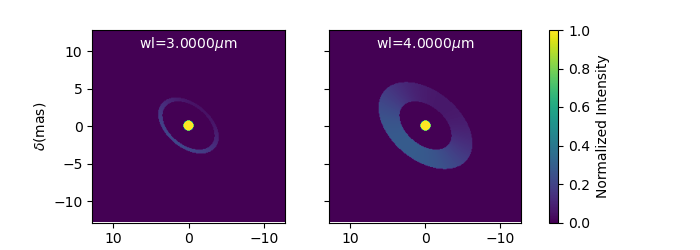 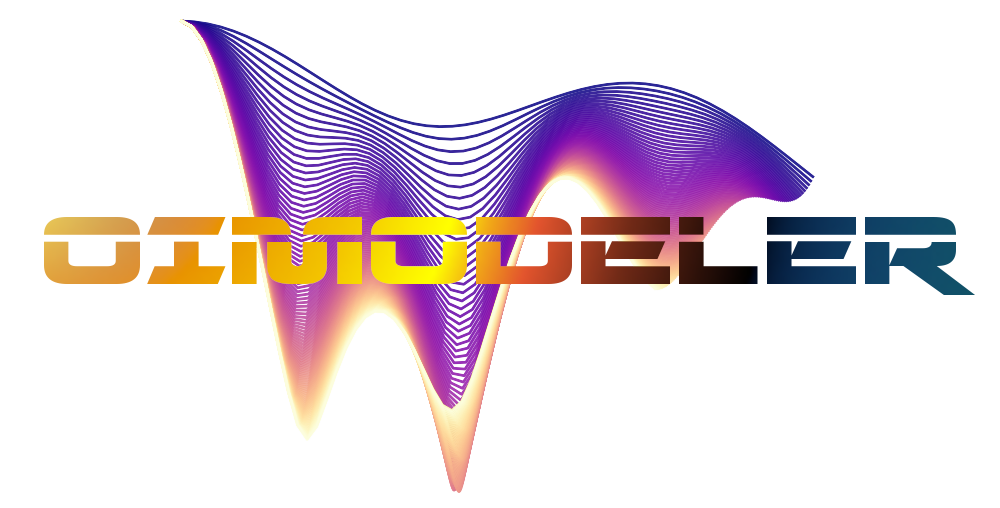 Chromatic model-fitting
import oimodeler as oim

star=oim.oimUD(d=1,f=oim.oimInterp("wl",wl=[3e-6,4e-6],values=[0.5,0.1]))
disk=oim.oimESKRing(din=8,dout=oim.oimInterp("wl",wl=[3e-6,4e-6],values=[9,14]),elong=1.5,skw=0.8,pa=50)
disk.params["skwPa"]=oim.oimParamLinker(disk.params["pa"],"add",90)
disk.params['f']=oim.oimParamNorm(star.params['f'])
model=oim.oimModel(star,disk)

params=model.getFreeParameters()
params['c1_UD_f_interp1'].set(min=0.0,max=1)
params['c1_UD_f_interp2'].set(min=0.0,max=1)
params['c1_UD_d'].set(min=0,max=5,free=True)
params['c2_SKER_pa'].set(min=0.,max=180)
params['c2_SKER_elong'].set(min=1,max=3)
params['c2_SKER_din'].set(min=5,max=20.)
params['c2_SKER_skw'].set(min=0,max=1.)
params['c2_SKER_dout_interp1'].set(min=5.,max=30.)
params['c2_SKER_dout_interp2'].set(min=5.,max=30.)

fit=oim.oimFitterEmcee(files,model,nwalkers=30)
fit.prepare(init="random")
fit.run(nsteps=2000,progress=True)

figWalkers,axeWalkers=fit.walkersPlot()
figCorner,axeCorner=fit.cornerPlot(discard=1000)
median,err_l,err_u,err=fit.getResults(mode='median',discard=1000)
figSim,axSim=fit.simulator.plot(["VIS2DATA","T3PHI"])
figImg,axImg,im=model.showModel(256,0.1,wl=[wl[0],wl[-1]])
Chromatic parameter interpolators
Linear interpolation between two reference
 wavelengths at 3 and 4 microns
Parameter linker to set the position angle of disc and skewness at 90°
Flux normalization to 1 (remove one parameter)
Flux of UD & dout of skewed disk replaced by to parameters (at 3 and 4 microns)
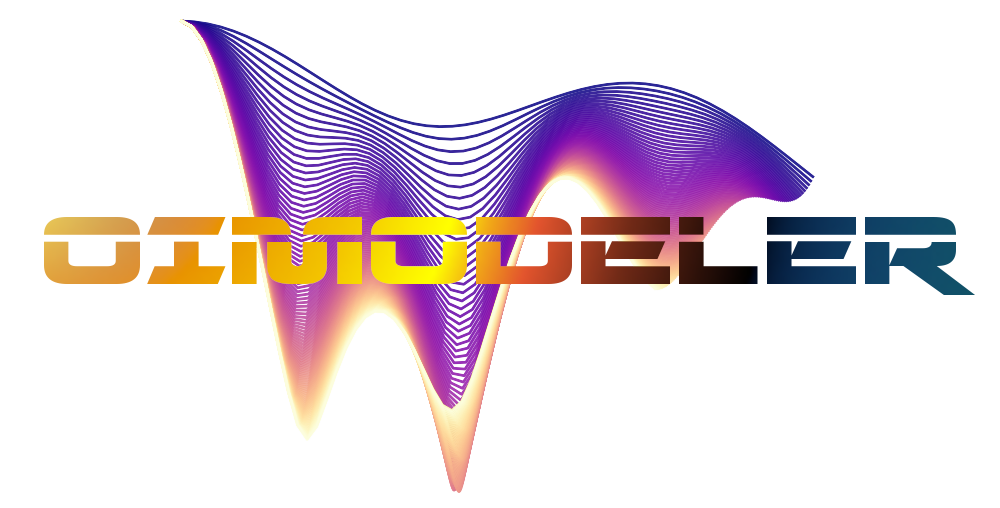 Chromatic model-fitting
import oimodeler as oim

star=oim.oimUD(d=1,f=oim.oimInterp("wl",wl=[3e-6,4e-6],values=[0.5,0.1]))
disk=oim.oimESKRing(din=8,dout=oim.oimInterp("wl",wl=[3e-6,4e-6],values=[9,14]),elong=1.5,skw=0.8,pa=50)
disk.params["skwPa"]=oim.oimParamLinker(disk.params["pa"],"add",90)
disk.params['f']=oim.oimParamNorm(star.params['f'])
model=oim.oimModel(star,disk)

params=model.getFreeParameters()
params['c1_UD_f_interp1'].set(min=0.0,max=1)
params['c1_UD_f_interp2'].set(min=0.0,max=1)
params['c1_UD_d'].set(min=0,max=5,free=True)
params['c2_SKER_pa'].set(min=0.,max=180)
params['c2_SKER_elong'].set(min=1,max=3)
params['c2_SKER_din'].set(min=5,max=20.)
params['c2_SKER_skw'].set(min=0,max=1.)
params['c2_SKER_dout_interp1'].set(min=5.,max=30.)
params['c2_SKER_dout_interp2'].set(min=5.,max=30.)

fit=oim.oimFitterEmcee(files,model,nwalkers=30)
fit.prepare(init="random")
fit.run(nsteps=2000,progress=True)

figWalkers,axeWalkers=fit.walkersPlot()
figCorner,axeCorner=fit.cornerPlot(discard=1000)
median,err_l,err_u,err=fit.getResults(mode='median',discard=1000)
figSim,axSim=fit.simulator.plot(["VIS2DATA","T3PHI"])
figImg,axImg,im=model.showModel(256,0.1,wl=[wl[0],wl[-1]])
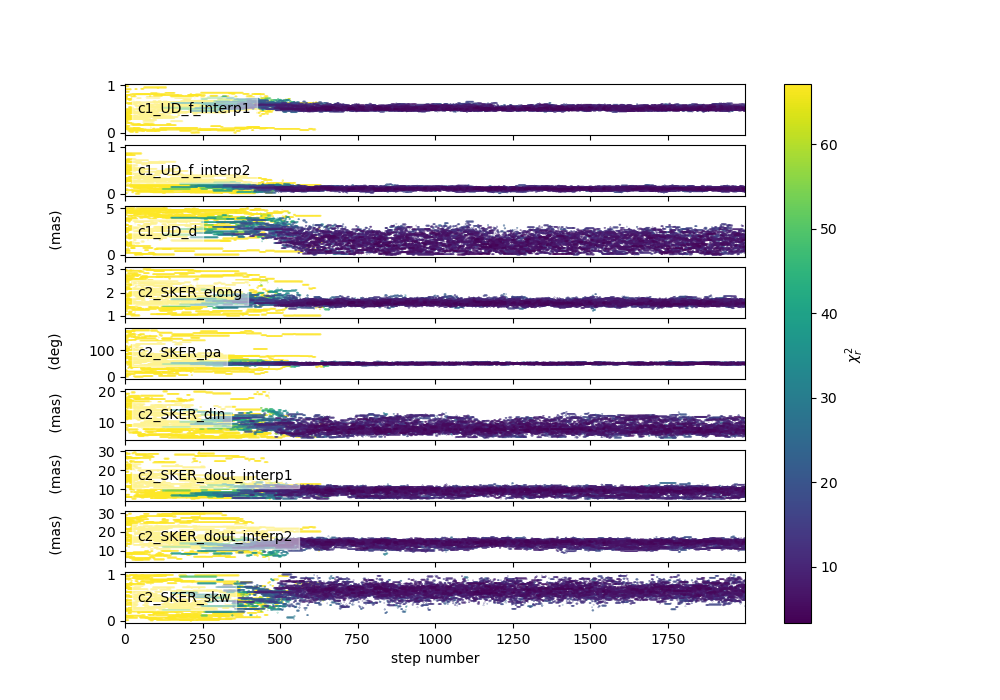 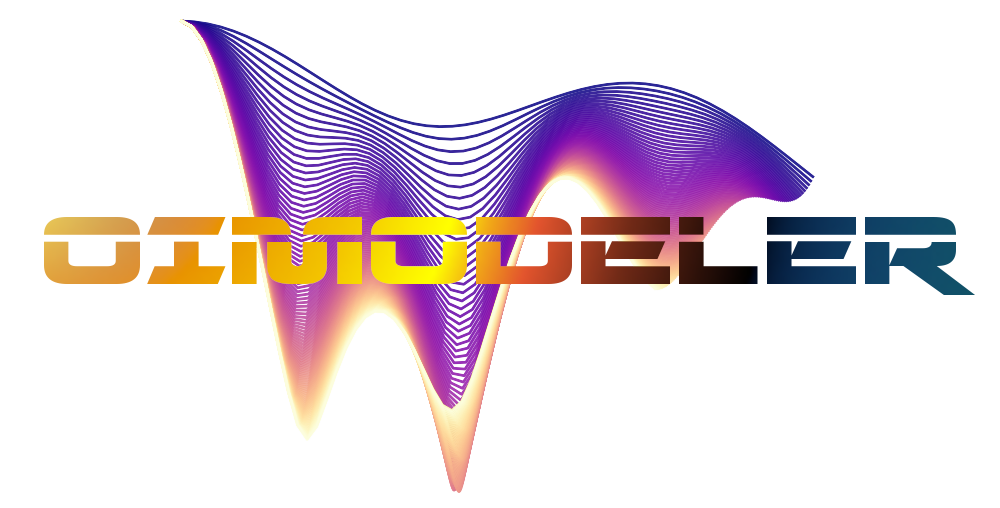 Chromatic model-fitting
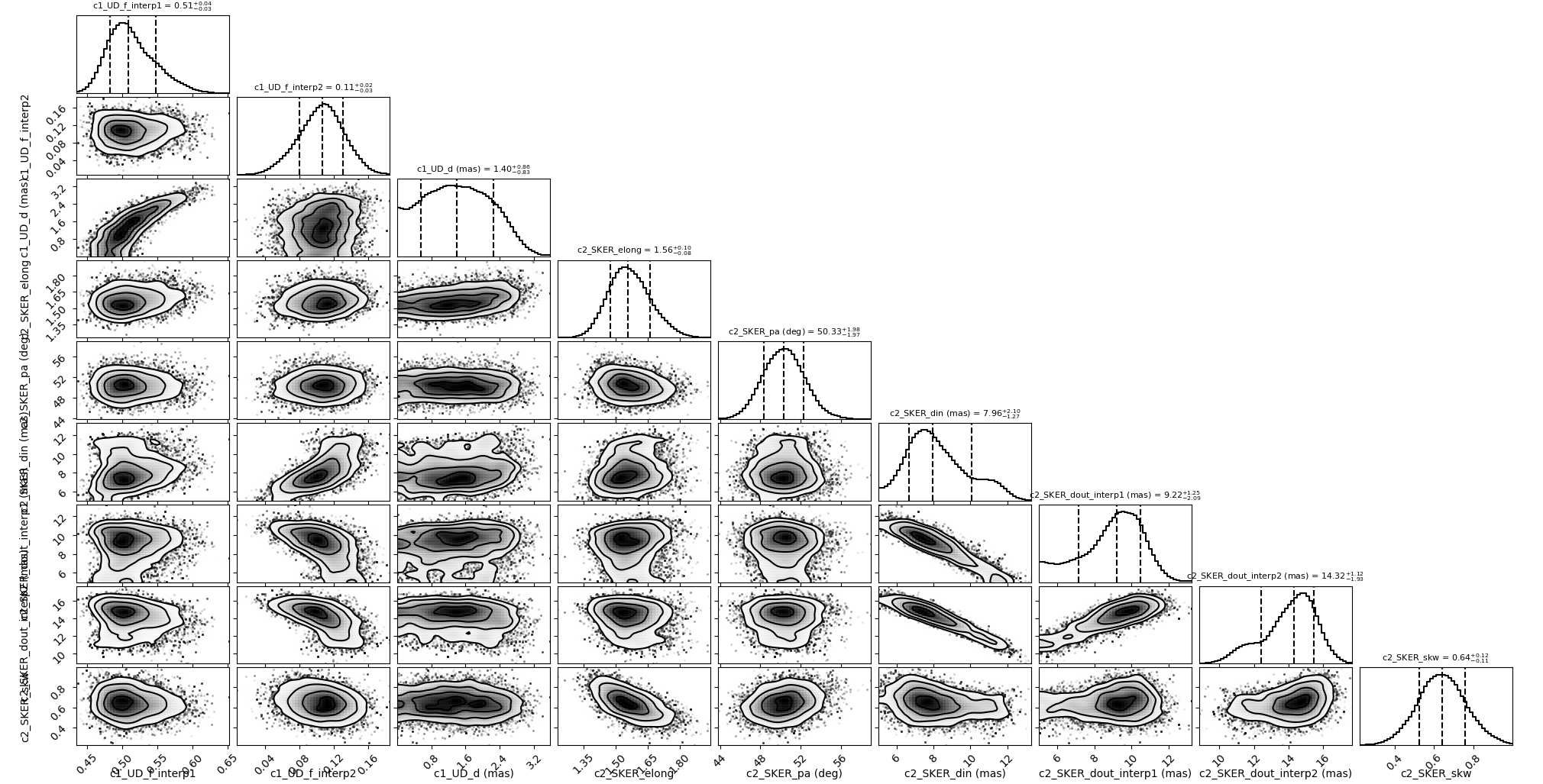 import oimodeler as oim

star=oim.oimUD(d=1,f=oim.oimInterp("wl",wl=[3e-6,4e-6],values=[0.5,0.1]))
disk=oim.oimESKRing(din=8,dout=oim.oimInterp("wl",wl=[3e-6,4e-6],values=[9,14]),elong=1.5,skw=0.8,pa=50)
disk.params["skwPa"]=oim.oimParamLinker(disk.params["pa"],"add",90)
disk.params['f']=oim.oimParamNorm(star.params['f'])
model=oim.oimModel(star,disk)

params=model.getFreeParameters()
params['c1_UD_f_interp1'].set(min=0.0,max=1)
params['c1_UD_f_interp2'].set(min=0.0,max=1)
params['c1_UD_d'].set(min=0,max=5,free=True)
params['c2_SKER_pa'].set(min=0.,max=180)
params['c2_SKER_elong'].set(min=1,max=3)
params['c2_SKER_din'].set(min=5,max=20.)
params['c2_SKER_skw'].set(min=0,max=1.)
params['c2_SKER_dout_interp1'].set(min=5.,max=30.)
params['c2_SKER_dout_interp2'].set(min=5.,max=30.)

fit=oim.oimFitterEmcee(files,model,nwalkers=30)
fit.prepare(init="random")
fit.run(nsteps=2000,progress=True)

figWalkers,axeWalkers=fit.walkersPlot()
figCorner,axeCorner=fit.cornerPlot(discard=1000)
median,err_l,err_u,err=fit.getResults(mode='median',discard=1000)
figSim,axSim=fit.simulator.plot(["VIS2DATA","T3PHI"])
figImg,axImg,im=model.showModel(256,0.1,wl=[wl[0],wl[-1]])
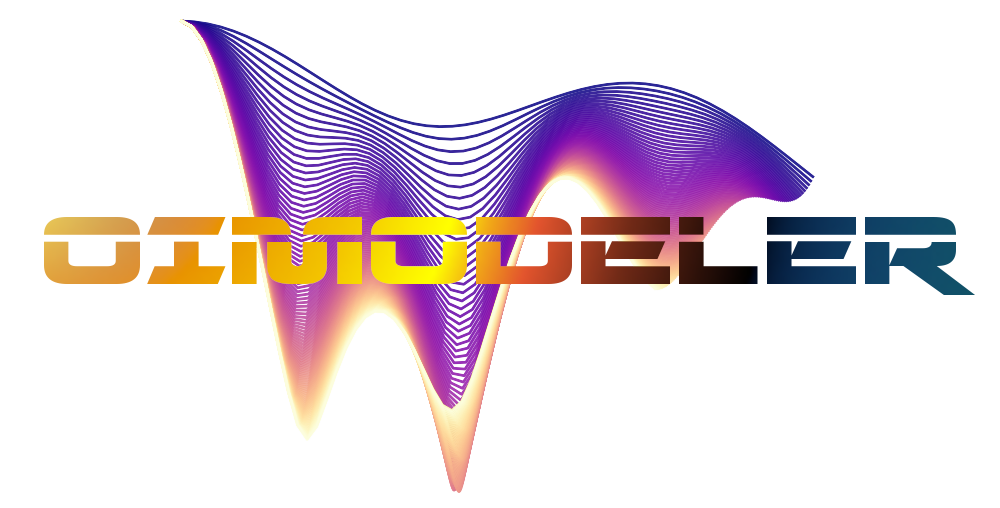 Chromatic model-fitting
import oimodeler as oim

star=oim.oimUD(d=1,f=oim.oimInterp("wl",wl=[3e-6,4e-6],values=[0.5,0.1]))
disk=oim.oimESKRing(din=8,dout=oim.oimInterp("wl",wl=[3e-6,4e-6],values=[9,14]),elong=1.5,skw=0.8,pa=50)
disk.params["skwPa"]=oim.oimParamLinker(disk.params["pa"],"add",90)
disk.params['f']=oim.oimParamNorm(star.params['f'])
model=oim.oimModel(star,disk)

params=model.getFreeParameters()
params['c1_UD_f_interp1'].set(min=0.0,max=1)
params['c1_UD_f_interp2'].set(min=0.0,max=1)
params['c1_UD_d'].set(min=0,max=5,free=True)
params['c2_SKER_pa'].set(min=0.,max=180)
params['c2_SKER_elong'].set(min=1,max=3)
params['c2_SKER_din'].set(min=5,max=20.)
params['c2_SKER_skw'].set(min=0,max=1.)
params['c2_SKER_dout_interp1'].set(min=5.,max=30.)
params['c2_SKER_dout_interp2'].set(min=5.,max=30.)

fit=oim.oimFitterEmcee(files,model,nwalkers=30)
fit.prepare(init="random")
fit.run(nsteps=2000,progress=True)

figWalkers,axeWalkers=fit.walkersPlot()
figCorner,axeCorner=fit.cornerPlot(discard=1000)
median,err_l,err_u,err=fit.getResults(mode='median',discard=1000)
figSim,axSim=fit.simulator.plot(["VIS2DATA","T3PHI"])
figImg,axImg,im=model.showModel(256,0.1,wl=[wl[0],wl[-1]])
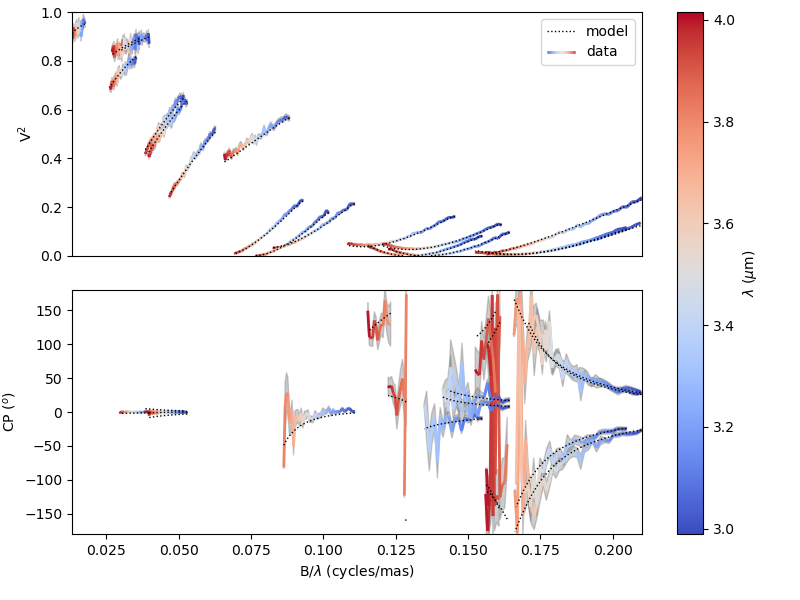 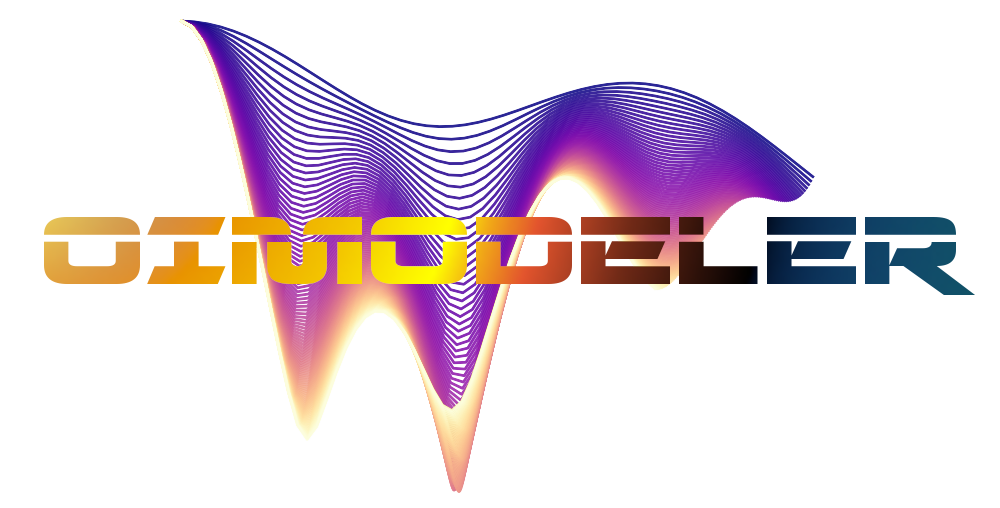 Creating new Fourier components
Image function
formula as function of x and y (and optionally λ and t)
visibility function
formula as function of u and v or ρ (and optionally λ and t)
Initialization function
Call parent __init__
Define parameters (oimParam)
Call eval function
class oimBox(oim.oimComponentFourier):
    name="2D Box"
    shortname = "BOX“

    def __init__(self,**kwargs): 
          super().__init__(**kwargs)
          self.params["dx"]=oim.oimParam(name="dx", value=1,description="Size in x",unit=u.mas)
          self.params["dy"]=oim.oimParam(name="dy", value=1,description="Size in y",unit=u.mas)
          self._eval(**kwargs)
    
   def _visFunction(self,ucoord,vcoord,rho,wl,t):
        x=self.params["dx"](wl,t)*self.params["dx"].unit.to(u.rad)*ucoord
        y=self.params["dy"](wl,t)*self.params["dy"].unit.to(u.rad)*vcoord
        
        return np.sinc(x)*np.sinc(y)
 
   def _imageFunction(self,xx,yy,wl,t):
        return ((np.abs(xx)<=self.params["dx"](wl,t)/2) &
                (np.abs(yy)<=self.params["dy"](wl,t)/2)).astype(float)
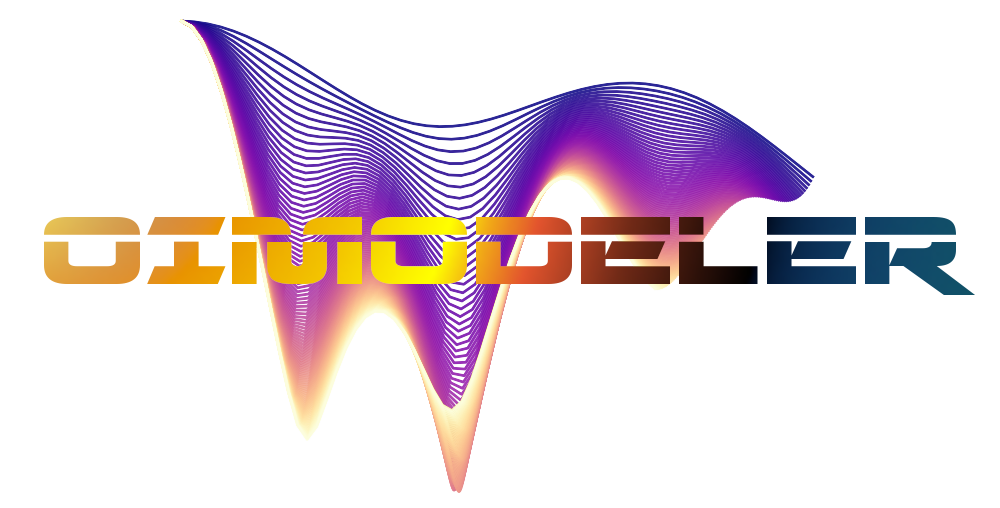 Creating new Fourier components
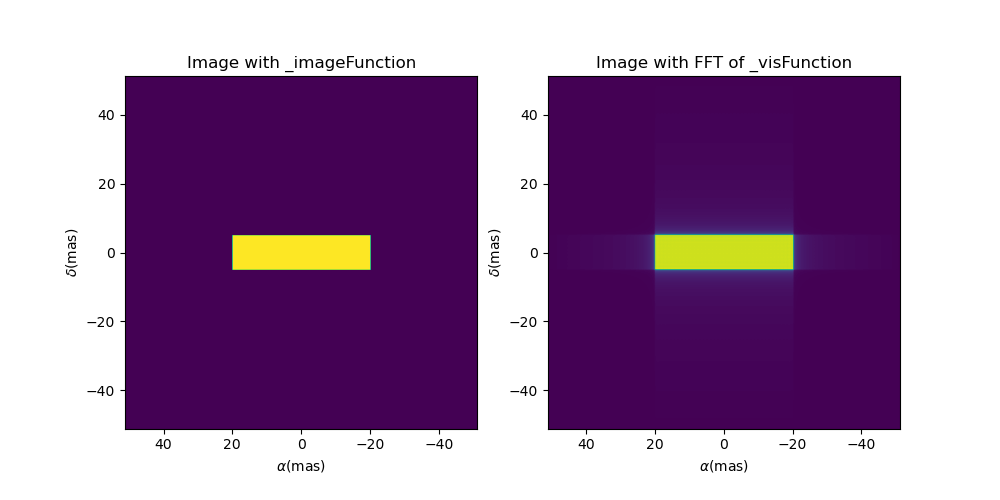 class oimBox(oim.oimComponentFourier):
    name="2D Box"
    shortname = "BOX“

    def __init__(self,**kwargs): 
          super().__init__(**kwargs)
          self.params["dx"]=oim.oimParam(name="dx", value=1,description="Size in x",unit=u.mas)
          self.params["dy"]=oim.oimParam(name="dy", value=1,description="Size in y",unit=u.mas)
          self._eval(**kwargs)
    
   def _visFunction(self,ucoord,vcoord,rho,wl,t):
        x=self.params["dx"](wl,t)*self.params["dx"].unit.to(u.rad)*ucoord
        y=self.params["dy"](wl,t)*self.params["dy"].unit.to(u.rad)*vcoord
        
        return np.sinc(x)*np.sinc(y)
 
   def _imageFunction(self,xx,yy,wl,t):
        return ((np.abs(xx)<=self.params["dx"](wl,t)/2) &
                (np.abs(yy)<=self.params["dy"](wl,t)/2)).astype(float)
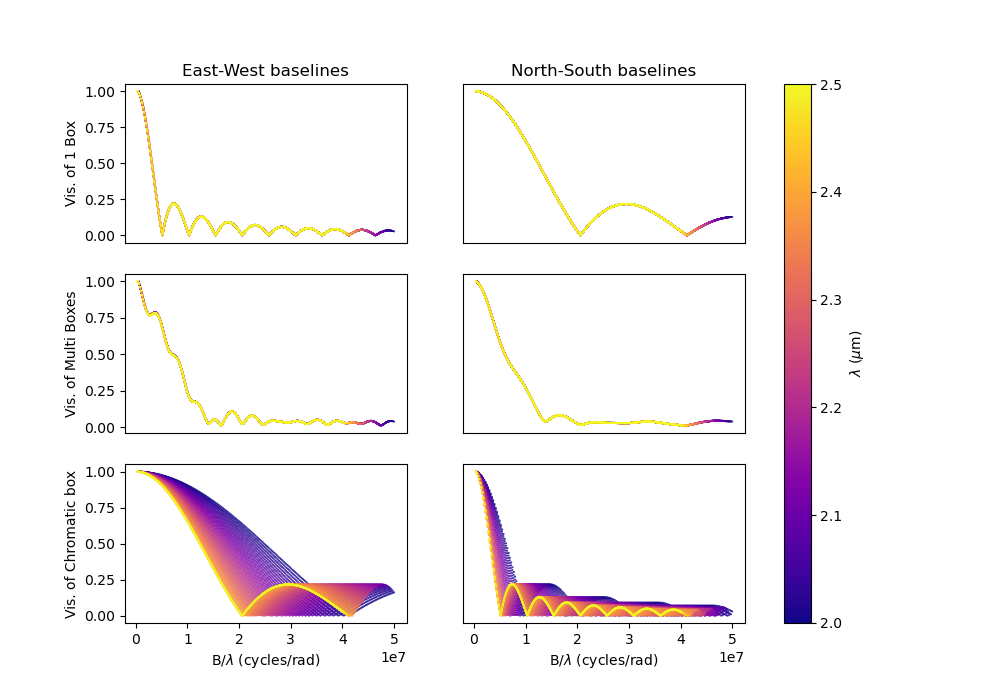 b1=oimBox(dx=40,dy=10)
m1=oim.oimModel(b1)
m1.showModel(512,0.2,axe=ax[0],colorbar=False)
vis=np.abs(m.getComplexCoherentFlux(spfx,spfy)
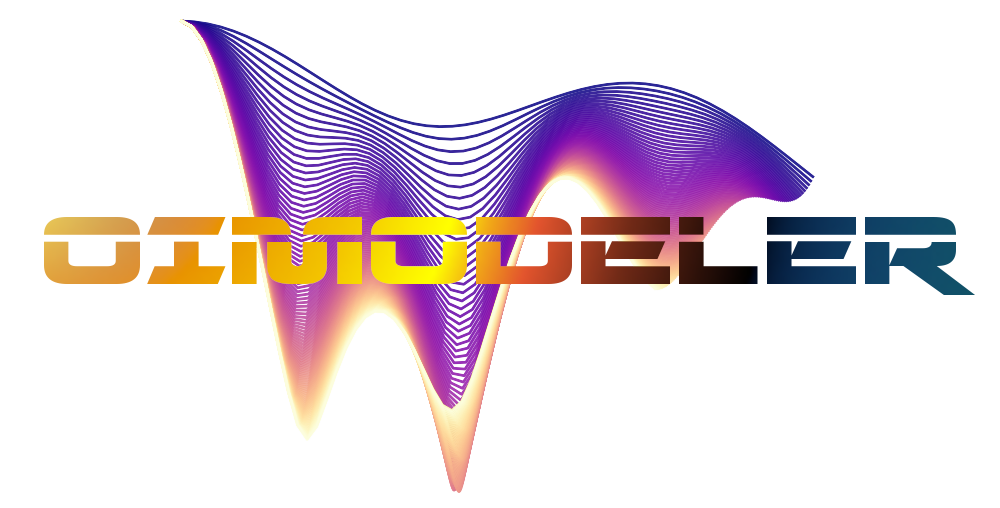 Creating new Fourier components
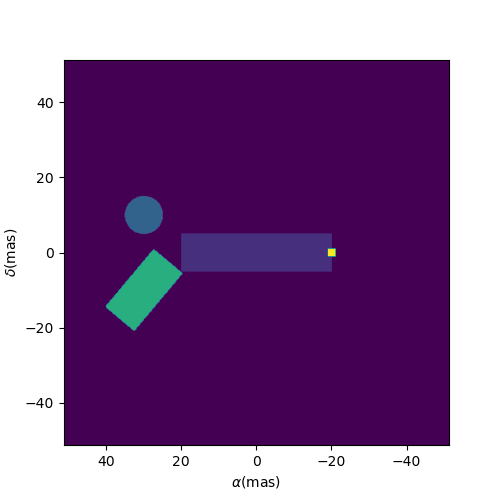 class oimBox(oim.oimComponentFourier):
    name="2D Box"
    shortname = "BOX“

    def __init__(self,**kwargs): 
          super().__init__(**kwargs)
          self.params["dx"]=oim.oimParam(name="dx", value=1,description="Size in x",unit=u.mas)
          self.params["dy"]=oim.oimParam(name="dy", value=1,description="Size in y",unit=u.mas)
          self._eval(**kwargs)
    
   def _visFunction(self,ucoord,vcoord,rho,wl,t):
        x=self.params["dx"](wl,t)*self.params["dx"].unit.to(u.rad)*ucoord
        y=self.params["dy"](wl,t)*self.params["dy"].unit.to(u.rad)*vcoord
        
        return np.sinc(x)*np.sinc(y)
 
   def _imageFunction(self,xx,yy,wl,t):
        return ((np.abs(xx)<=self.params["dx"](wl,t)/2) &
                (np.abs(yy)<=self.params["dy"](wl,t)/2)).astype(float)
b1=oimBox(dx=40,dy=10)
b2=oimBox(dx=2,dy=2,x=-20,y=0,f=0.5)
b3=oimBox(dx=10,dy=20,x=30,y=-10,pa=-40,f=10)
c=oim.oimUD(d=10,x=30,y=10)
m2=oim.oimModel(b1,b2,b3,c)
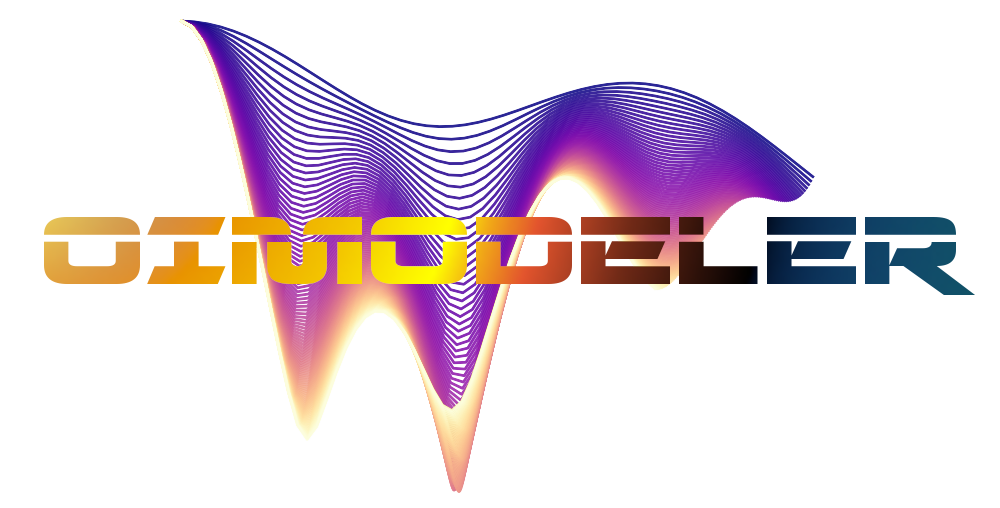 Creating new Image components with an analytical formula
class oimSpiral(oim.oimComponentImage):
    name="Spiral component"
    shorname="Sp"
    elliptic=True
    
    def __init__(self,**kwargs):
        super(). __init__(**kwargs)   
        self.params["fwhm"]=oim.oimParam(**oim._standardParameters["fwhm"])
        self.params["P"]=oim.oimParam(name="P", value=1,description="Period in mas",unit=units.mas)
        self.params["width"]=oim.oimParam(name="width", 
                                                      value=0.01,description="Width as filling factor",unit=units.one)

        self._pixSize=0.05*units.mas.to(units.rad)
        self._t = np.array([0]) # constant value <=> static model
        self._wl = np.array([0])  # constant value <=> achromatic model
        self._eval(**kwargs)
    
    def _imageFunction(self,xx,yy,wl,t):
        r=np.sqrt(xx**2+yy**2)  
        phi=np.arctan2(yy,xx)
        p=self.params["P"](wl,t)
        sig=self.params["fwhm"](wl,t)/2.35
        w=self.params["width"](wl,t)
        
        im=1 + np.cos(-phi-2*np.pi*np.log(r/p+1))
        im=(im<2*w)*np.exp(-r**2/(2*sig**2))
        return im
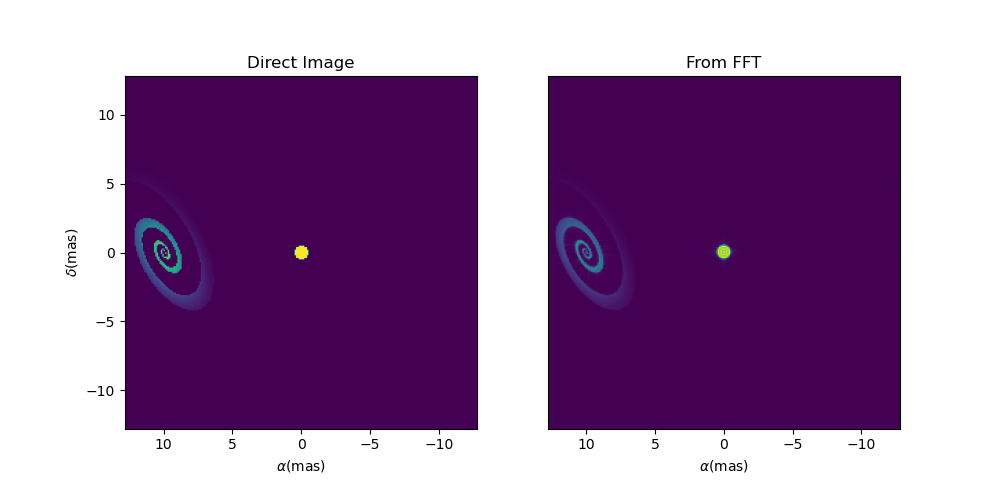 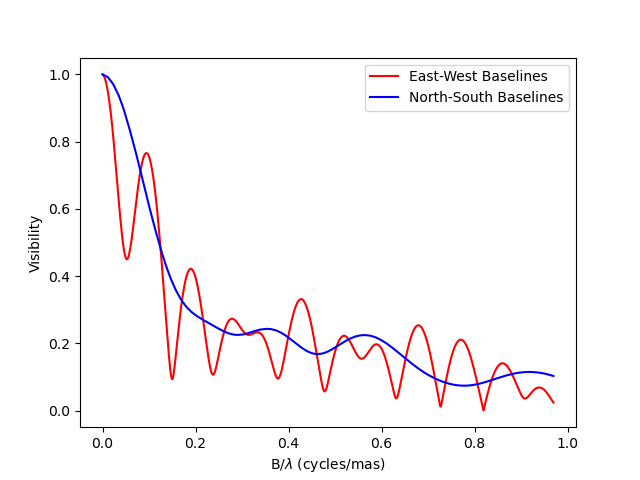 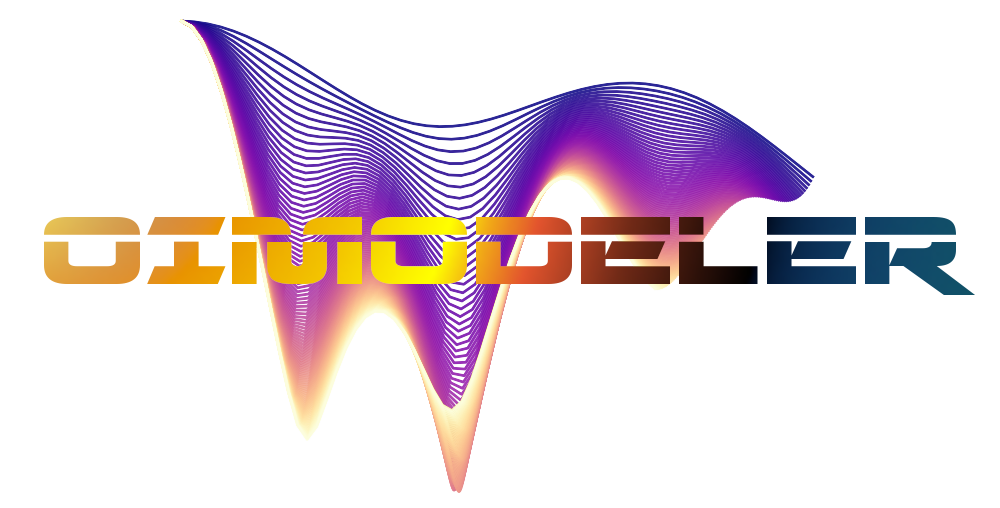 Creating new Radial Profile components (analytical)
class oimExpRing(oim.oimComponentRadialProfile):

    name="A ring with a descreasing exponential profil"
    shortname = "ExpR"
    elliptic=True
       
    def __init__(self,**kwargs): 
         super().__init__(**kwargs)
         self.params["d"]=oim.oimParam(**(oim._standardParameters["d"]))
         self.params["fwhm"]=oim.oimParam(**(oim._standardParameters["fwhm"]))
         self._dim=256
         
         self._t = np.array([0])
         self._wl = np.array([0.5e-6,1e-6])
         self._r = np.arange(0, self._dim)*0.05 #in mas
         self._eval(**kwargs)
         
    def _radialProfileFunction(self,r,wl,t):
        r0=self.params["d"](wl,t)/2
        fwhm=self.params["fwhm"](wl,t)
        return np.nan_to_num((r>r0)*np.exp(-0.692*np.divide(r-r0,fwhm)),nan=0)
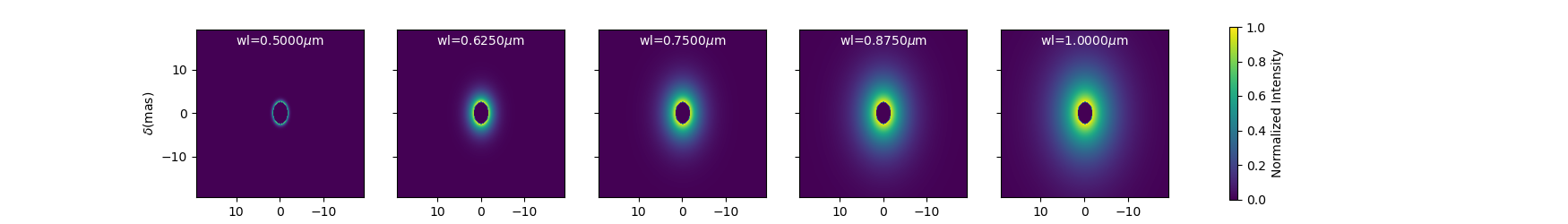 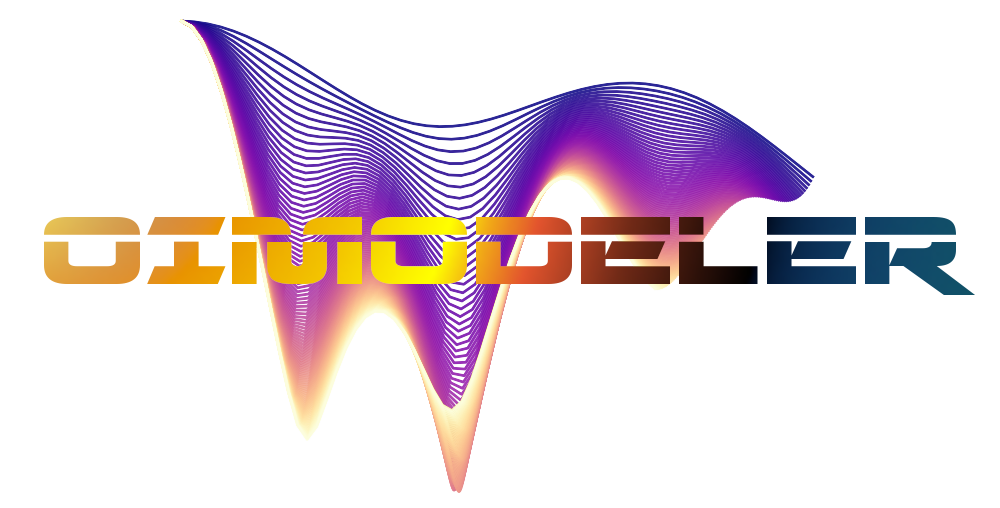 Creating new Image components (external code)
class oimFastRotator(oim.oimComponentImage):
    name="Fast Rotator"
    shortname="FRot"
    def __init__(self,**kwargs):
        super(). __init__(**kwargs)
        self.params["incl"]=oim.oimParam(name="incl",value=0,description="Inclination angle",unit=units.deg)
        self.params["rot"]=oim.oimParam(name="rot",value=0,description="Rotation Rate",unit=units.one)     
        self.params["Tpole"]=oim.oimParam(name="Tpole",value=20000,description="Polar Temperature",unit=units.K)
        self.params["dpole"]=oim.oimParam(name="dplot",value=1,description="Polar diameter",unit=units.mas)
        self.params["beta"]=oim.oimParam(name="beta", value=0.25,description="Gravity Darkening Exponent",unit=units.one)
        self._t = np.array([0]) 
        self._wl = np.linspace(0.5e-6,15e-6,num=10)       
        self._eval(**kwargs)
    
    def _internalImage(self):
        dim=self.params["dim"].value
        incl=self.params["incl"].value        
        rot=self.params["rot"].value
        Tpole=self.params["Tpole"].value
        dpole=self.params["dpole"].value
        beta=self.params["beta"].value  
       
        im=fastRotator(dim,1.5,incl,rot,Tpole,self._wl,beta=beta)
        im=np.tile(np.moveaxis(im,-1,0)[None,:,:,:],(1,1,1,1))
        self._pixSize=1.5*dpole/dim*units.mas.to(units.rad)        
        return im
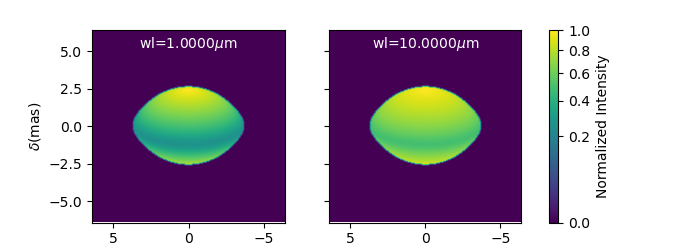 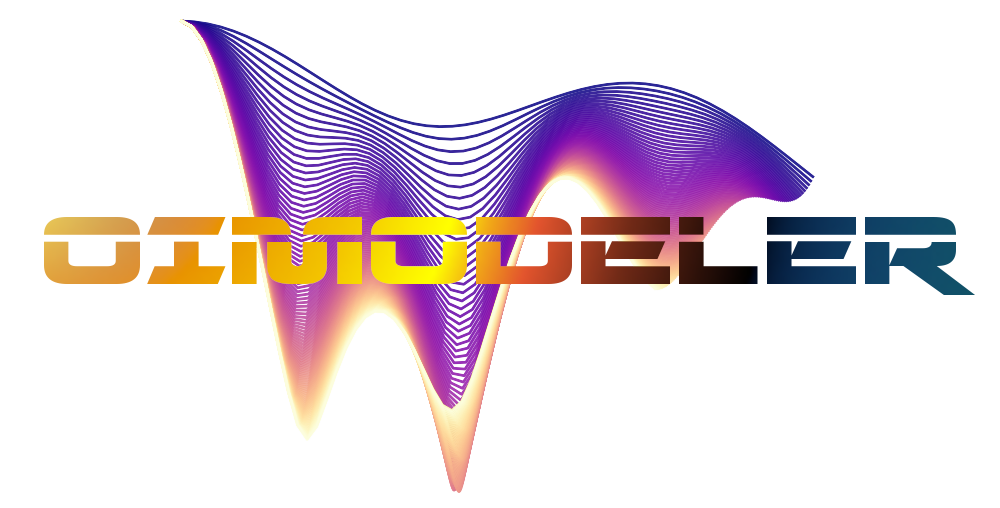 Model-fitting with a image-plan model
DIM=256
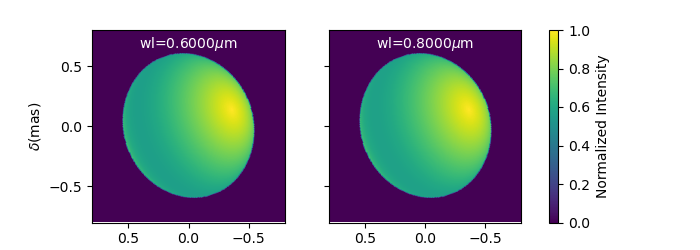 ASPRO
oimodeler
Complex model
(chromatic or Image)
User model
(image-cube fits)
Image-Cube (fits)
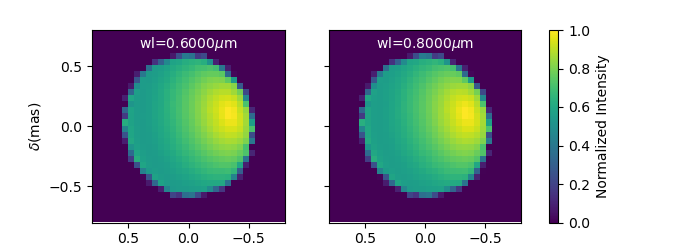 DIM = 32
Data Simulator
with errors
Fitter
2000 steps
20 walkers
40000 models
13min
(20ms/model)
OIFITS
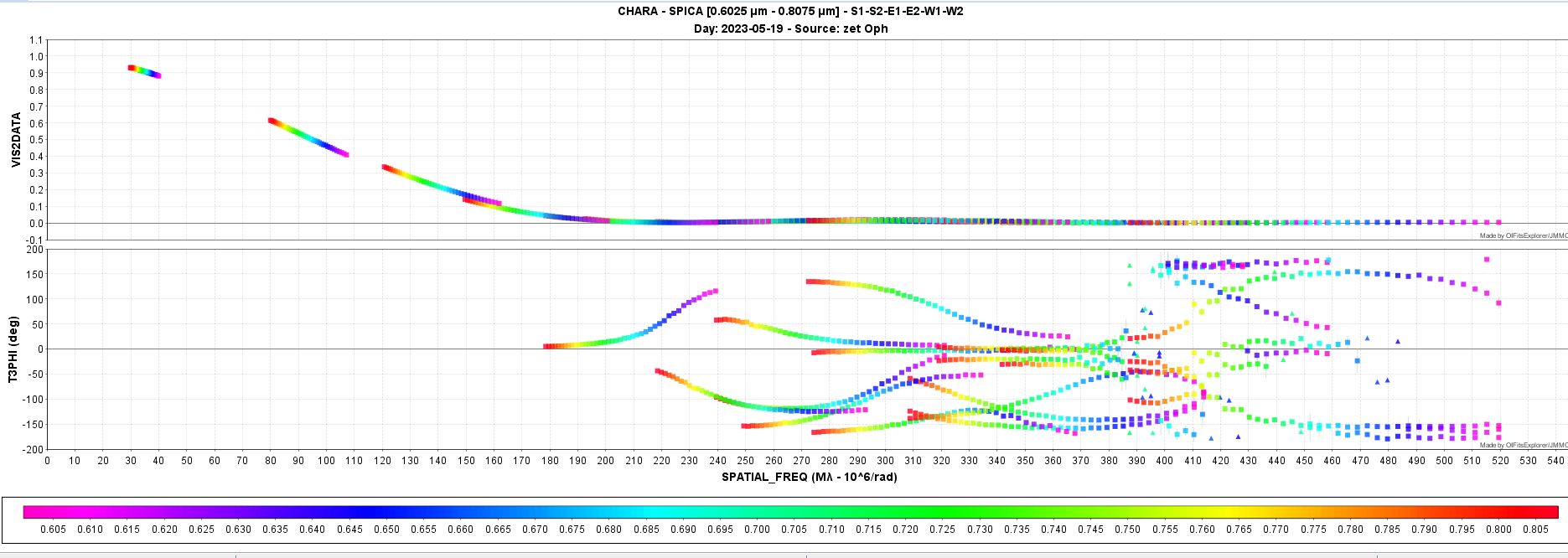 One 6T obs with SPICA
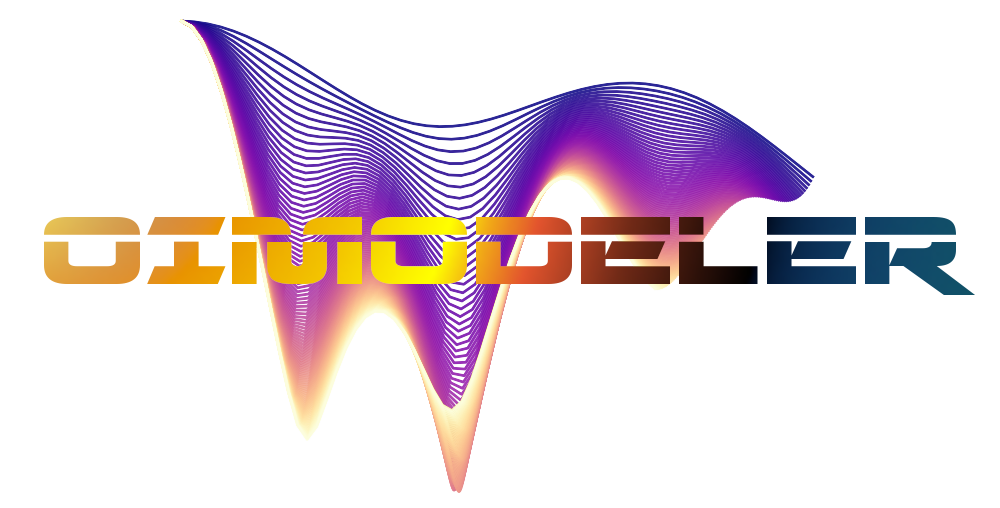 Model-fitting with a image-plan model
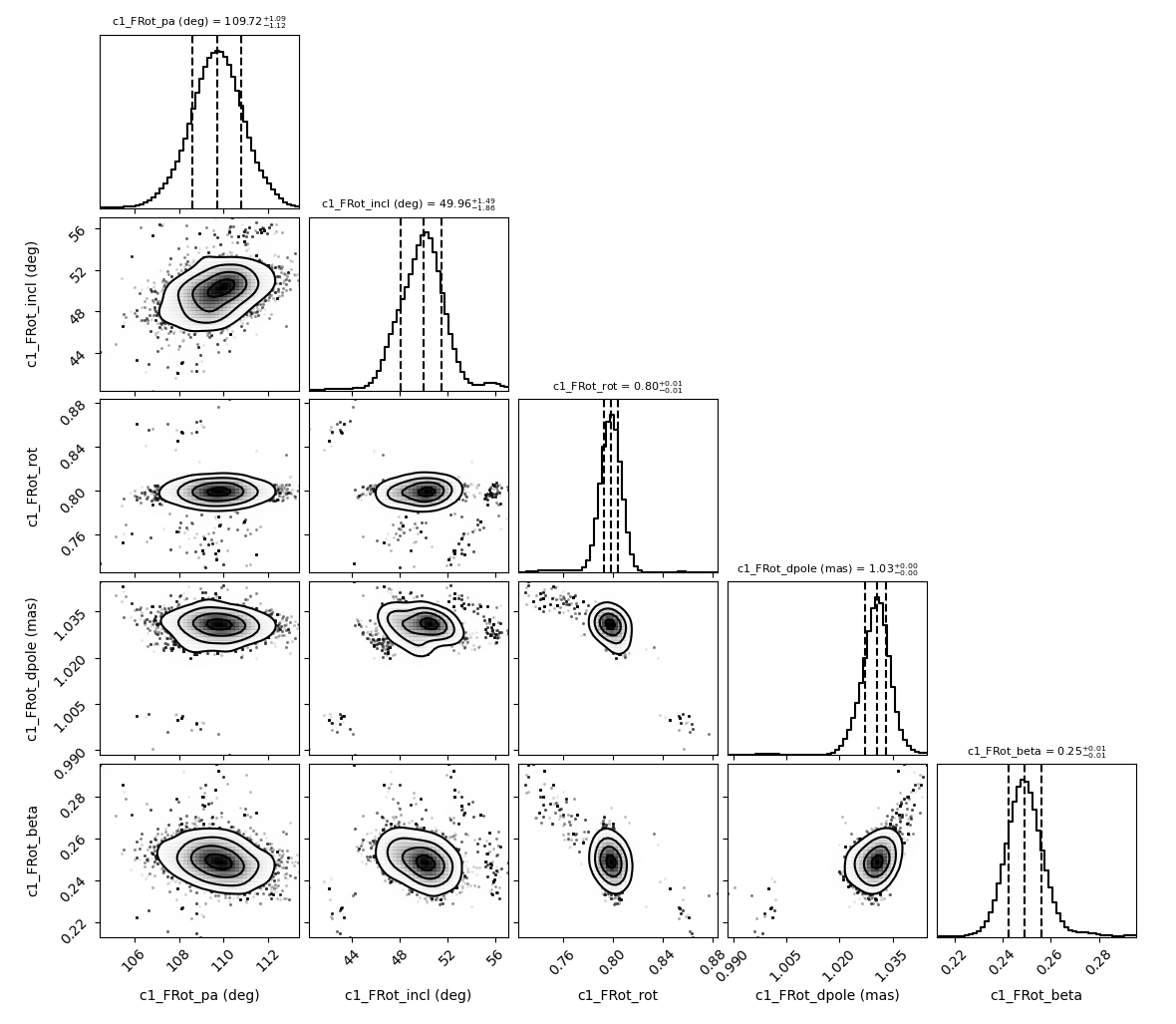 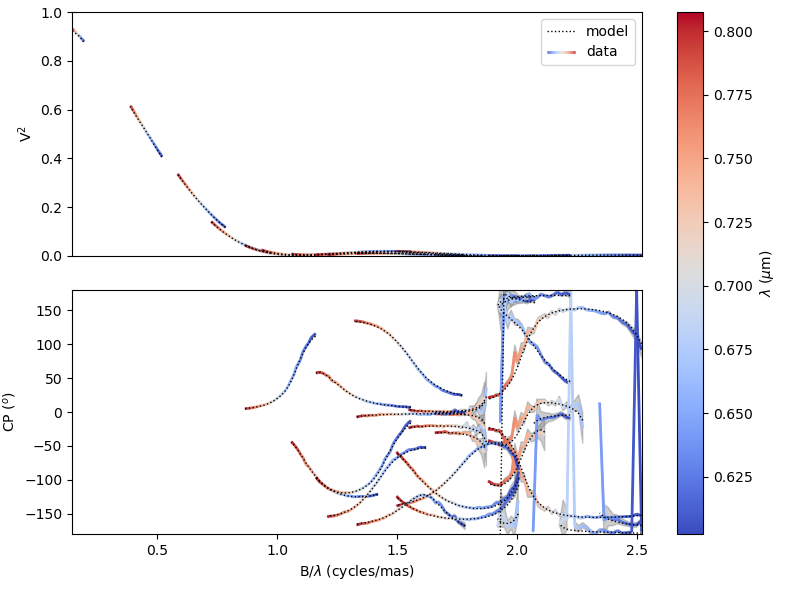 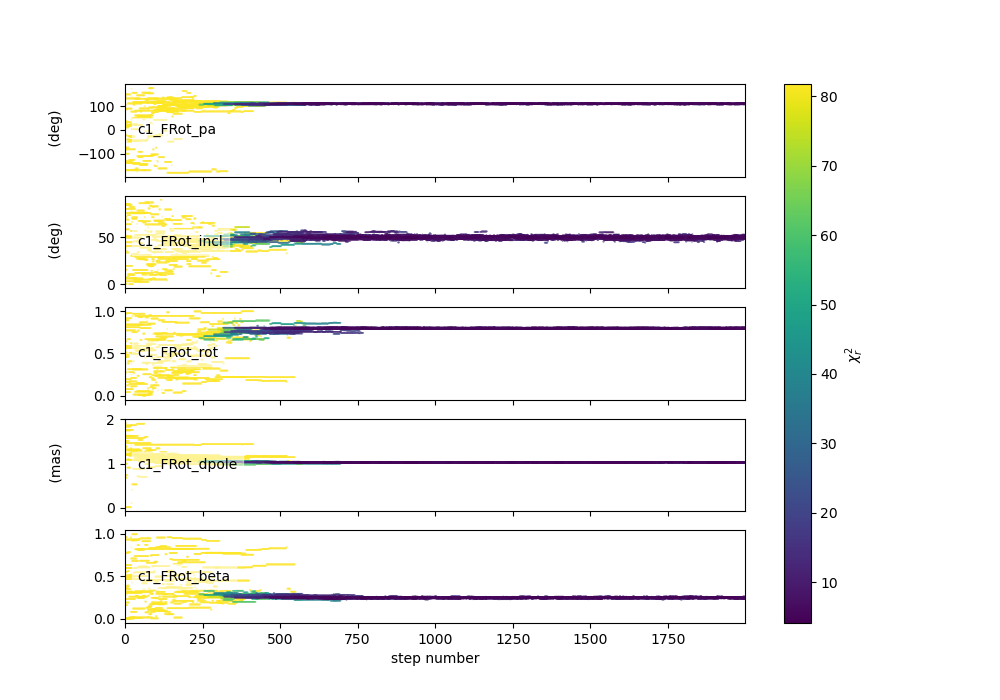 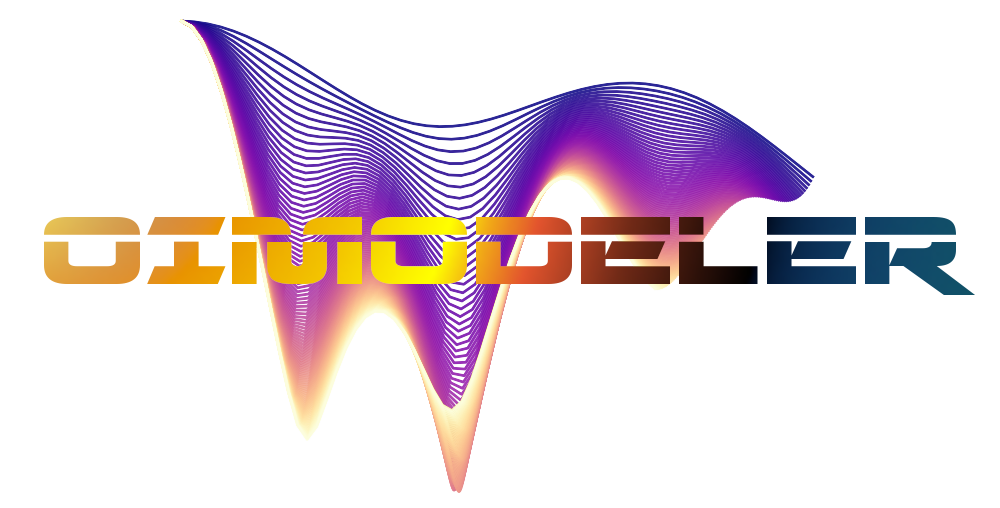 Implement missing basic features:
Create components from fits files and grid
Saving (data, models, fitter)
Flux normalization (from 1 or ad-hoc to Jy)
Photometric and spectroscopic data

Documentation and code cleaning

Add a few advanced features
models (rot. disk, DISCO+, AMHRA, grids?)
fitters (chromatic, lmfit, chain)
filters (wl shift, smoothing, binning…)

Start building a test suite
Tests for all models and features
Simulated data (chromatic + time-dependent)
Real data from all known instruments

Start working on optimization
Parallelization
FFT & Hankel algorithms 
Data optimization
TODO list until the end of the year
HELP WANTED!